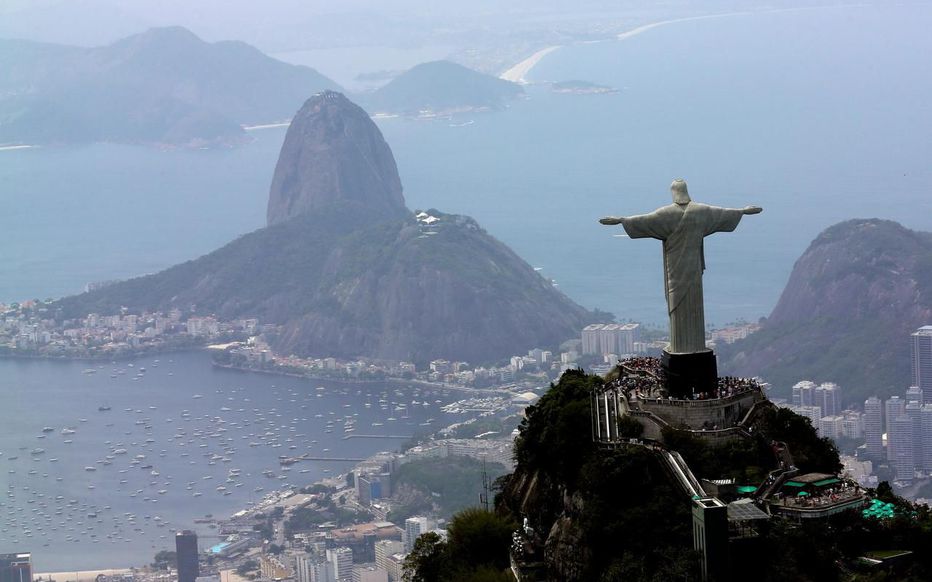 Ch. I – Une ouverture à double clefs.
Ch. II – Historicité
Ch. III – Le Verbe s’est fait chair
Ch. IV – Les querelles christologiques des premiers siècles
Ch. V – Le sacrifice de la Croix
Ch. VI – Sauveur
Ch. VII – Le Notre Père
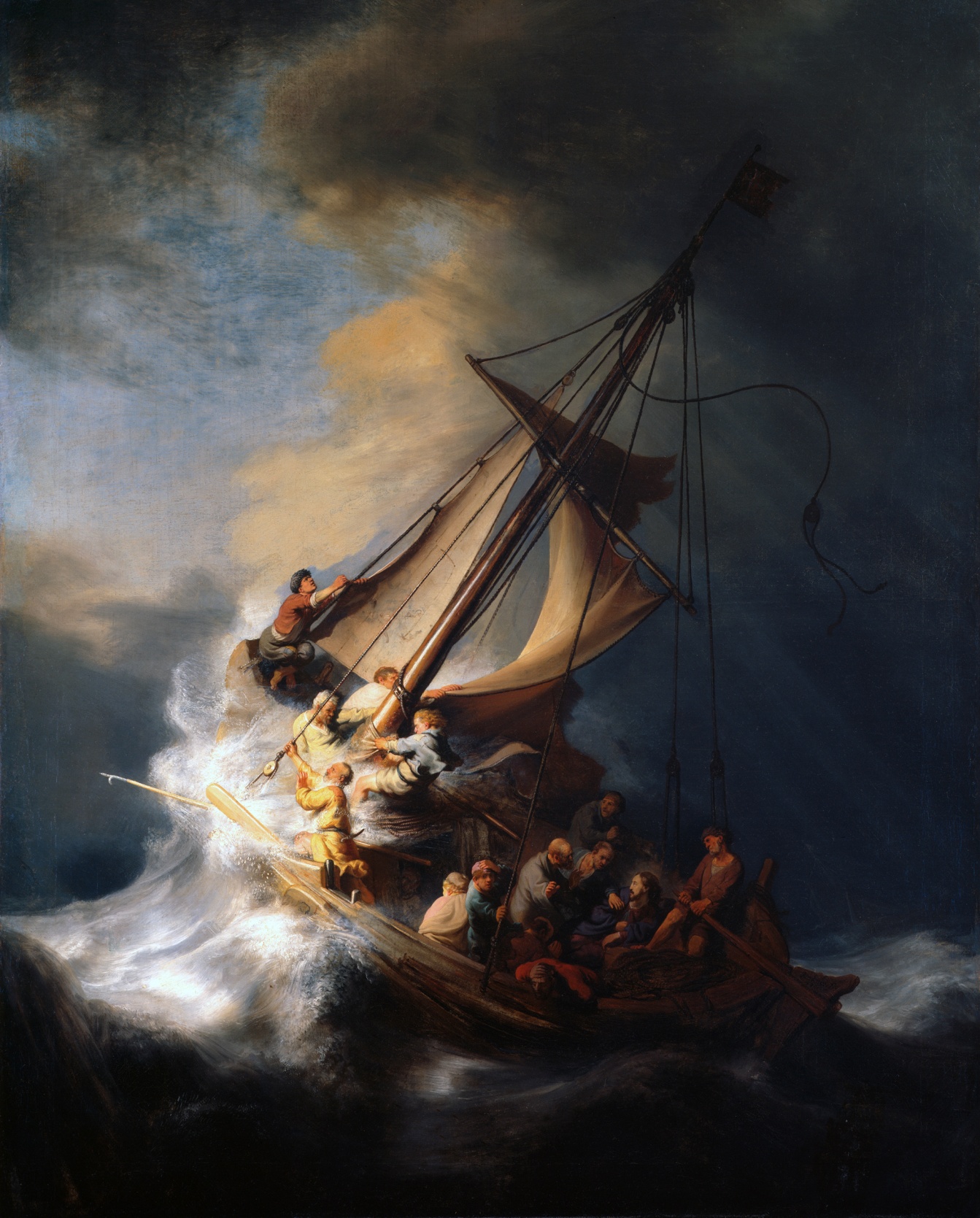 Le Sauveur
Rembrandt, 1632
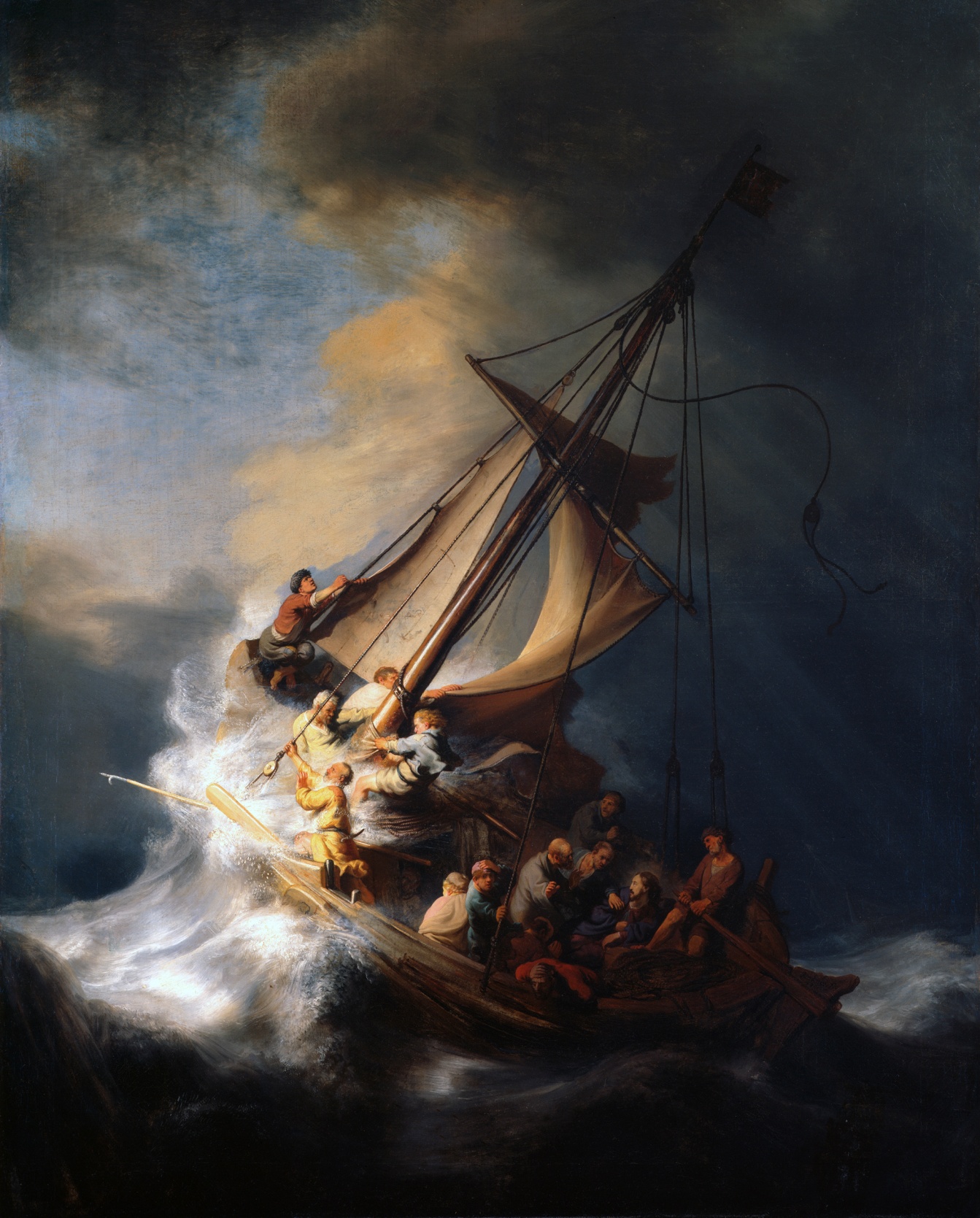 Les hymnes christologiques
Le baptême du Christ
Les tentations du Christ
Le salut de la matière
Rembrandt, 1632
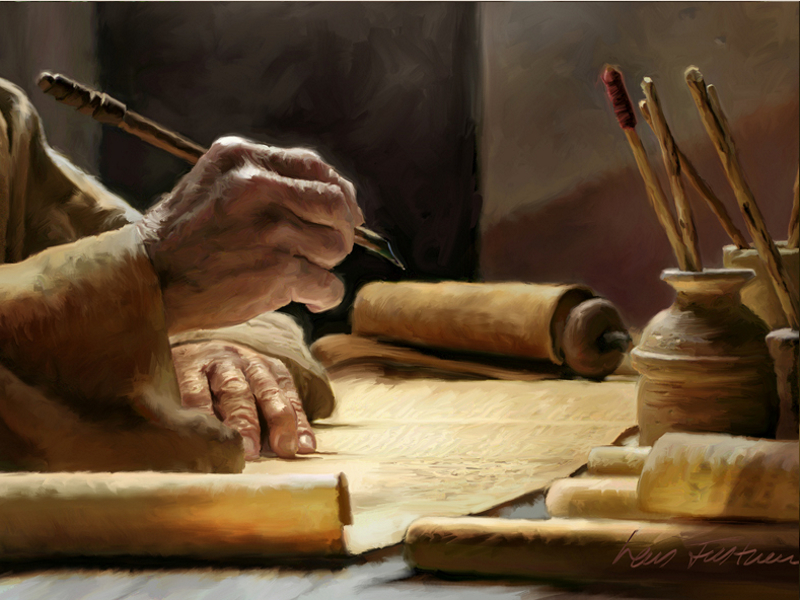 Philippiens
Colossiens
Ephèsiens
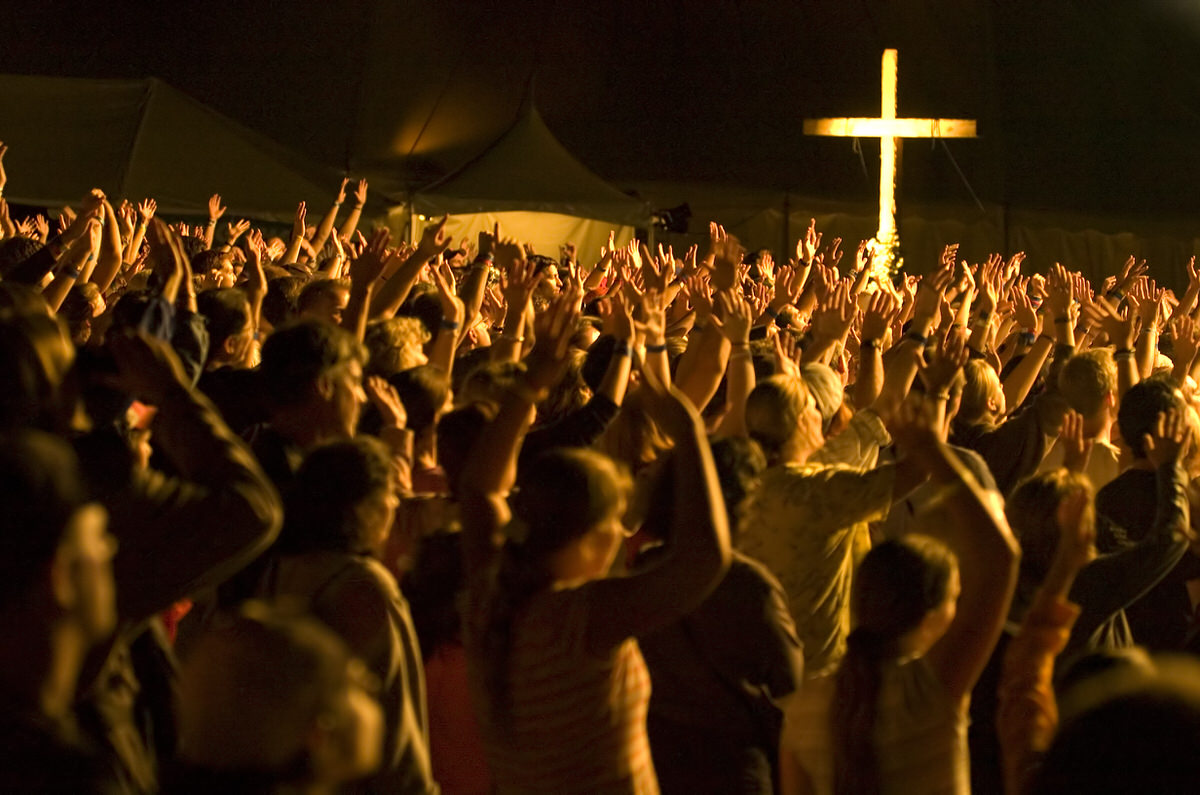 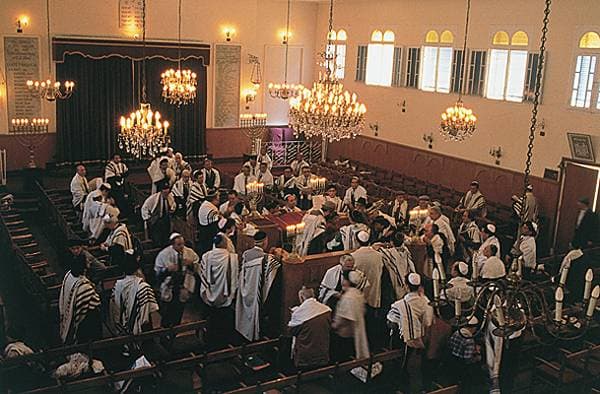 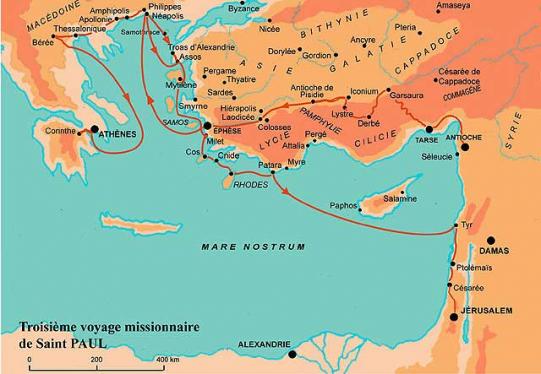 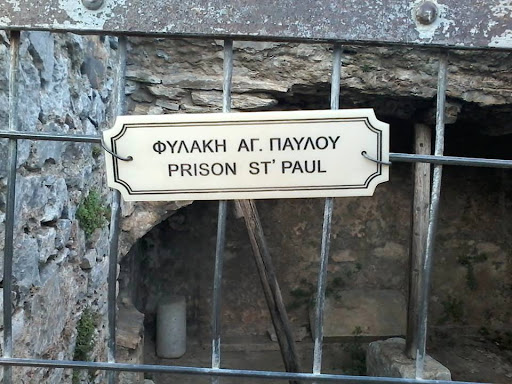 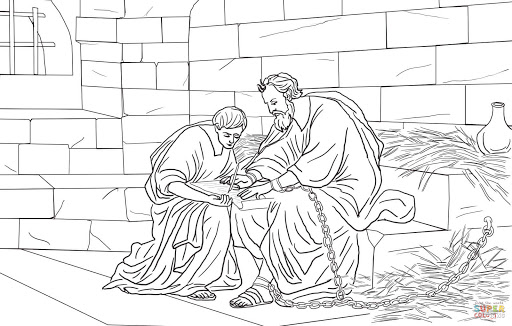 ROME, 60
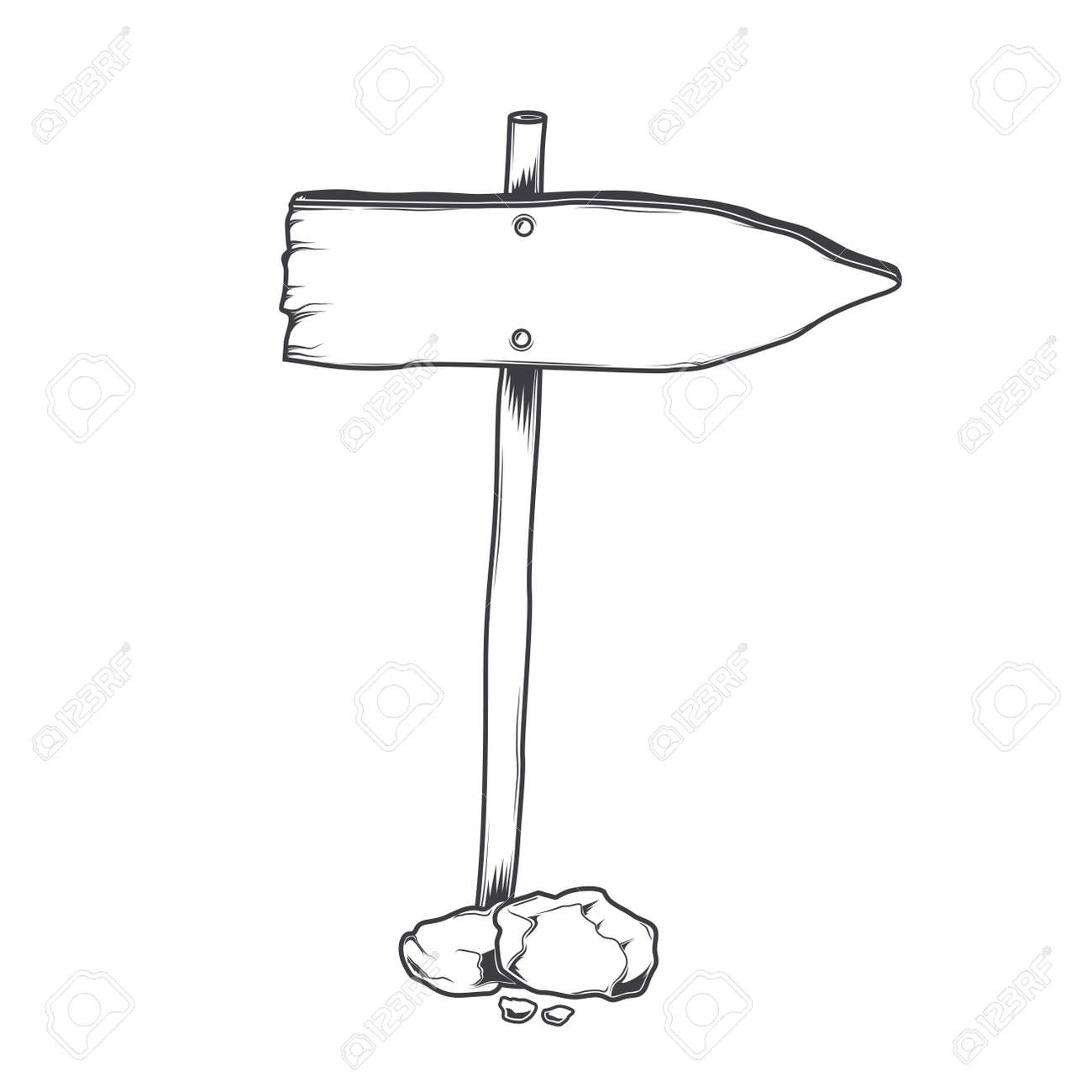 Ephèse
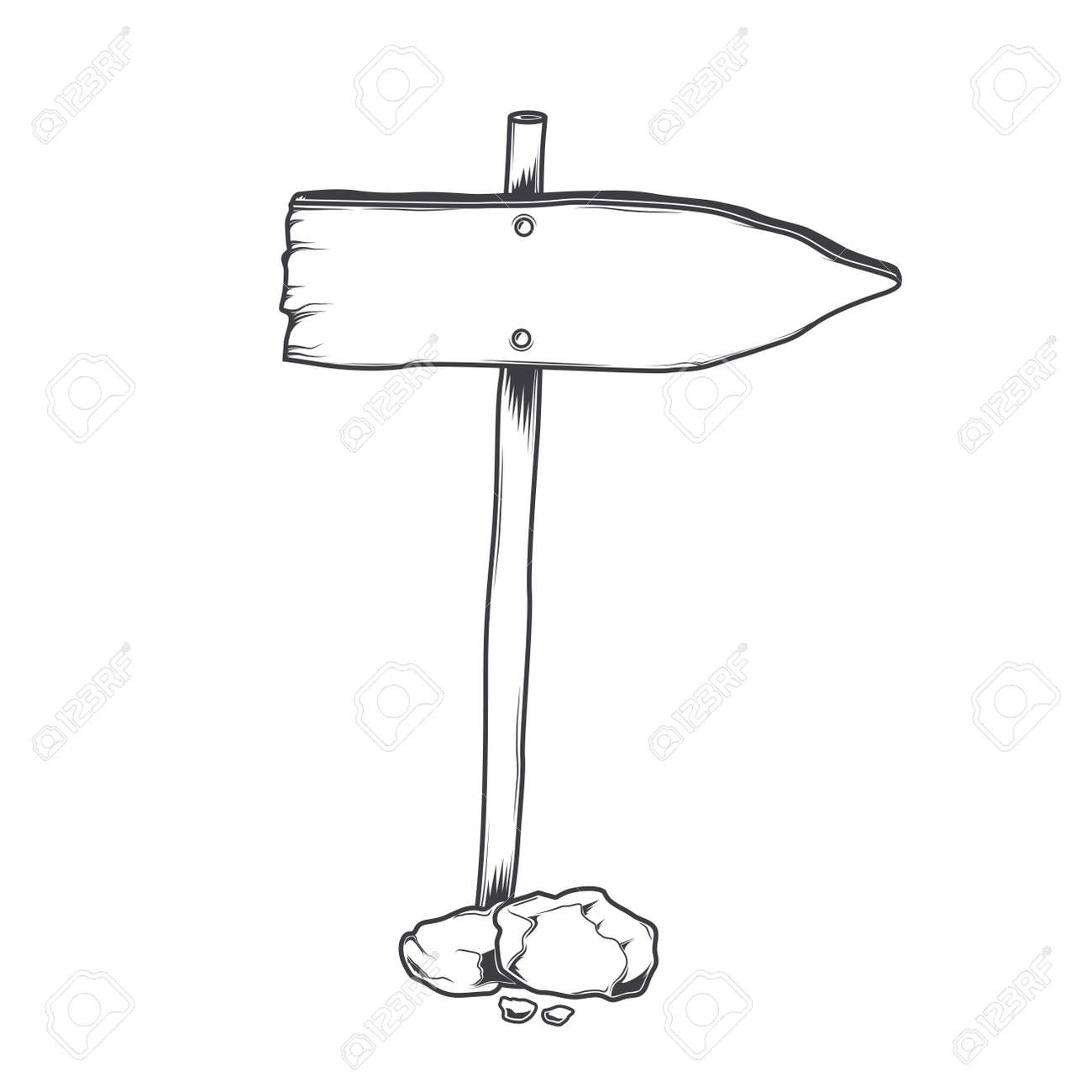 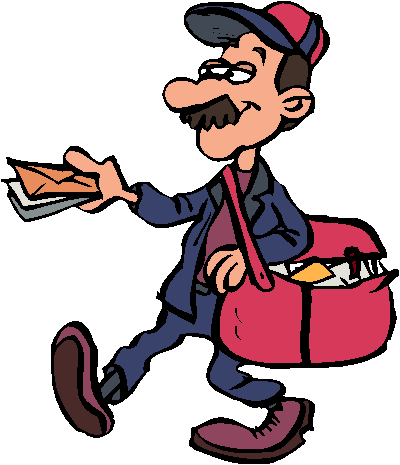 Colosse
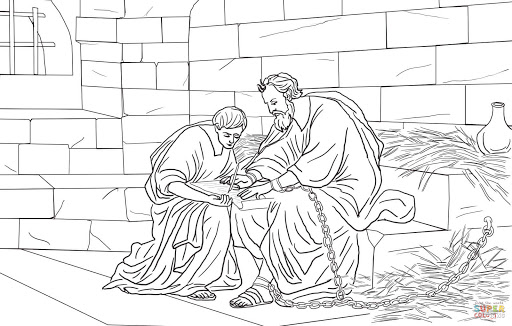 Ephèse, 54
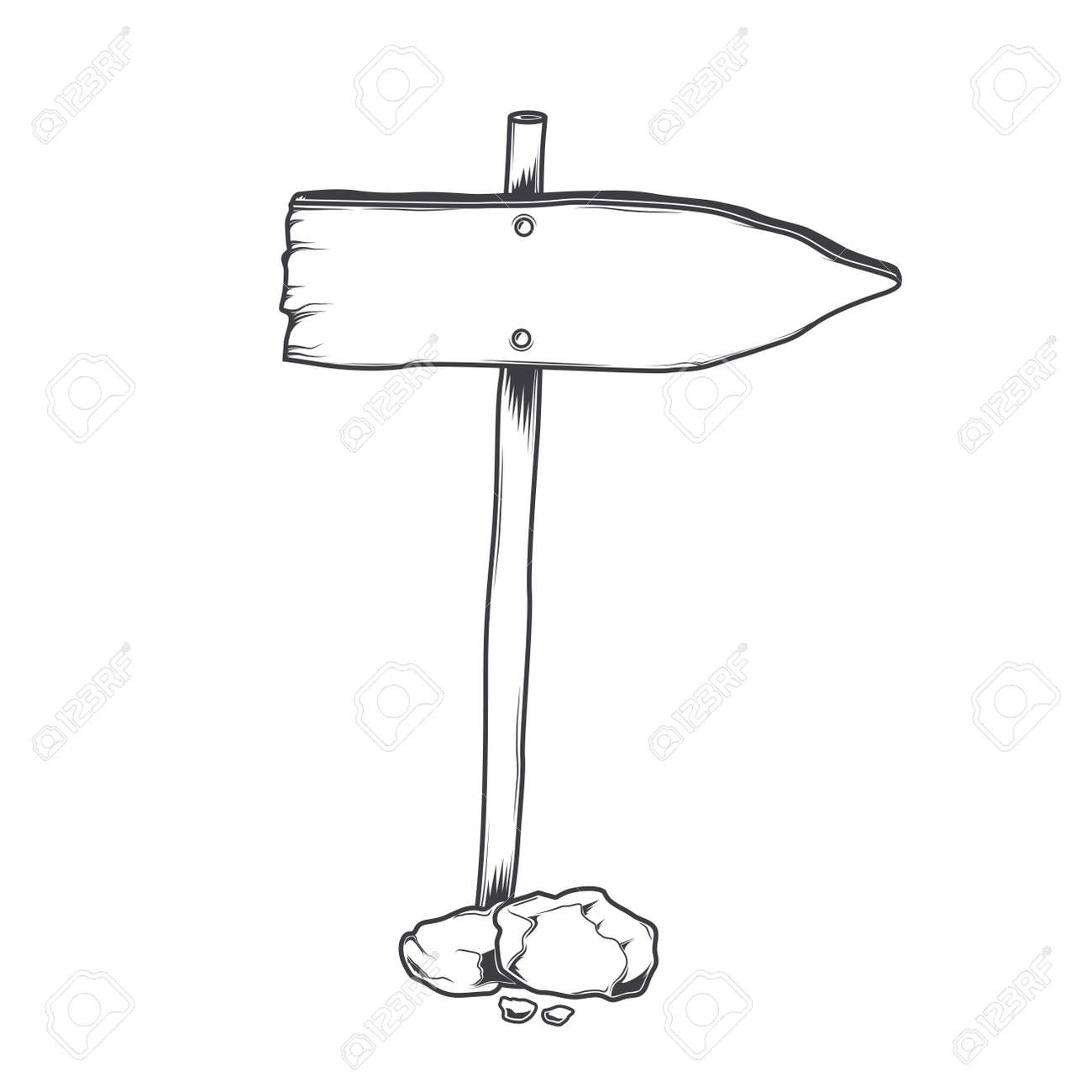 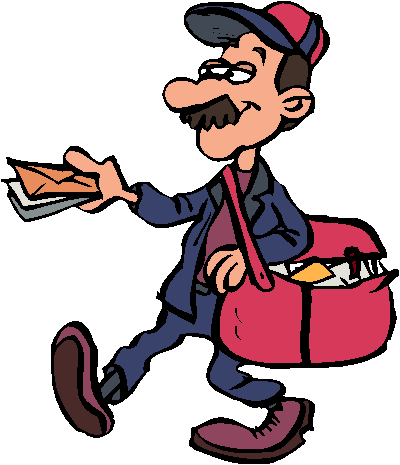 Philippe
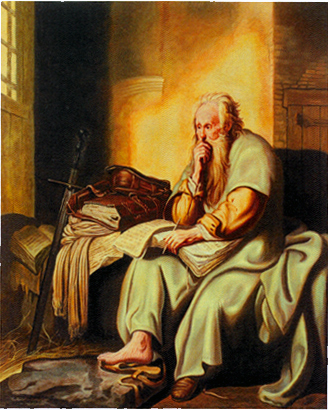 1 ) Philippiens
Rembrandt, 1627, Stuttgart
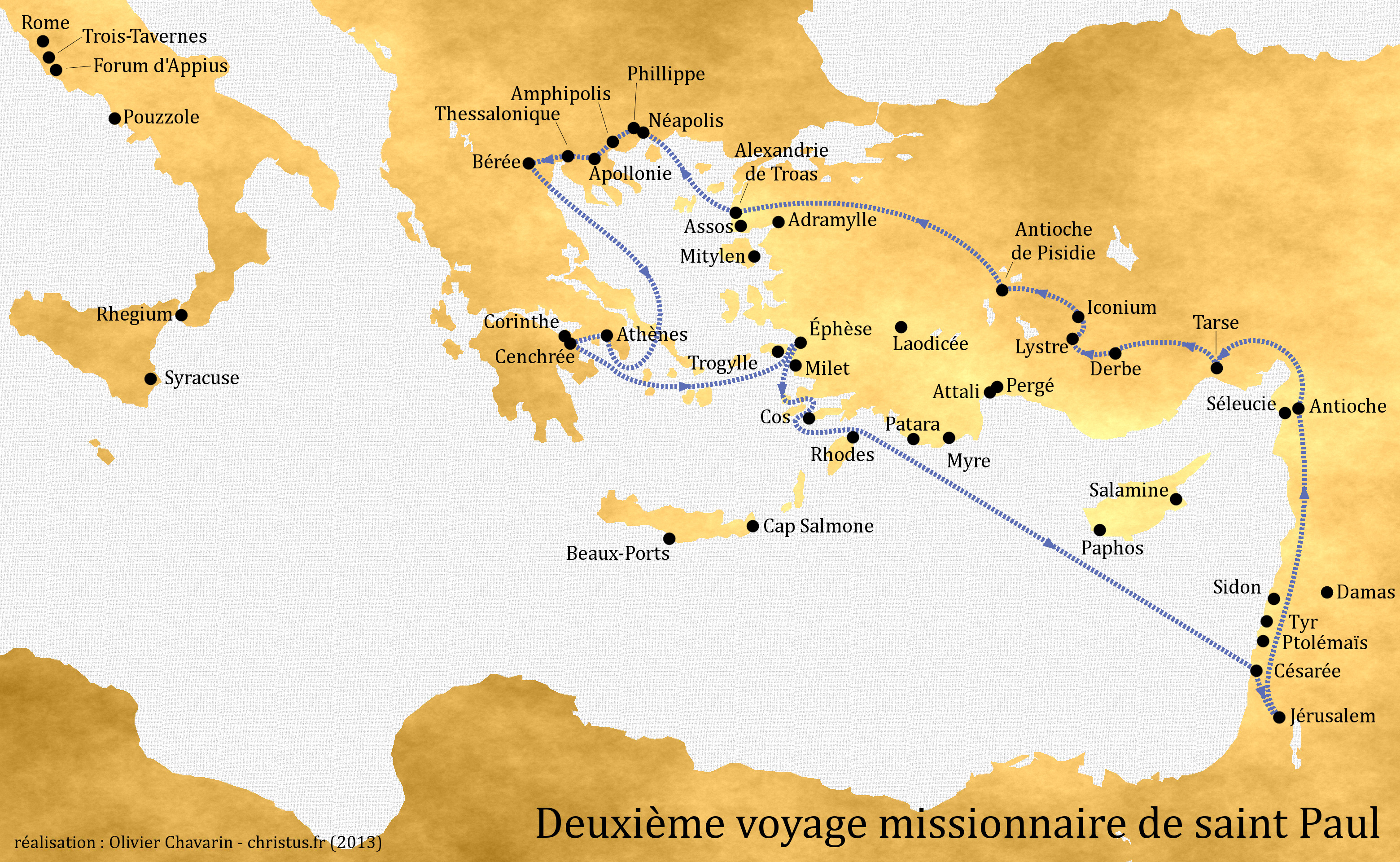 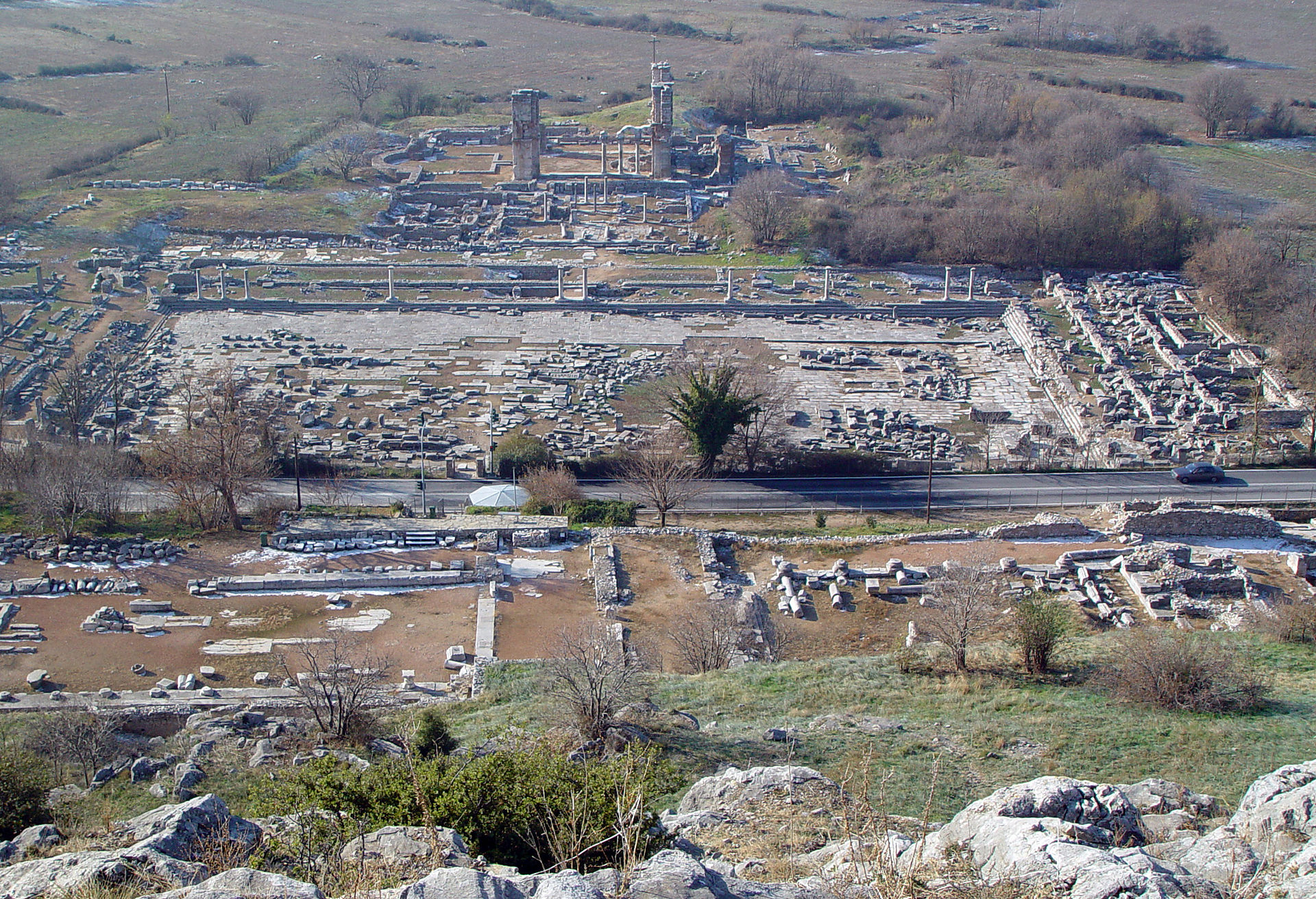 Le Christ Jésus,
	06 ayant la condition de Dieu, 
	ne retint pas jalousement 
	le rang qui l’égalait à Dieu.
07 Mais
 		il s’est anéanti, 
prenant la condition de serviteur, 
devenant semblable aux hommes. 
Reconnu homme à son aspect,
		08 il s’est abaissé, 
devenant obéissant 
jusqu’à la mort, 
et la mort de la croix.

09 C’est pourquoi Dieu l’a exalté : 
    il l’a doté du Nom qui est au-dessus de tout nom,
    10 afin qu’au nom de Jésus 
		tout genou fléchisse 
			au ciel, sur terre et sous terre,
		11 et que toute langue proclame : 
     « Jésus Christ est Seigneur » 
     à la gloire de Dieu le Père.
Le Christ Jésus,
	06 ayant la condition de Dieu, 
	ne retint pas jalousement 
	le rang qui l’égalait à Dieu.
07 Mais
 		il s’est anéanti, 
prenant la condition de serviteur, 
devenant semblable aux hommes. 
Reconnu homme à son aspect,
		08 il s’est abaissé, 
devenant obéissant 
jusqu’à la mort, 
et la mort de la croix.

C’est pourquoi Dieu l’a exalté : 
    il l’a doté du Nom qui est au-dessus de tout nom,
    10 afin qu’au nom de Jésus 
		tout genou fléchisse 
			au ciel, sur terre et sous terre,
		11 et que toute langue proclame : 
     « Jésus Christ est Seigneur » 
     à la gloire de Dieu le Père.
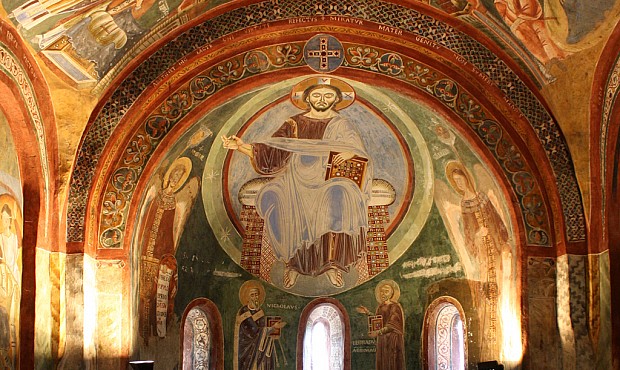 Novalese
Le Christ Jésus,
	06 ayant la condition de Dieu, 
	ne retint pas jalousement 
	le rang qui l’égalait à Dieu.
07 Mais
 		il s’est anéanti, 
prenant la condition de serviteur, 
devenant semblable aux hommes. 
Reconnu homme à son aspect,
		08 il s’est abaissé, 
devenant obéissant 
jusqu’à la mort, 
et la mort de la croix.

C’est pourquoi Dieu l’a exalté : 
    il l’a doté du Nom qui est au-dessus de tout nom,
    10 afin qu’au nom de Jésus 
		tout genou fléchisse 
			au ciel, sur terre et sous terre,
		11 et que toute langue proclame : 
     « Jésus Christ est Seigneur » 
     à la gloire de Dieu le Père.
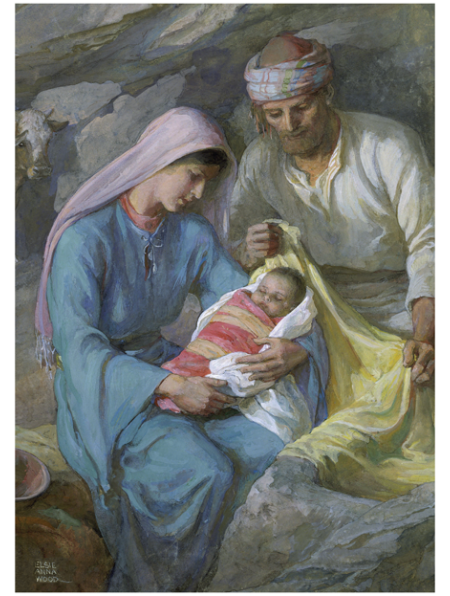 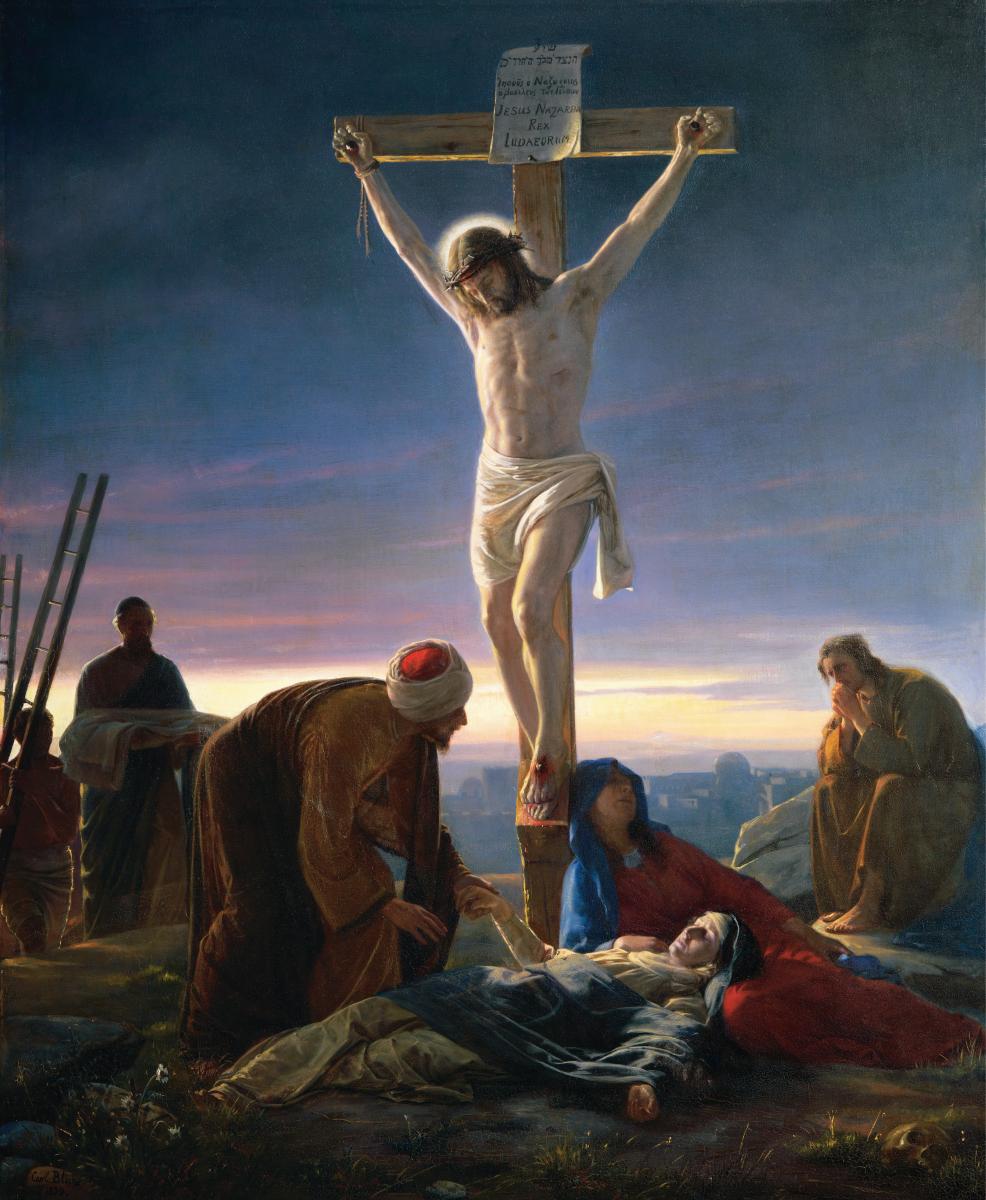 il s’est anéanti, 
prenant la condition de serviteur, 
devenant semblable aux hommes. 
Reconnu homme à son aspect,
		il s’est abaissé, 
devenant obéissant 
jusqu’à la mort, 
et la mort de la croix.
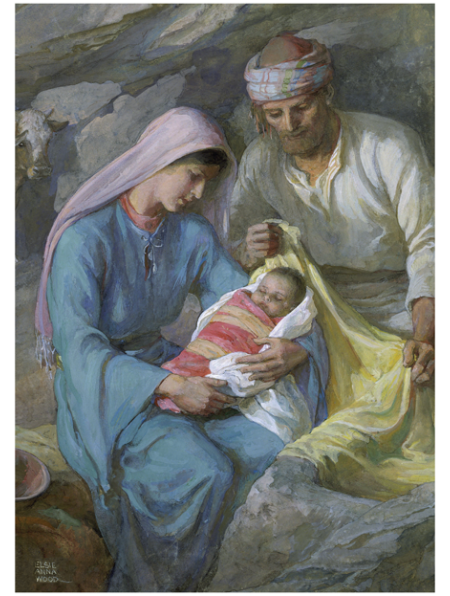 Ekenosèn, déverser, offrir
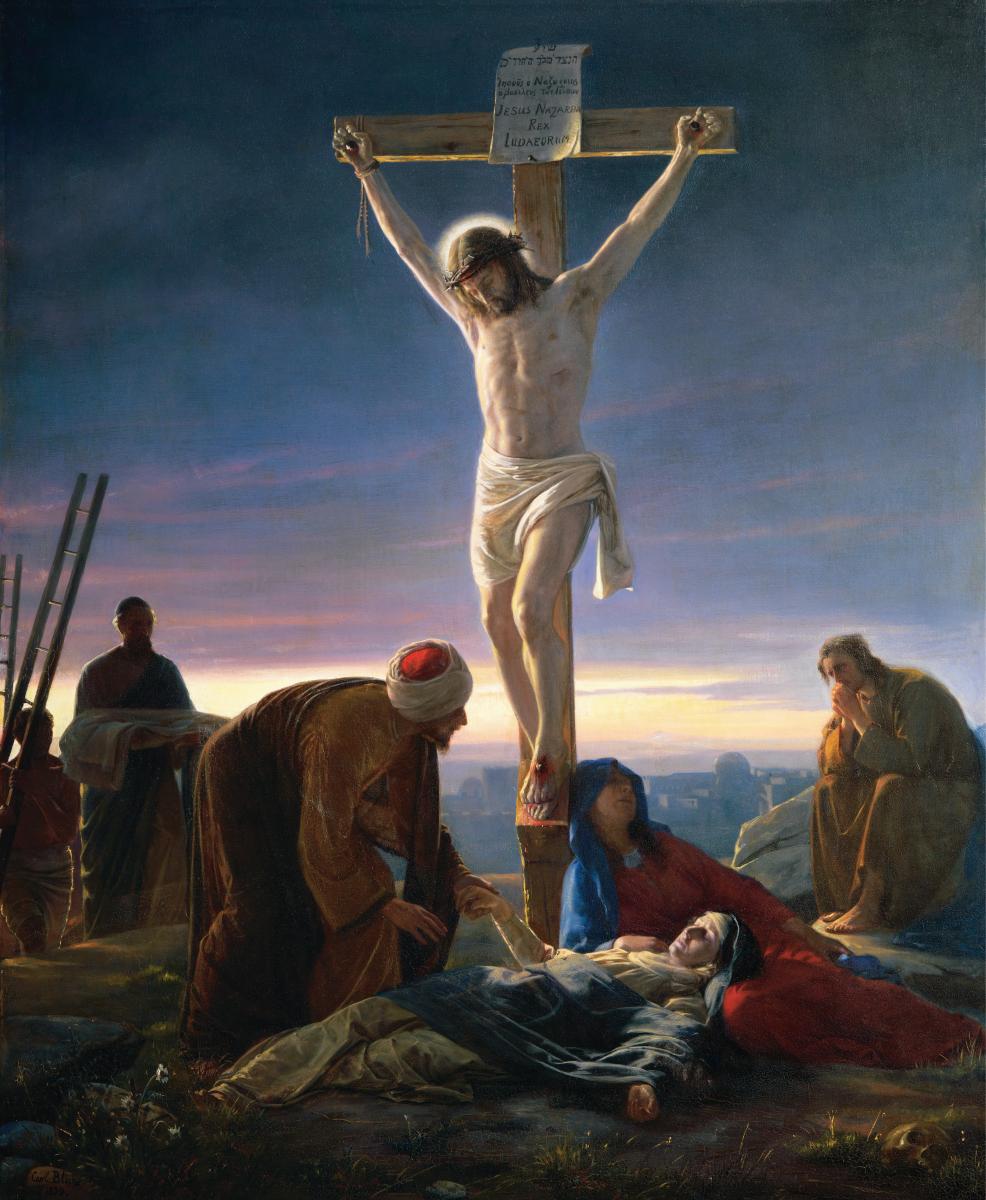 il s’est anéanti, 
prenant la condition de serviteur, 
devenant semblable aux hommes. 
Reconnu homme à son aspect,
		il s’est abaissé,etapeinosen, aller plus bas
devenant obéissant 
jusqu’à la mort, 
et la mort de la croix.
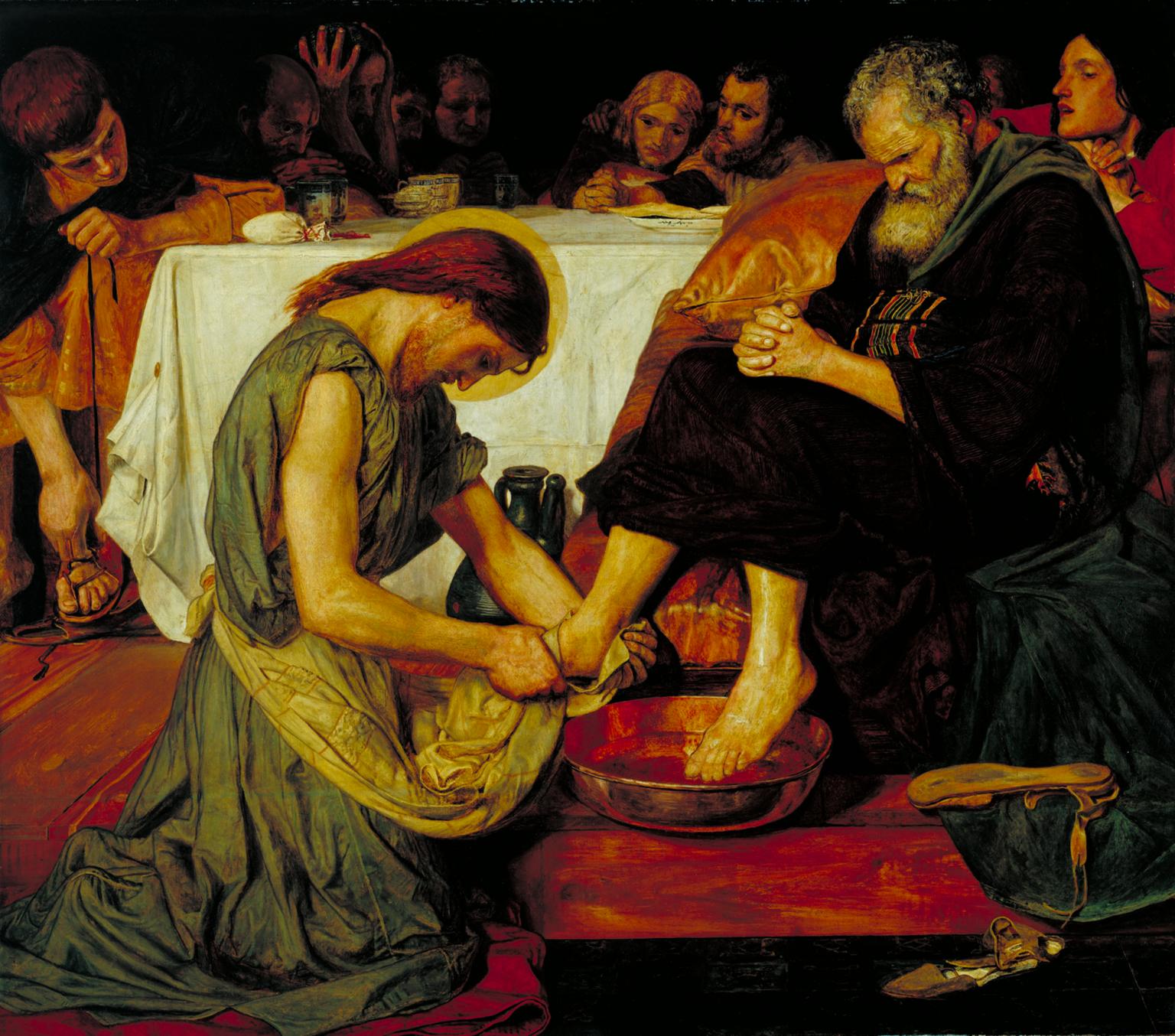 Ford Madox Brown, 1852
Le Christ Jésus,
	06 ayant la condition de Dieu, 


	ne retint pas jalousement 
	le rang qui l’égalait à Dieu.
07 Mais
 						il s’est anéanti, 
				prenant la condition de serviteur, 
				devenant semblable aux hommes. 
				Reconnu homme à son aspect,
						08 il s’est abaissé, 
				devenant obéissant 
				jusqu’à la mort, 
				et la mort de la croix.

C’est pourquoi Dieu l’a exalté : 
    il l’a doté du Nom qui est au-dessus de tout nom,
    10 afin qu’au nom de Jésus 
		tout genou fléchisse 
			au ciel, sur terre et sous terre,
		11 et que toute langue proclame : 


     « Jésus Christ est Seigneur » 
     à la gloire de Dieu le Père.
Le Christ Jésus,
	06 ayant la condition de Dieu, 
	ne retint pas jalousement 
	le rang qui l’égalait à Dieu.
07 Mais

 		il s’est anéanti, 
- prenant la condition de serviteur, 
- devenant semblable aux hommes. 
- Reconnu homme à son aspect,
		il s’est abaissé, 
- devenant obéissant 
- jusqu’à la mort, 
- et la mort de la croix.


C’est pourquoi Dieu l’a exalté : 
    il l’a doté du Nom qui est au-dessus de tout nom,
    10 afin qu’au nom de Jésus 
		tout genou fléchisse 
			au ciel, sur terre et sous terre,
		11 et que toute langue proclame : 
     « Jésus Christ est Seigneur » 
     à la gloire de Dieu le Père.
C’est pourquoi Dieu l’a exalté : 

    il l’a doté du Nom qui est au-dessus de tout nom,
    afin qu’au nom de Jésus 
		tout genou fléchisse 
			au ciel, sur terre et sous terre,
		et que toute langue proclame : 
     « Jésus Christ est Seigneur » 
     à la gloire de Dieu le Père.
C’est pourquoi Dieu l’a exalté : 



    il l’a doté du Nom qui est au-dessus de tout nom,
    afin qu’au nom de Jésus 
		tout genou fléchisse 
			au ciel, sur terre et sous terre,
		et que toute langue proclame : 
     « Jésus Christ est Seigneur » 
     à la gloire de Dieu le Père.
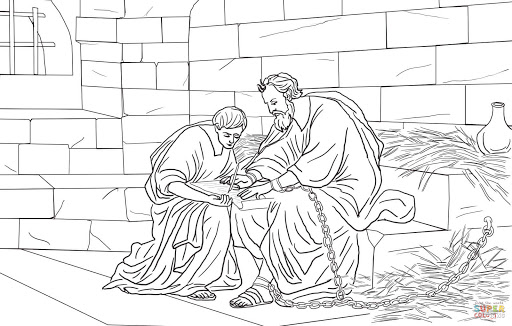 ROME, 60
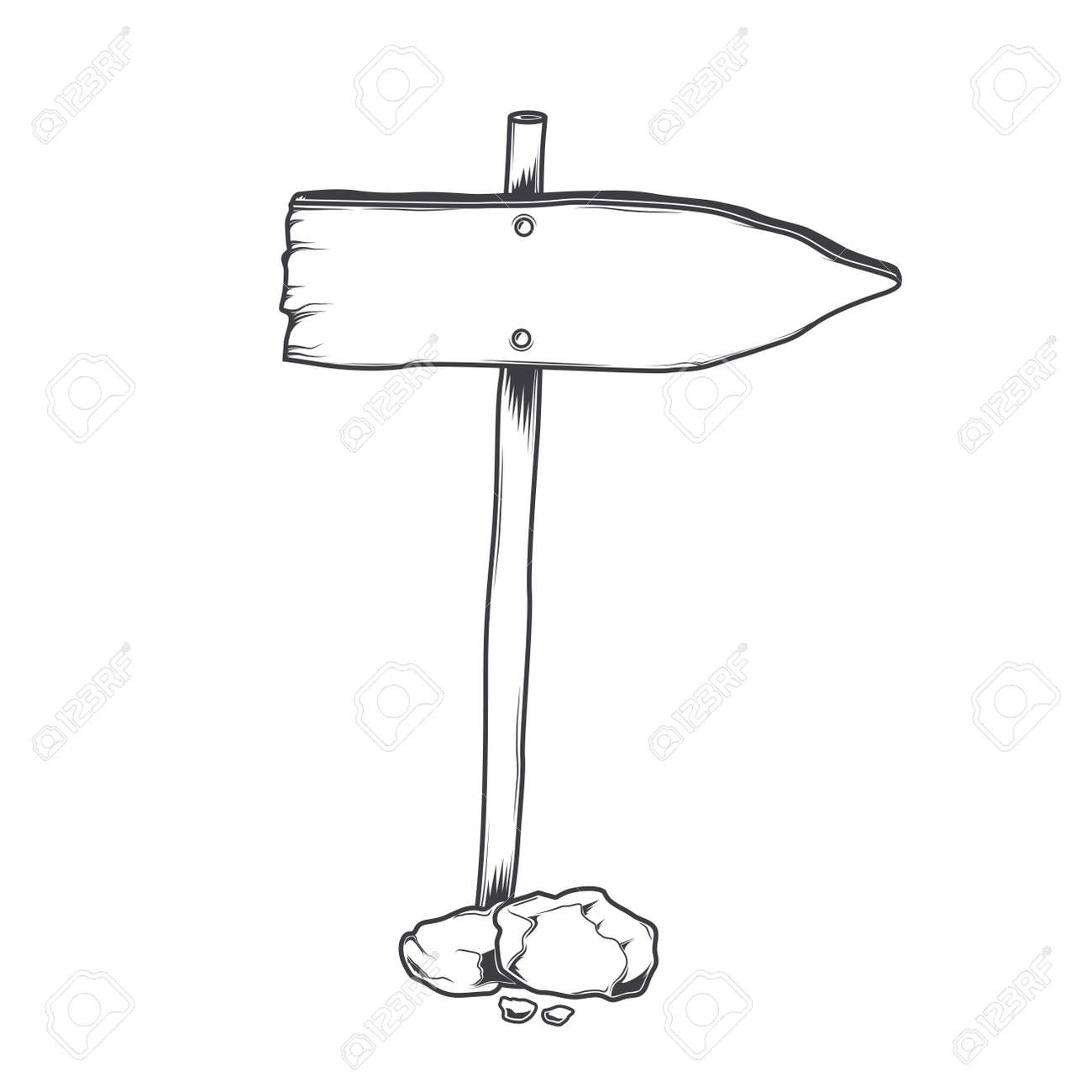 Ephèse
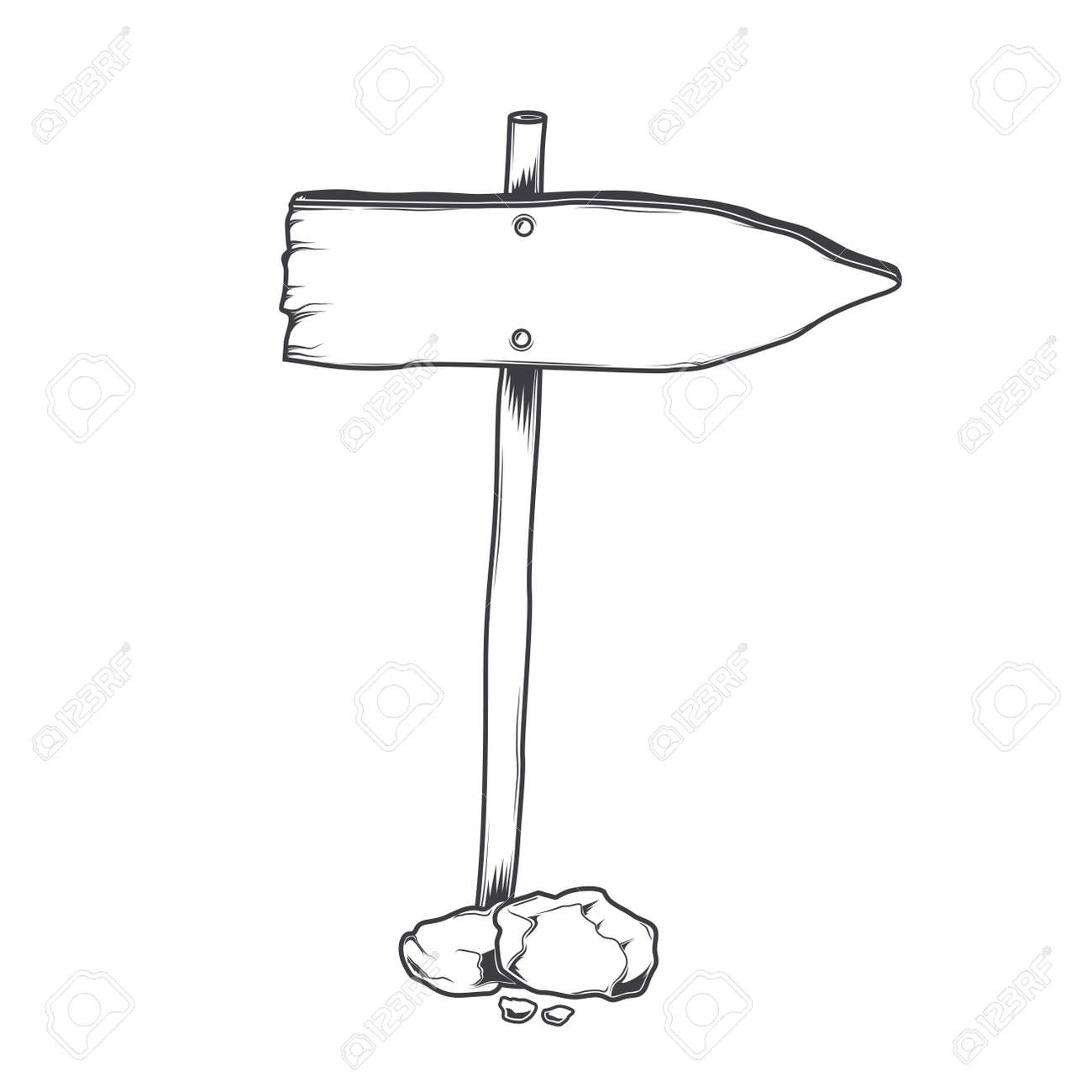 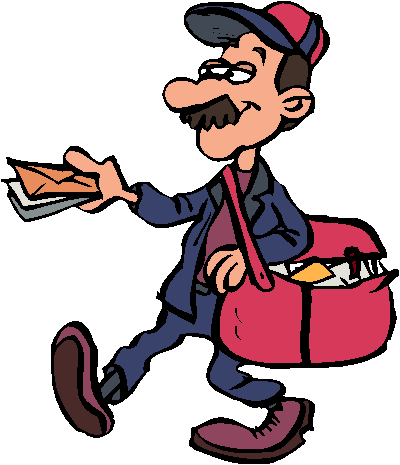 Colosse
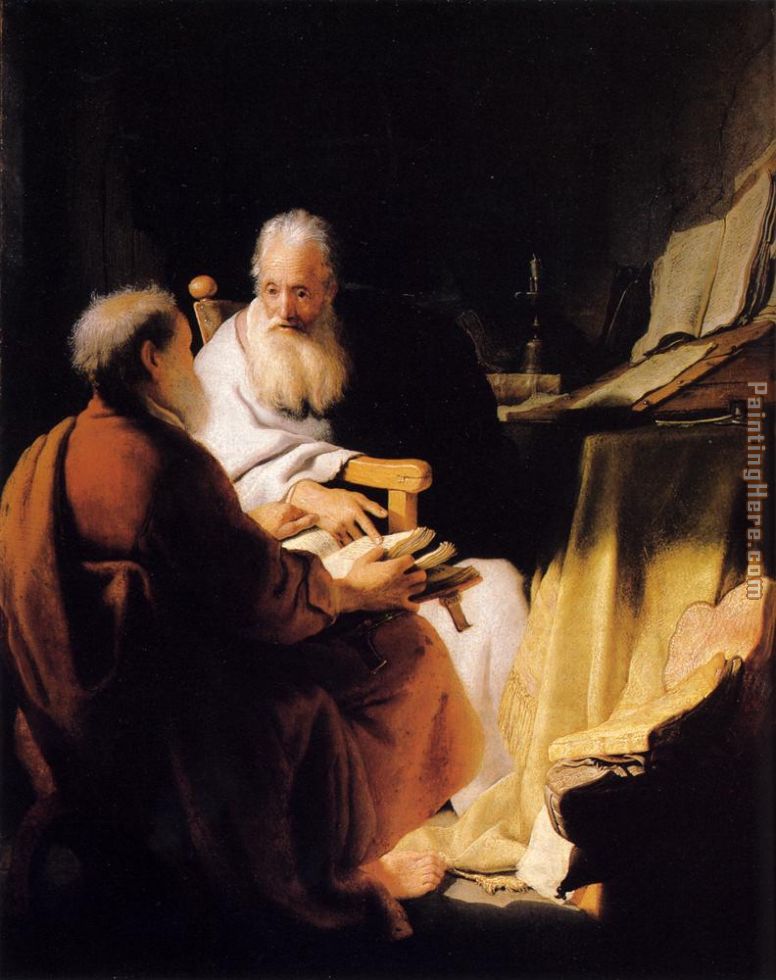 2) Colossiens
Rembrandt,
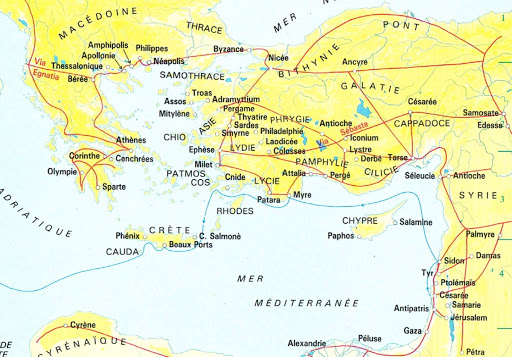 15 Il est l’image du Dieu invisible, 
le premier-né, avant toute créature :
16 en lui, tout fut créé, dans le ciel et sur la terre. 
Les êtres visibles et invisibles, Puissances, Principautés, Souverainetés, Dominations, 
tout est créé par lui et pour lui.
17 Il est avant toute chose, 
et tout subsiste en lui.

18 Il est aussi la tête du corps, la tête de l’Église : 
c’est lui le commencement, 
le premier-né d’entre les morts, 
afin qu’il ait en tout la primauté.
19 Car Dieu a jugé bon qu’habite en lui toute plénitude
20 et que tout, par le Christ, lui soit enfin réconcilié, 
faisant la paix par le sang de sa Croix, 
la paix pour tous les êtres sur la terre et dans le ciel.
15 Il est l’image du Dieu invisible, 
le premier-né, avant toute créature :
16 en lui, tout fut créé, dans le ciel et sur la terre. 
Les êtres visibles et invisibles, Puissances, Principautés, Souverainetés, Dominations, 
tout est créé par lui et pour lui.
17 Il est avant toute chose, 
et tout subsiste en lui.

18 Il est aussi la tête du corps, la tête de l’Église : 
c’est lui le commencement, 
le premier-né d’entre les morts, 
afin qu’il ait en tout la primauté.
19 Car Dieu a jugé bon qu’habite en lui toute plénitude
20 et que tout, par le Christ, lui soit enfin réconcilié, 
faisant la paix par le sang de sa Croix, 
la paix pour tous les êtres sur la terre et dans le ciel.
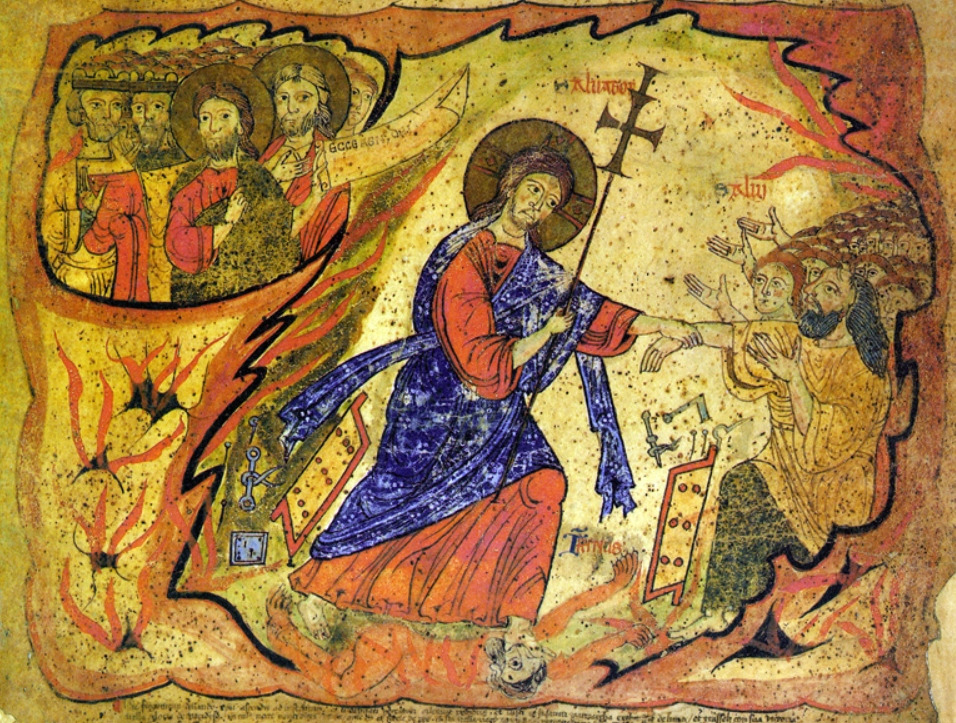 15 Il est l’image du Dieu invisible, 
le premier-né, avant toute créature :
16 en lui, tout fut créé, dans le ciel et sur la terre. 
Les êtres visibles et invisibles, Puissances, Principautés, Souverainetés, Dominations, 
tout est créé par lui et pour lui.
17 Il est avant toute chose, 
et tout subsiste en lui.

18 Il est aussi la tête du corps, la tête de l’Église : 
c’est lui le commencement, 
le premier-né d’entre les morts, 
afin qu’il ait en tout la primauté.
19 Car Dieu a jugé bon qu’habite en lui toute plénitude
20 et que tout, par le Christ, lui soit enfin réconcilié, 
faisant la paix par le sang de sa Croix, 
la paix pour tous les êtres sur la terre et dans le ciel.
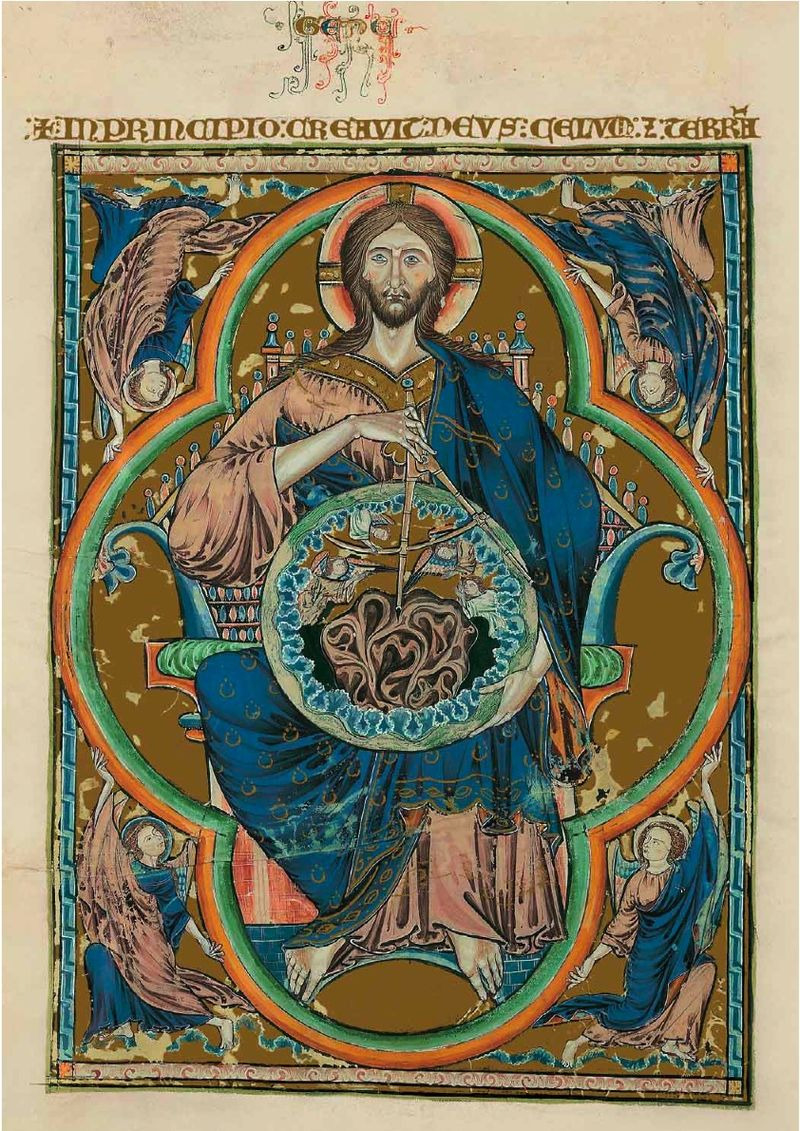 15 Il est l’image du Dieu invisible, 
le premier-né, avant toute créature :
16 en lui, tout fut créé, dans le ciel et sur la terre. 
Les êtres visibles et invisibles, Puissances, Principautés, Souverainetés, Dominations, 
tout est créé par lui et pour lui.
17 Il est avant toute chose, 
et tout subsiste en lui.

18 Il est aussi la tête du corps, la tête de l’Église : 
c’est lui le commencement, 
le premier-né d’entre les morts, 
afin qu’il ait en tout la primauté.
19 Car Dieu a jugé bon qu’habite en lui toute plénitude
20 et que tout, par le Christ, lui soit enfin réconcilié, 
faisant la paix par le sang de sa Croix, 
la paix pour tous les êtres sur la terre et dans le ciel.
15 Il est l’image du Dieu invisible, 
le premier-né, avant toute créature :
16 en lui, tout fut créé, dans le ciel et sur la terre. 
Les êtres visibles et invisibles, Puissances, Principautés, Souverainetés, Dominations, 
tout est créé par lui et pour lui.
17 Il est avant toute chose, 
et tout subsiste en lui.

18 Il est aussi la tête du corps, la tête de l’Église : 
c’est lui le commencement, 
le premier-né d’entre les morts, 
afin qu’il ait en tout la primauté.
19 Car Dieu a jugé bon qu’habite en lui toute plénitude
20 et que tout, par le Christ, lui soit enfin réconcilié, 
faisant la paix par le sang de sa Croix, 
la paix pour tous les êtres sur la terre et dans le ciel.
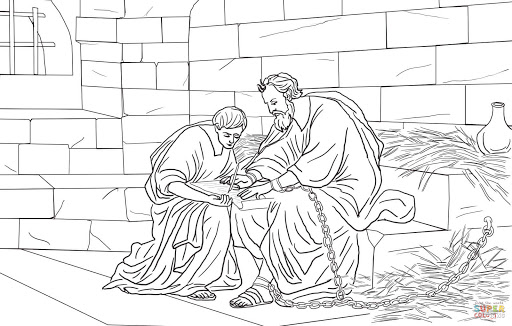 ROME, 60
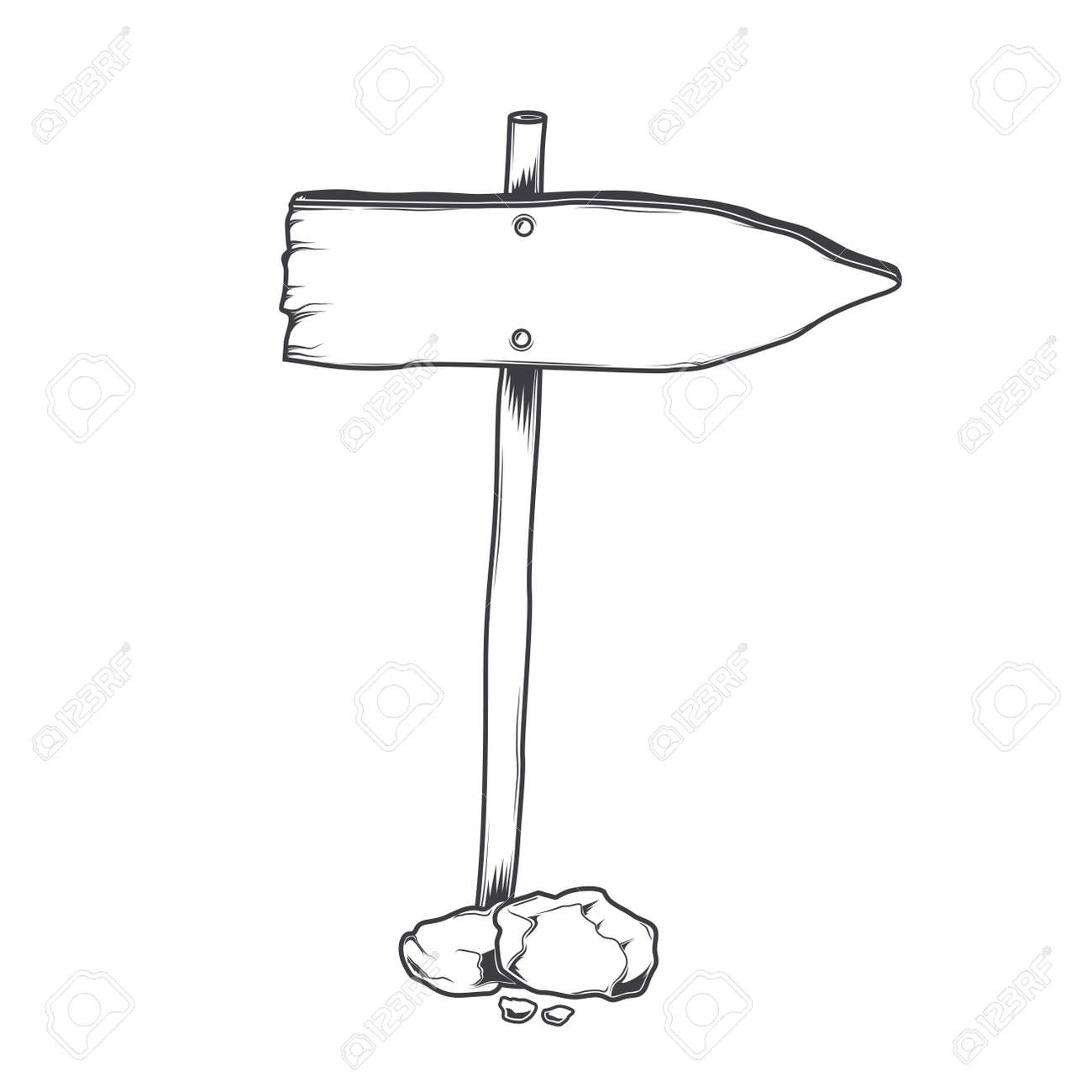 Ephèse
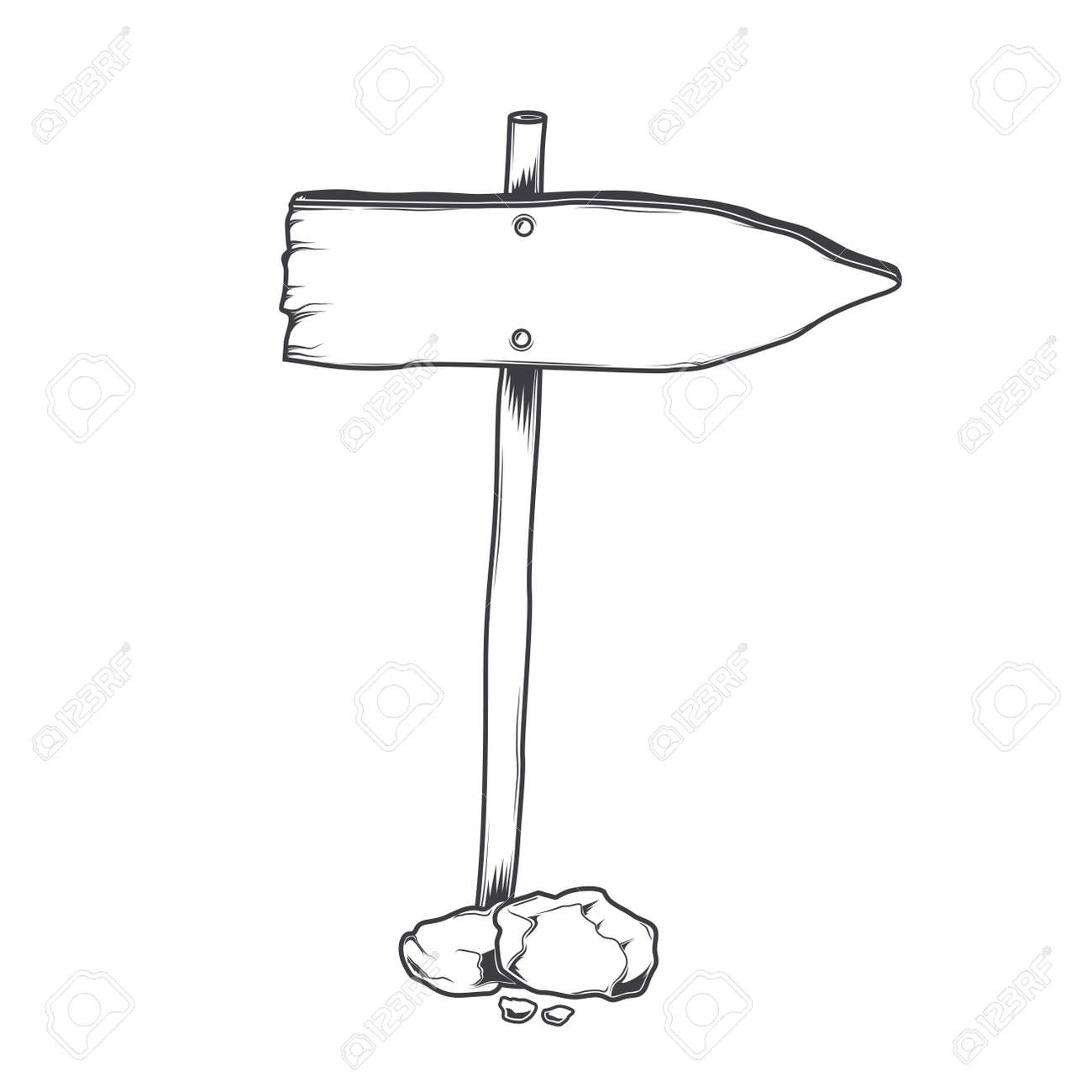 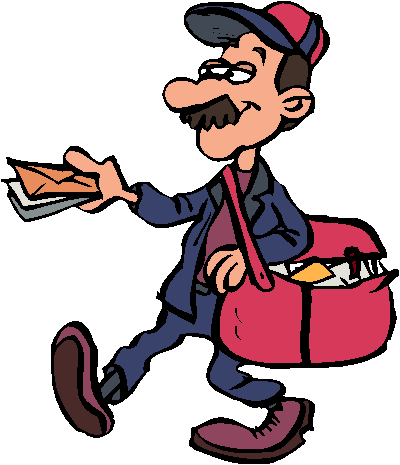 Colosse
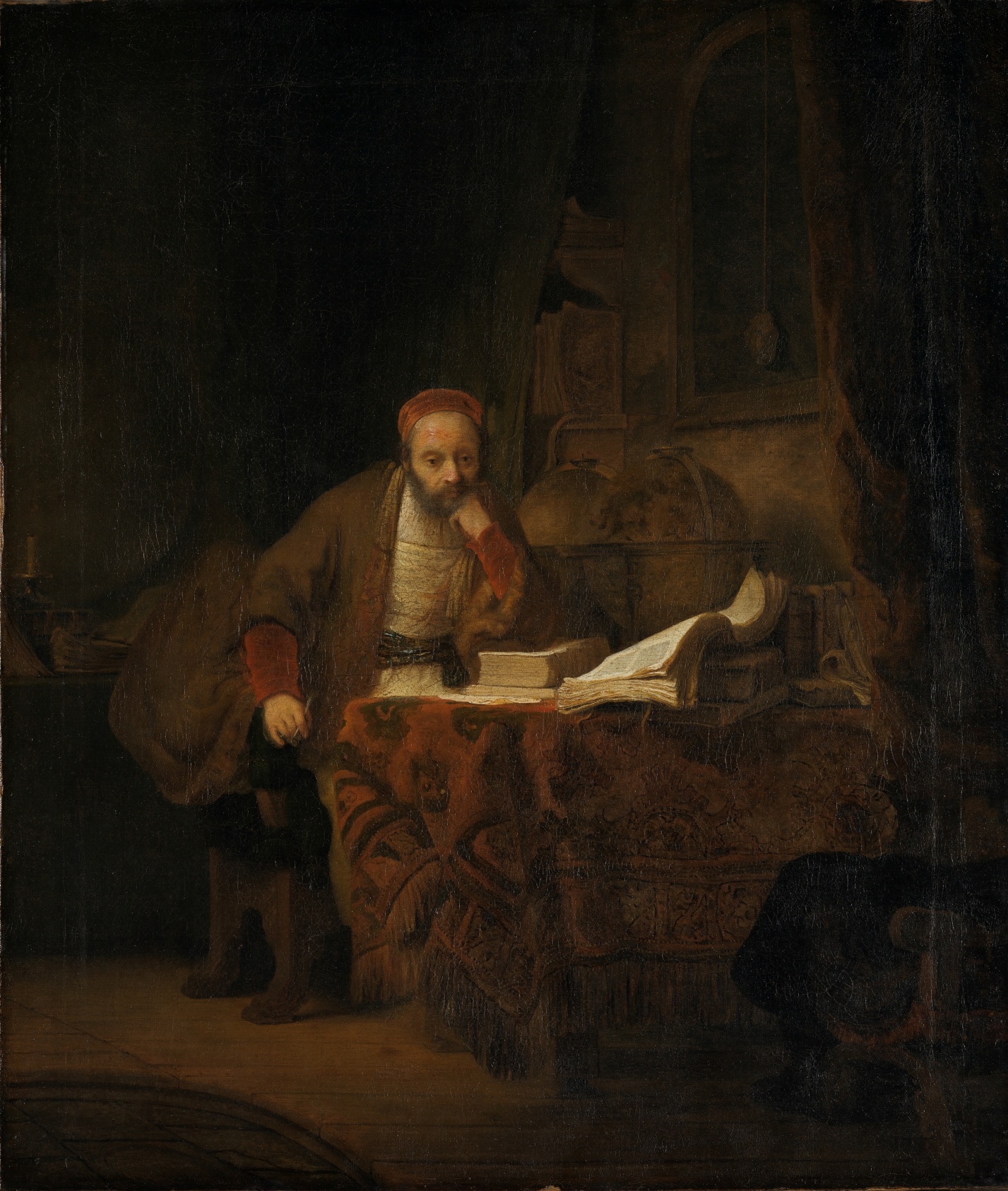 3 )  Éphésiens
Rembrandt
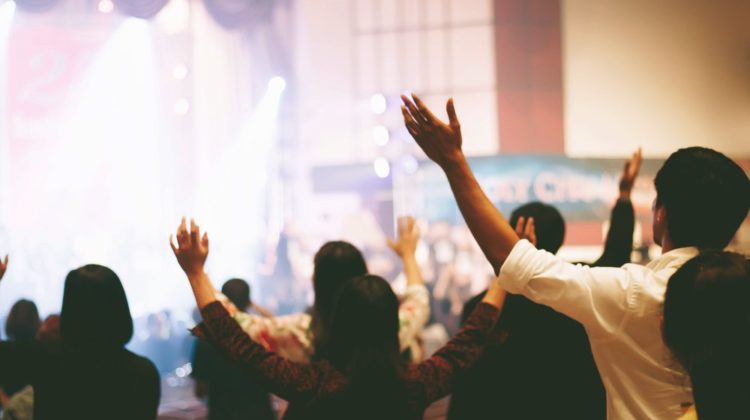 03 Béni soit Dieu, le Père de notre Seigneur Jésus Christ ! 
Il nous a bénis et comblés des bénédictions de l’Esprit, 
au ciel, en Christ.
04 Il nous a choisis, en Christ, 
avant la fondation du monde, 
pour que nous soyons saints, immaculés devant lui, dans l’amour.

05 Il nous a prédestinés à être, pour lui, 
des fils adoptifs par Jésus, le Christ. 
Ainsi l’a voulu sa bonté,
06 à la louange de gloire de sa grâce, 
la grâce qu’il nous donne dans le Fils bien-aimé.
07 En lui, par son sang, 
nous avons la rédemption, 
le pardon de nos fautes. 
C’est la richesse de la grâce 
08 que Dieu a fait déborder jusqu’à nous 
en toute sagesse et intelligence.

09 Il nous dévoile ainsi le mystère de sa volonté, 
selon que sa bonté l’avait prévu en Christ :
10 pour mener les temps à leur plénitude, 
récapituler toutes choses en Christ, 
celles du ciel et celles de la terre.
En lui, nous sommes devenus le domaine particulier de Dieu, nous y avons été prédestinés 
selon le projet de celui qui réalise tout ce qu’il a décidé : 
il a voulu que nous vivions à la louange de sa gloire, 
nous qui avons d’avance espéré en Christ.

En lui, vous aussi, après avoir écouté la parole de vérité, l’Évangile de votre salut, et après y avoir cru, 
vous avez reçu la marque de l’Esprit Saint. 
Et l’Esprit promis par Dieu
est une première avance sur notre héritage, 
en vue de la rédemption que nous obtiendrons, 
à la louange de sa gloire.
03 Béni soit Dieu, le Père de notre Seigneur Jésus Christ ! 
Il nous a bénis et comblés des bénédictions de l’Esprit, 
au ciel, en Christ.
04 Il nous a choisis, en Christ, 
avant la fondation du monde, 
pour que nous soyons saints, immaculés devant lui, dans l’amour.

05 Il nous a prédestinés à être, pour lui, 
des fils adoptifs par Jésus, le Christ. 
Ainsi l’a voulu sa bonté,
06 à la louange de gloire de sa grâce, 
la grâce qu’il nous donne dans le Fils bien-aimé.
03 Béni soit Dieu, le Père de notre Seigneur Jésus Christ ! 
Il nous a bénis et comblés des bénédictions de l’Esprit, 
au ciel, en Christ.
04 Il nous a choisis, en Christ, 
avant la fondation du monde, 
pour que nous soyons saints, immaculés devant lui, dans l’amour.

05 Il nous a prédestinés à être, pour lui, 
des fils adoptifs par Jésus, le Christ. 
Ainsi l’a voulu sa bonté,
06 à la louange de gloire de sa grâce, 
la grâce qu’il nous donne dans le Fils bien-aimé.
03 Béni soit Dieu, le Père de notre Seigneur Jésus Christ ! 
Il nous a bénis et comblés des bénédictions de l’Esprit, 
au ciel, en Christ.
04 Il nous a choisis, en Christ, 
avant la fondation du monde, 
pour que nous soyons saints, immaculés devant lui, dans l’amour.

05 Il nous a prédestinés à être, pour lui, 
des fils adoptifs par Jésus, le Christ. 
Ainsi l’a voulu sa bonté,
06 à la louange de gloire de sa grâce, 
la grâce qu’il nous donne dans le Fils bien-aimé.
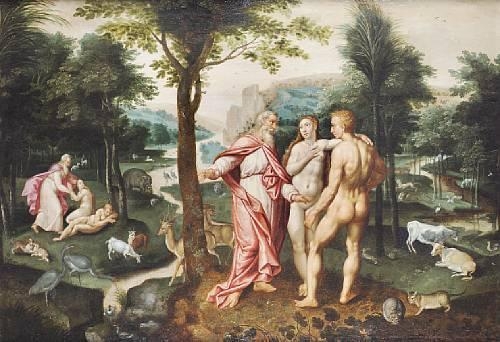 Jocob de Backer, 1600, Amsterdam
07 En lui, par son sang, 
nous avons la rédemption, 
le pardon de nos fautes. 
C’est la richesse de la grâce 
08 que Dieu a fait déborder jusqu’à nous 
en toute sagesse et intelligence.

09 Il nous dévoile ainsi le mystère de sa volonté, 
selon que sa bonté l’avait prévu en Christ :
10 pour mener les temps à leur plénitude, 
récapituler toutes choses en Christ, 
celles du ciel et celles de la terre.
07 En lui, par son sang, 
nous avons la rédemption, 
le pardon de nos fautes. 
C’est la richesse de la grâce 
08 que Dieu a fait déborder jusqu’à nous 
en toute sagesse et intelligence.

09 Il nous dévoile ainsi le mystère de sa volonté, 
selon que sa bonté l’avait prévu en Christ :
10 pour mener les temps à leur plénitude, 
récapituler toutes choses en Christ, 
celles du ciel et celles de la terre.
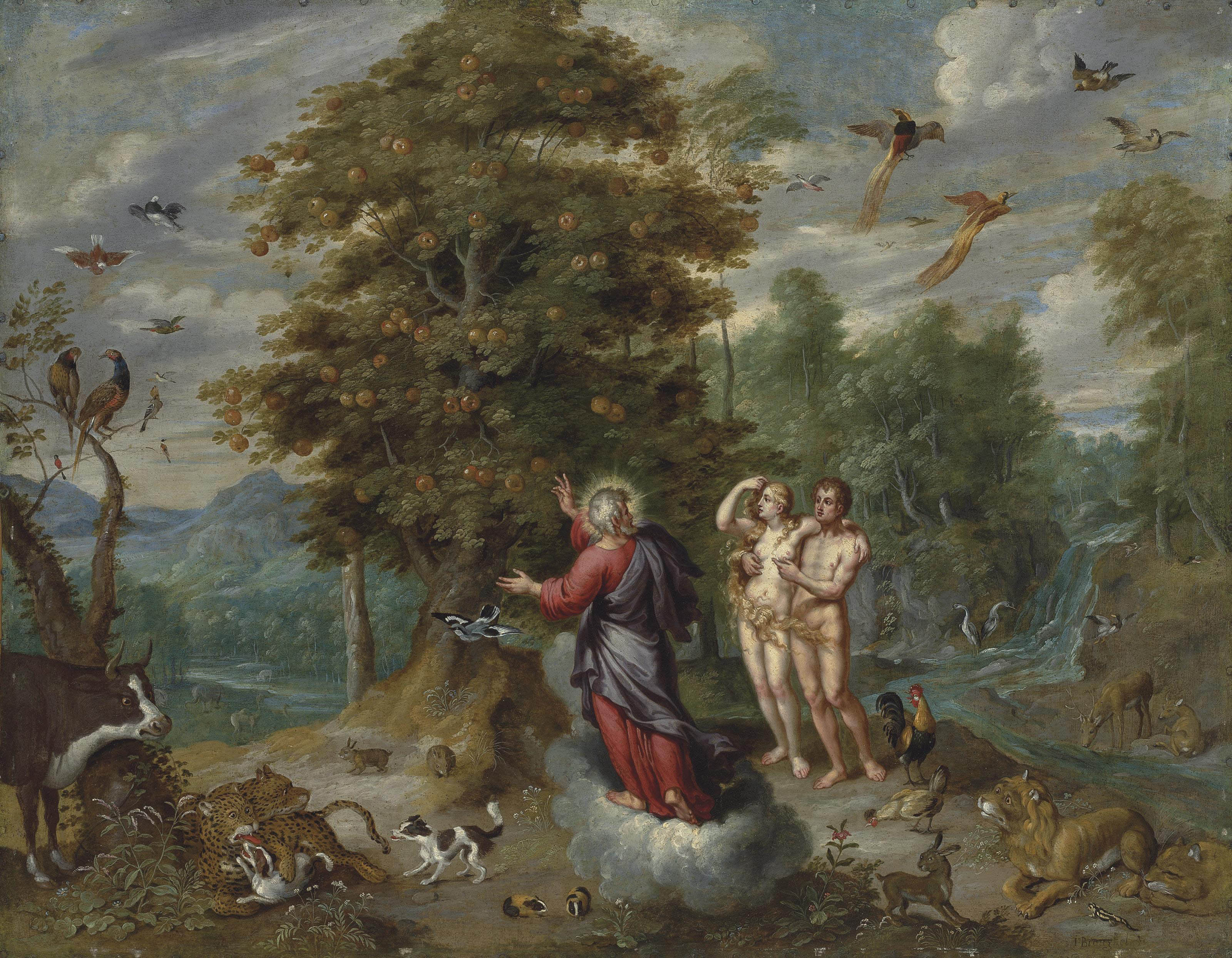 Il nous dévoile ainsi le mystère de sa volonté, 
selon que sa bonté l’avait prévu en Christ :
pour mener les temps à leur plénitude, 
récapituler toutes choses en Christ, 
celles du ciel et celles de la terre.
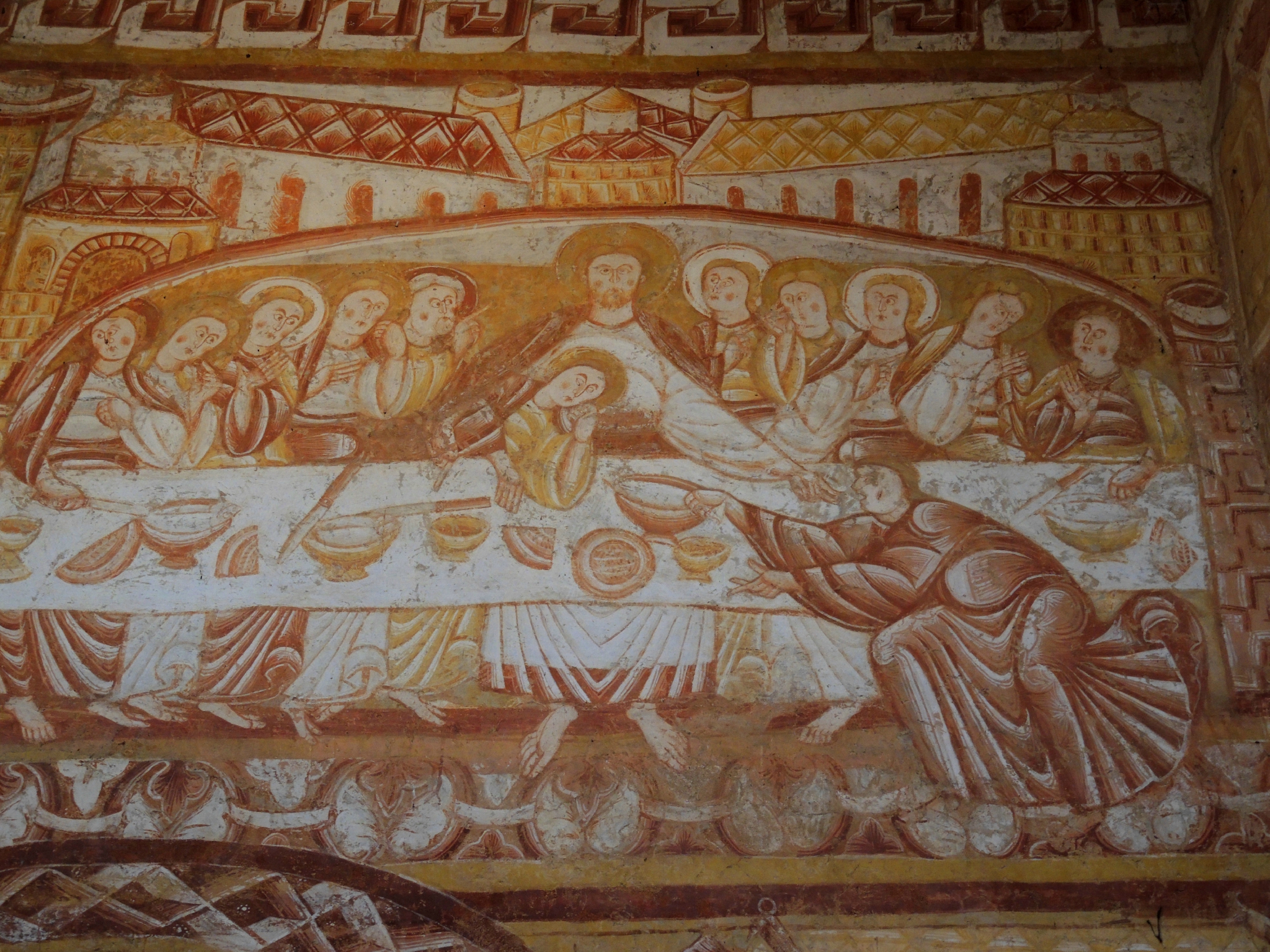 En lui, par son sang, 
nous avons la rédemption, 
le pardon de nos fautes. 
C’est la richesse de la grâce 
que Dieu a fait déborder jusqu’à nous 
en toute sagesse et intelligence.
En lui, nous sommes devenus le domaine particulier de Dieu, nous y avons été prédestinés 
selon le projet de celui qui réalise tout ce qu’il a décidé : 
il a voulu que nous vivions à la louange de sa gloire, 
nous qui avons d’avance espéré en Christ.

En lui, vous aussi, après avoir écouté la parole de vérité, l’Évangile de votre salut, et après y avoir cru, 
vous avez reçu la marque de l’Esprit Saint. 
Et l’Esprit promis par Dieu
est une première avance sur notre héritage, 
en vue de la rédemption que nous obtiendrons, 
à la louange de sa gloire.
En lui, nous sommes devenus le domaine particulier de Dieu, nous y avons été prédestinés 
selon le projet de celui qui réalise tout ce qu’il a décidé : 
il a voulu que nous vivions à la louange de sa gloire, 
nous qui avons d’avance espéré en Christ.

En lui, vous aussi, après avoir écouté la parole de vérité, l’Évangile de votre salut, et après y avoir cru, 
vous avez reçu la marque de l’Esprit Saint. 
Et l’Esprit promis par Dieu
est une première avance sur notre héritage, 
en vue de la rédemption que nous obtiendrons, 
à la louange de sa gloire.
En lui, nous sommes devenus le domaine particulier de Dieu, nous y avons été prédestinés 
selon le projet de celui qui réalise tout ce qu’il a décidé : 
il a voulu que nous vivions à la louange de sa gloire, 
nous qui avons d’avance espéré en Christ.

En lui, vous aussi, après avoir écouté la parole de vérité, l’Évangile de votre salut, et après y avoir cru, 
vous avez reçu la marque de l’Esprit Saint. 
Et l’Esprit promis par Dieu
est une première avance sur notre héritage, 
en vue de la rédemption que nous obtiendrons, 
à la louange de sa gloire.
En lui, nous sommes devenus le domaine particulier de Dieu, nous y avons été prédestinés 
selon le projet de celui qui réalise tout ce qu’il a décidé : 
il a voulu que nous vivions à la louange de sa gloire, 
nous qui avons d’avance espéré en Christ.

En lui, vous aussi, après avoir écouté la parole de vérité, l’Évangile de votre salut, et après y avoir cru, 
vous avez reçu la marque de l’Esprit Saint. 
Et l’Esprit promis par Dieu
est une première avance sur notre héritage, 
en vue de la rédemption que nous obtiendrons, 
à la louange de sa gloire.
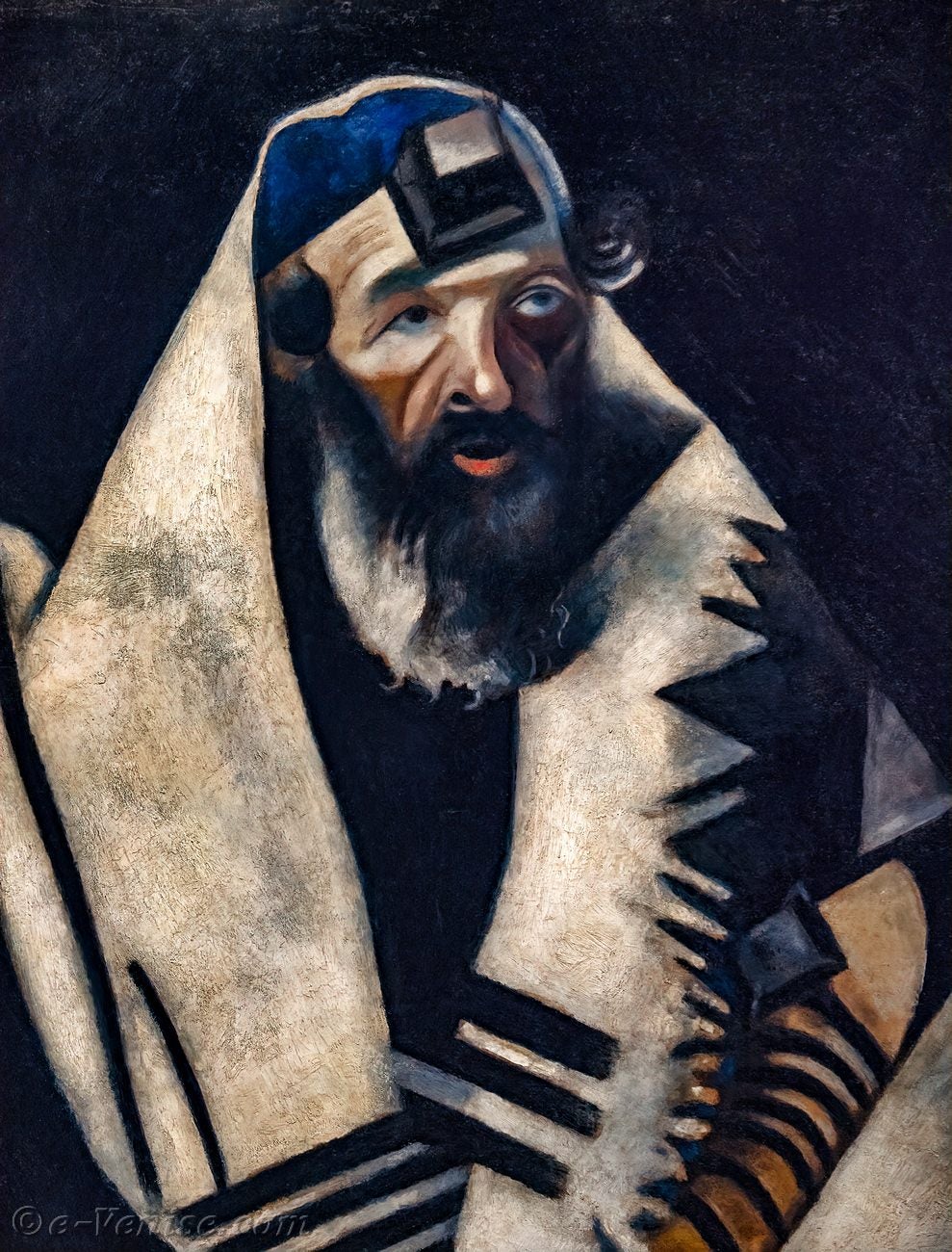 le domaine particulier
de Dieu
nous qui avons d’avance 
espéré en Christ.
Chagall,  1922, Venise
En lui, vous aussi, 
après avoir écouté la parole de vérité, 
l’Évangile de votre salut, 
et après y avoir cru, 
vous avez reçu la marque de l’Esprit Saint. 

Et l’Esprit promis par Dieu
est une première avance sur notre héritage, 
en vue de la rédemption que nous obtiendrons, 
à la louange de sa gloire
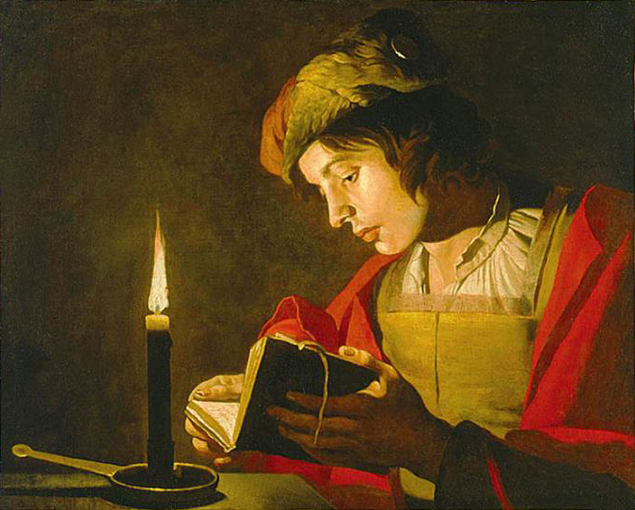 Matthias Stom 1647
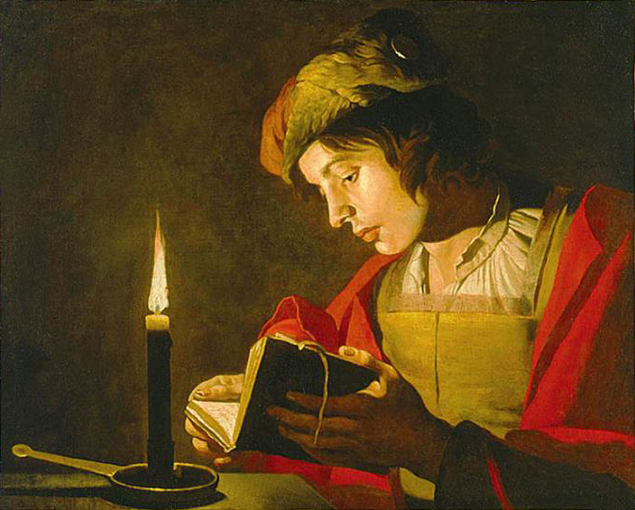 après avoir écouté la parole de vérité,
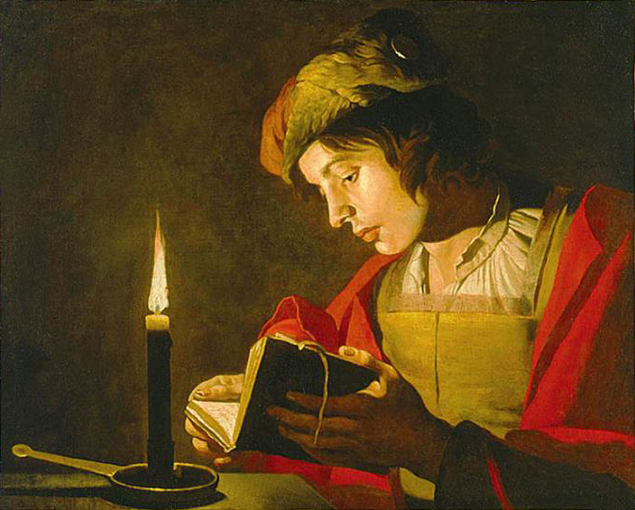 après avoir écouté la parole de vérité,
vous avez reçu la marque de l’Esprit Saint
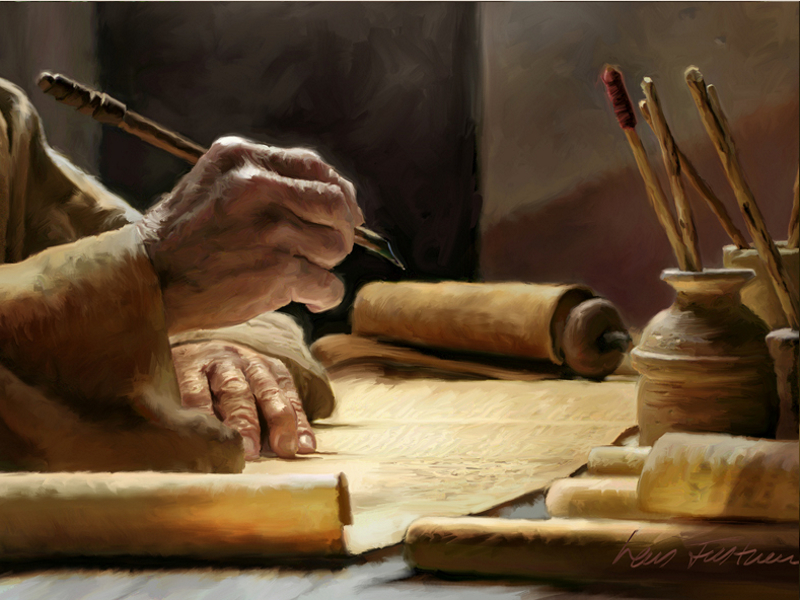 Philippiens
Colossiens
Ephèsiens
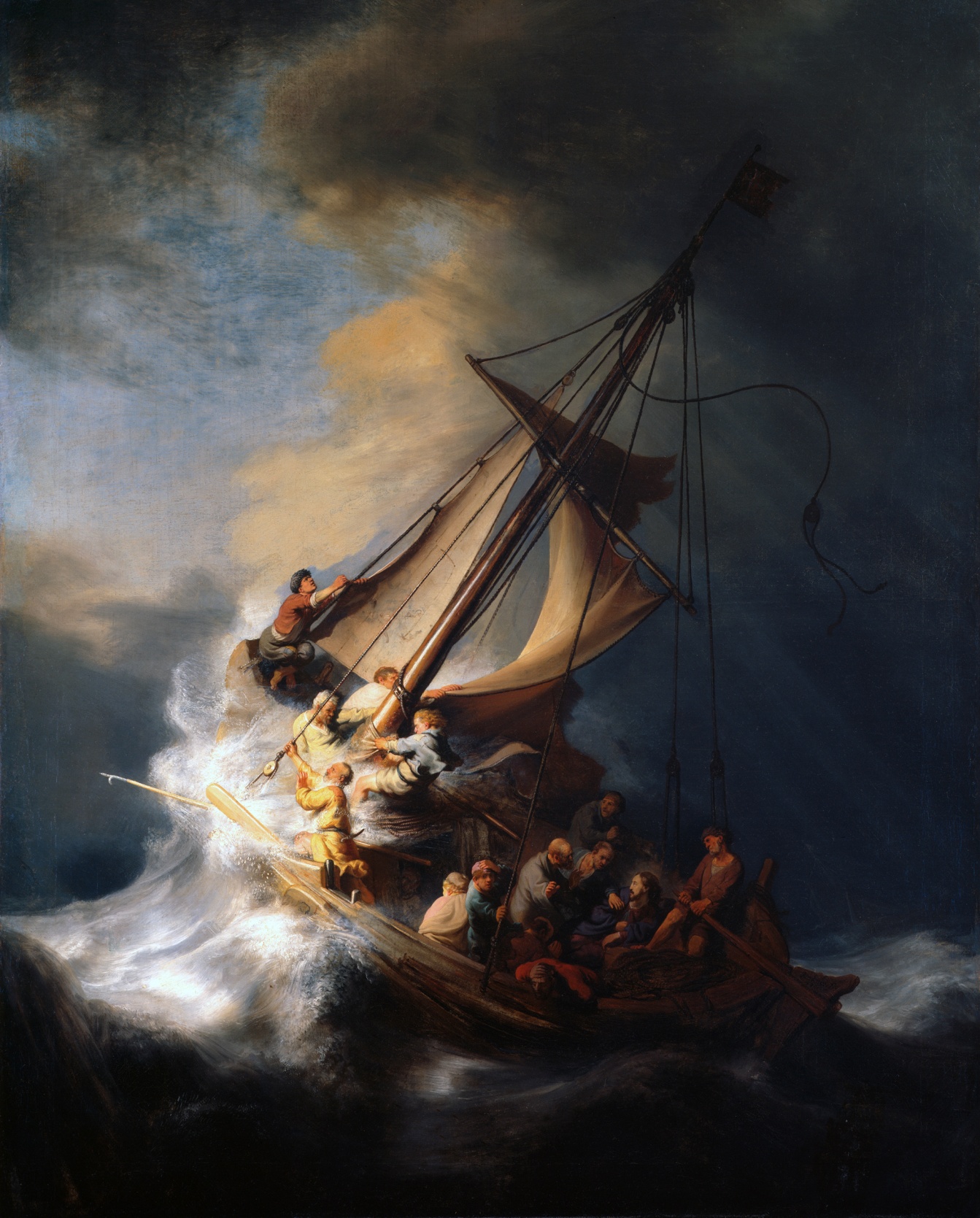 Les hymnes christologiques
Le baptême du Christ
Les tentations du Christ
Le salut de la matière
Rembrandt, 1632
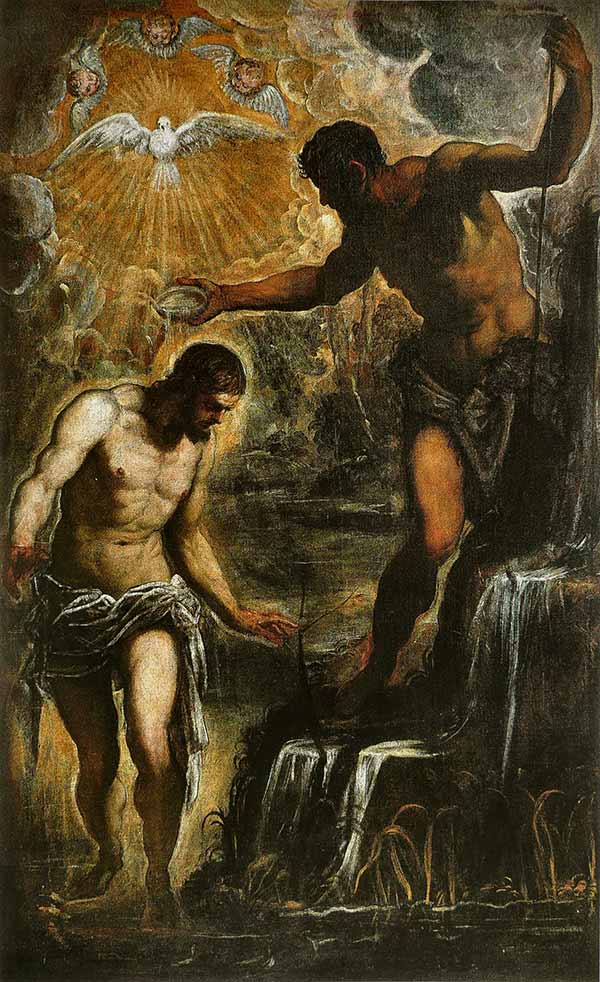 Tintoret, 1580, 
San Silvestro, Venise
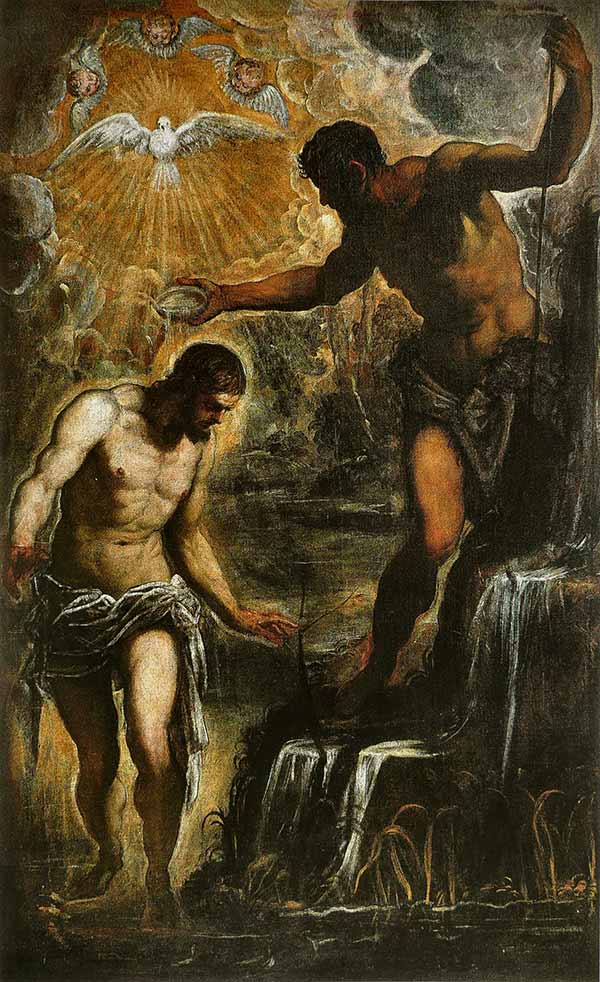 Hiéro-phanie
Epi-phanie
Théo-phanie
Tintoret, 1580, 
San Silvestro, Venise
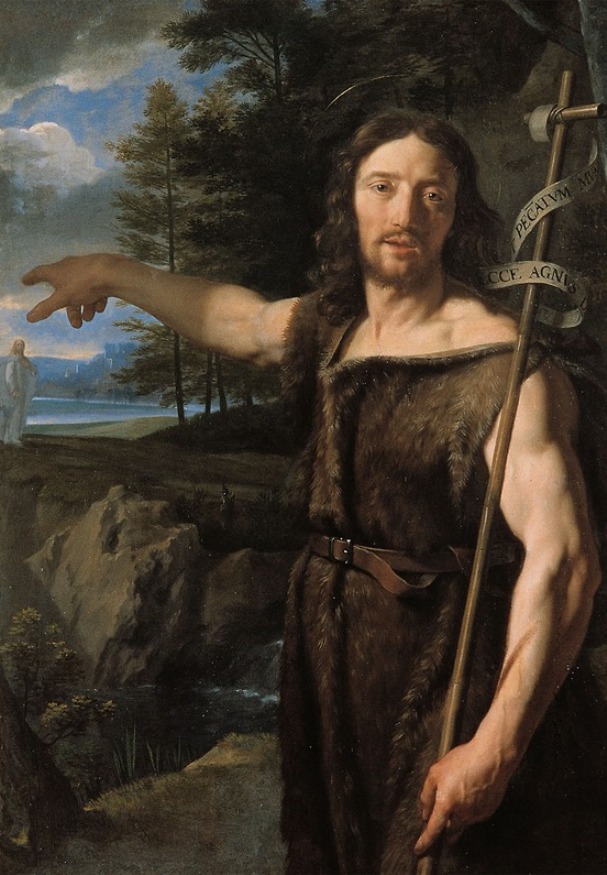 Philippe de Champaigne,  1670 ?
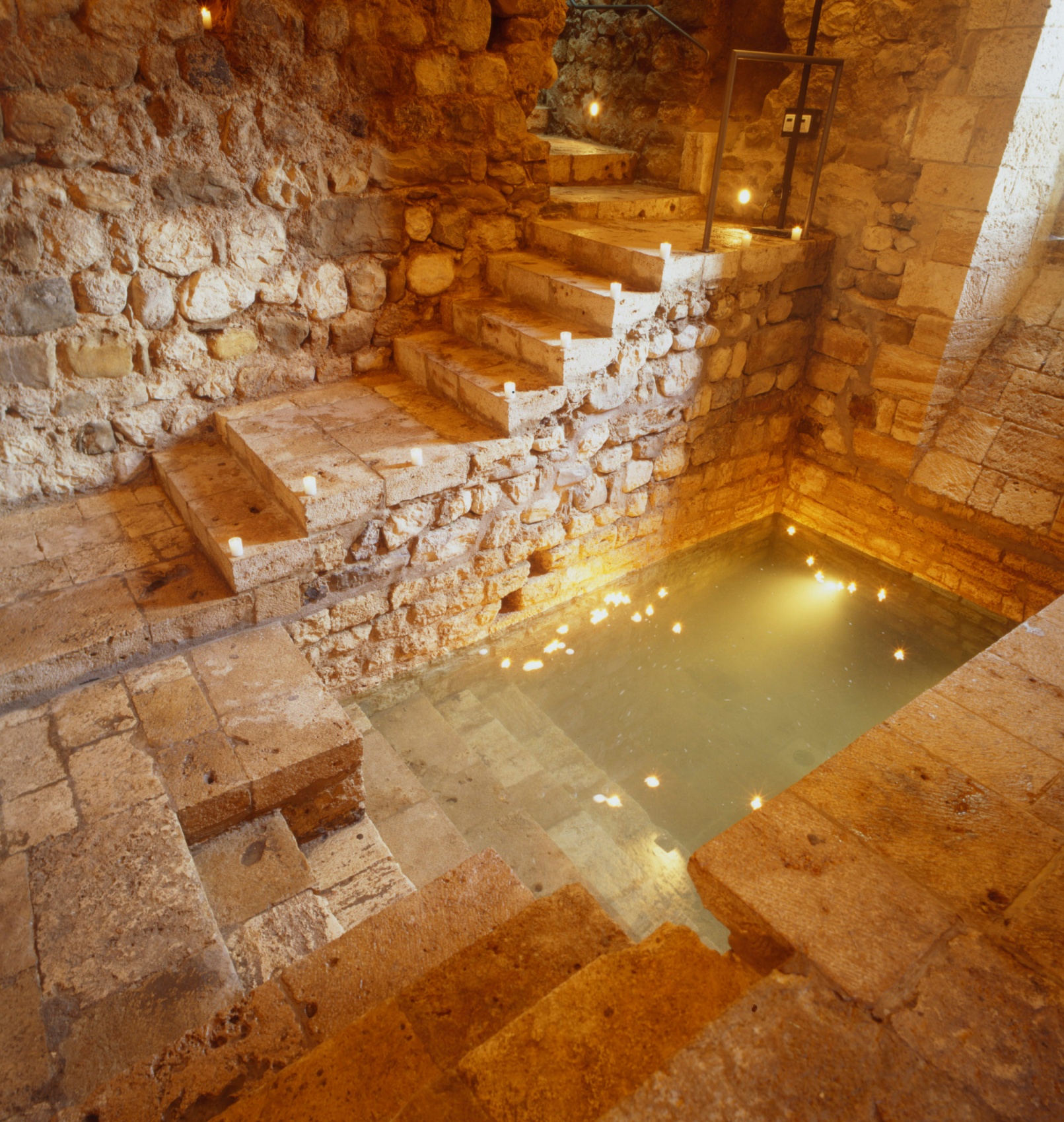 Mikvé 
Besalu, Espagne
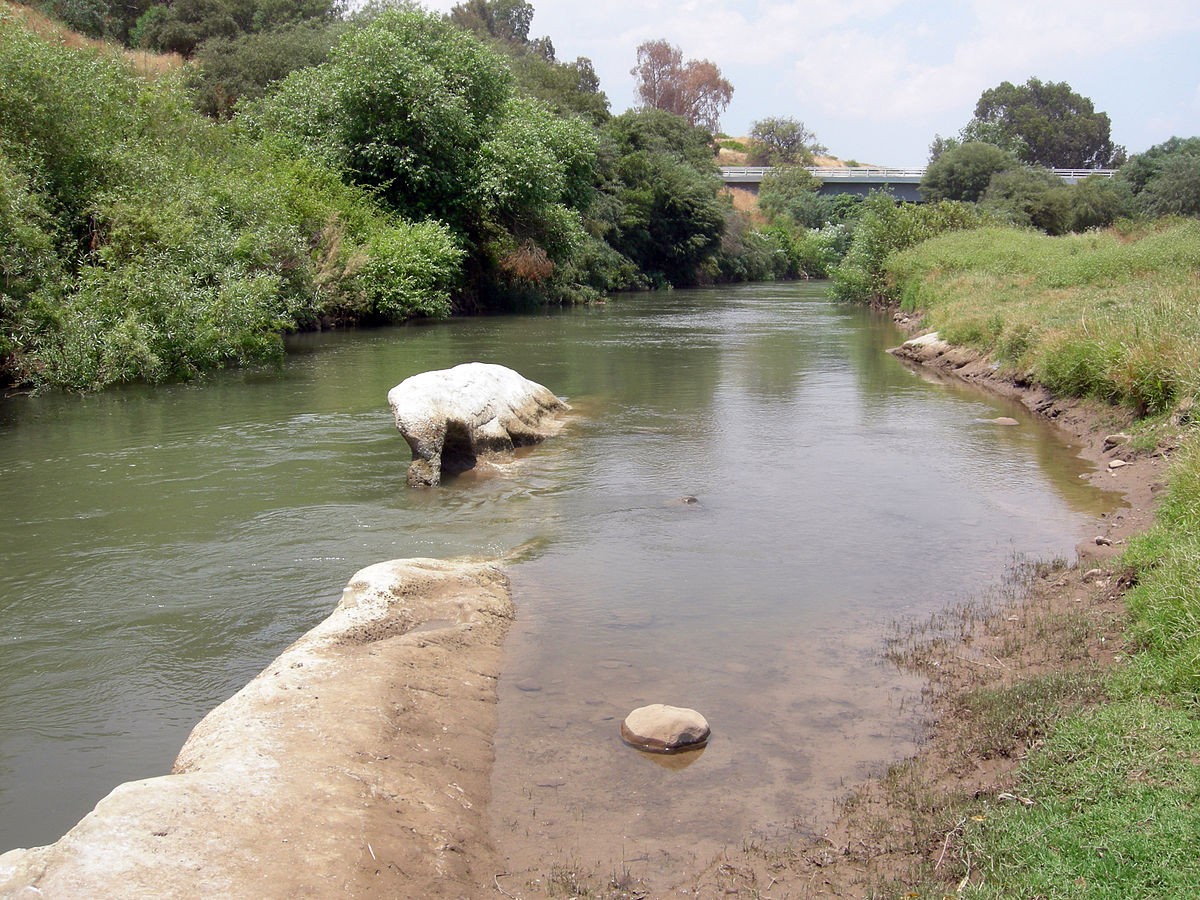 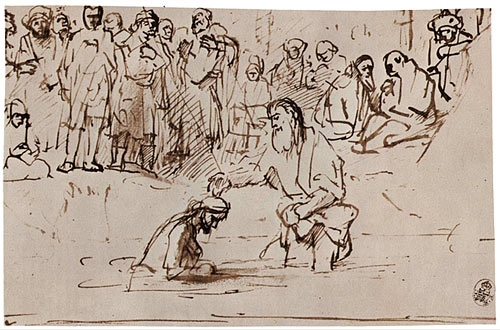 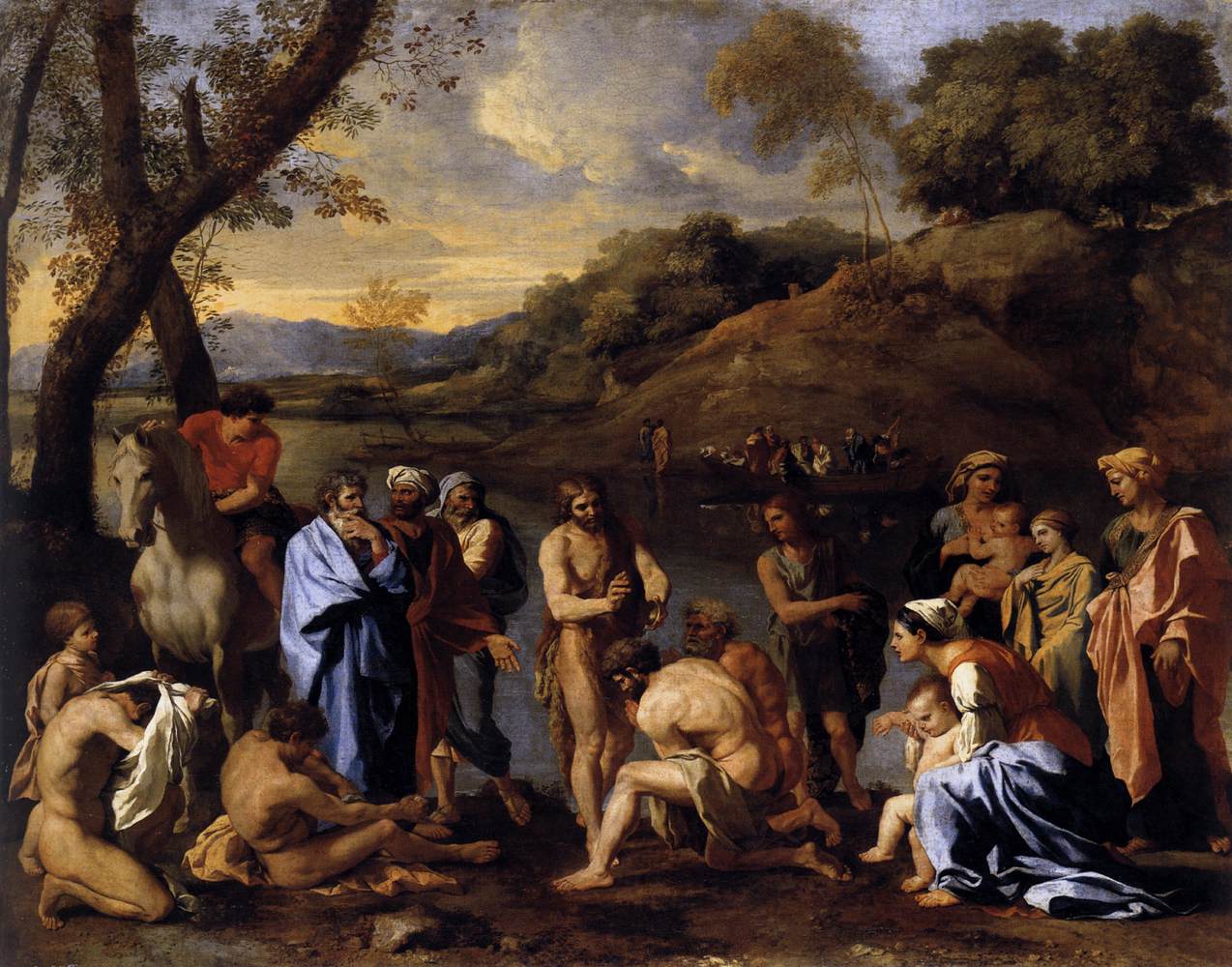 Nicolas Poussin, Louvre, 1635
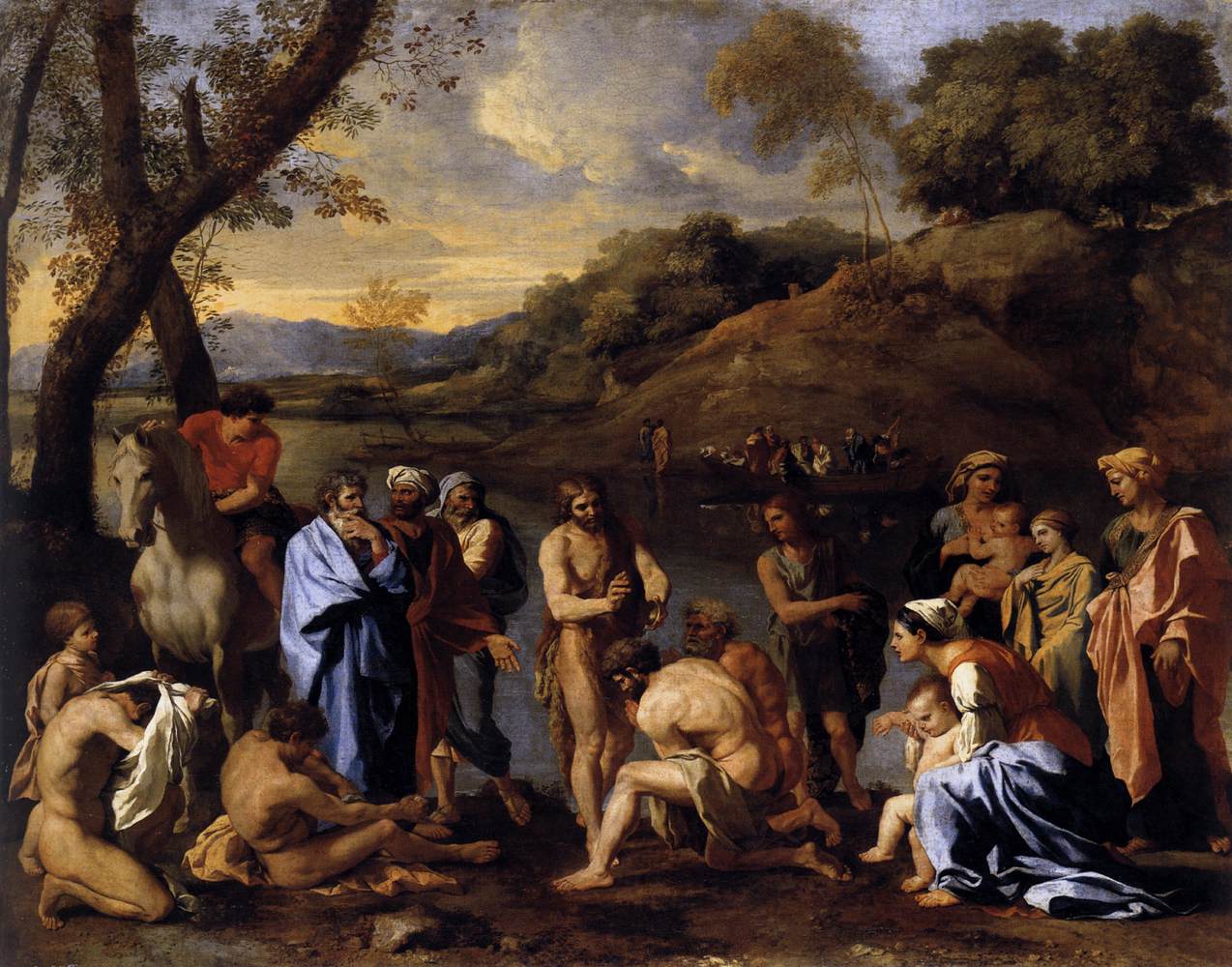 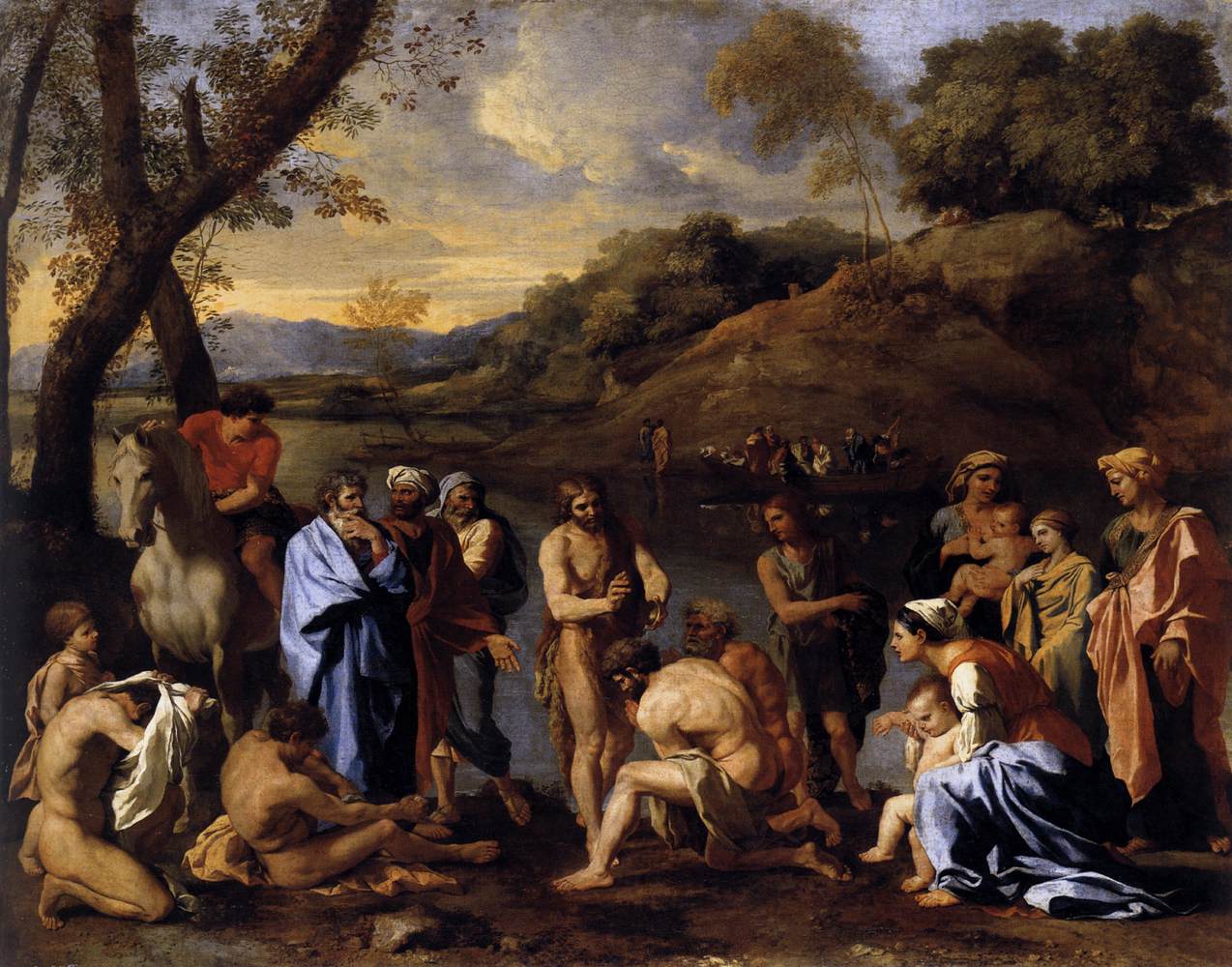 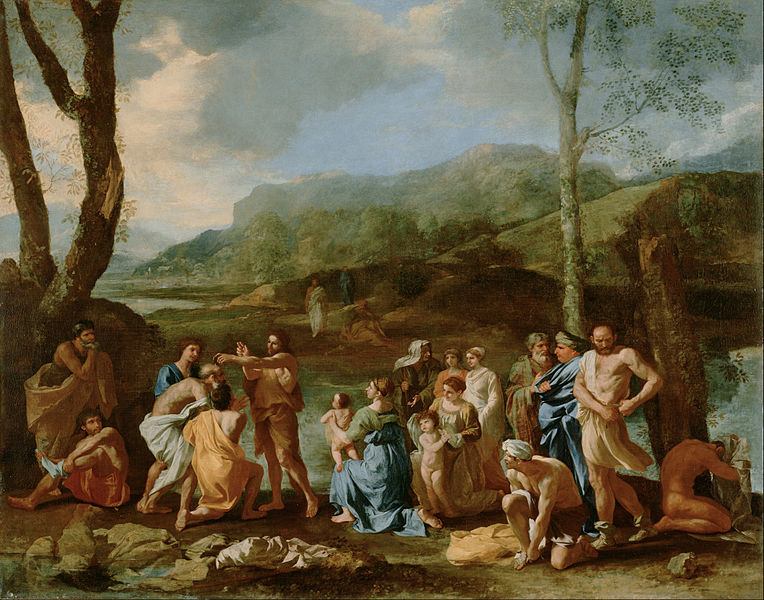 1630
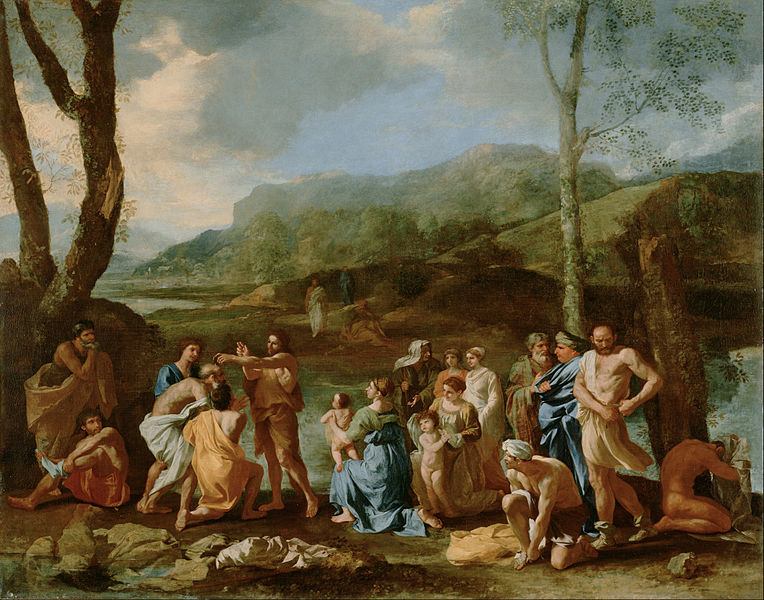 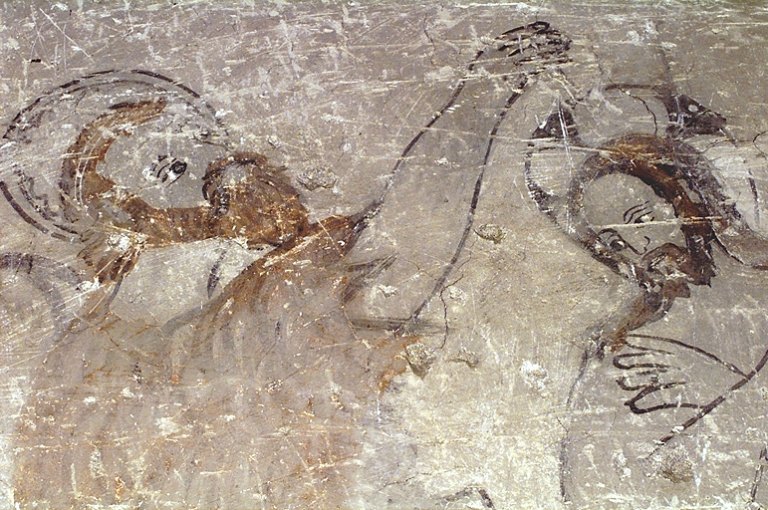 Laroques-d’Olmes, Ariège, 14e
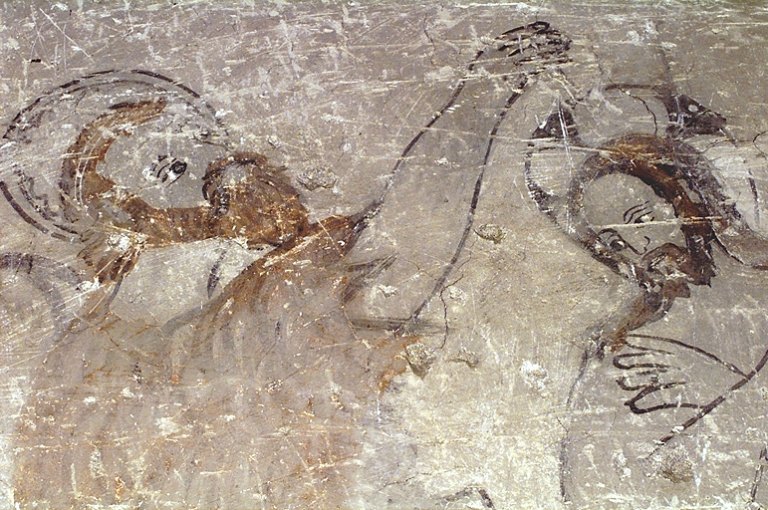 Le Jourdain
La colombe
Le ciel s’ouvre
La Trinité
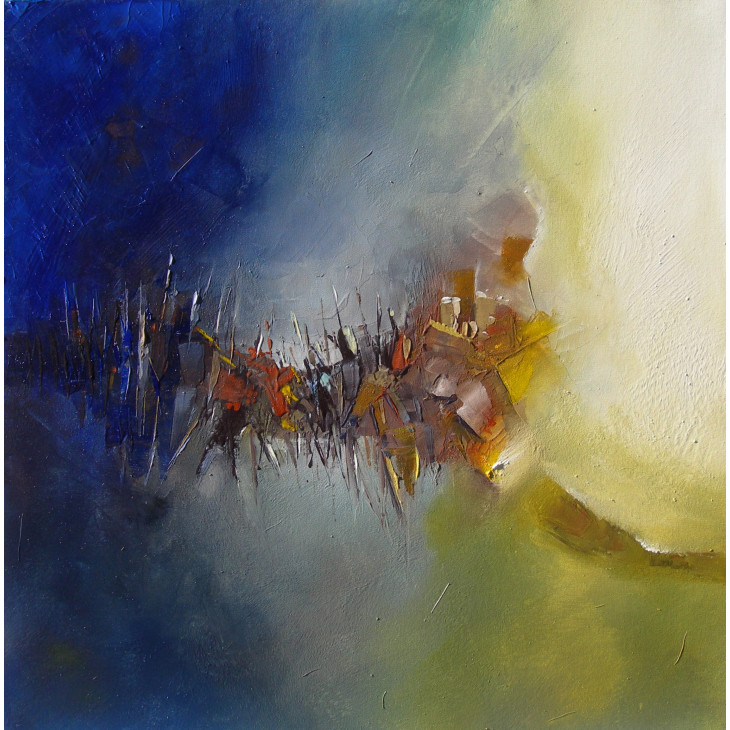 Terre Promise, 
Jérôme Poumès
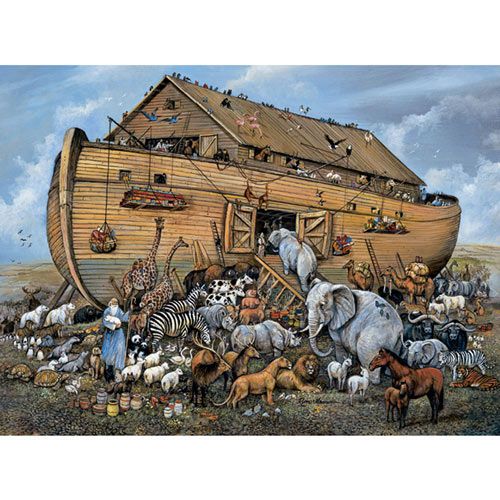 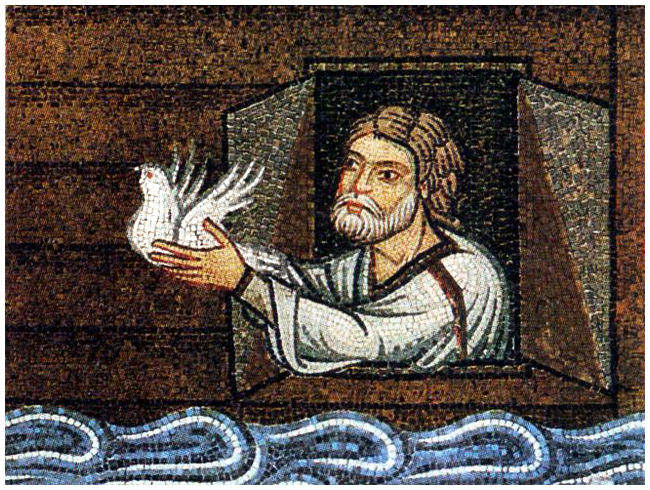 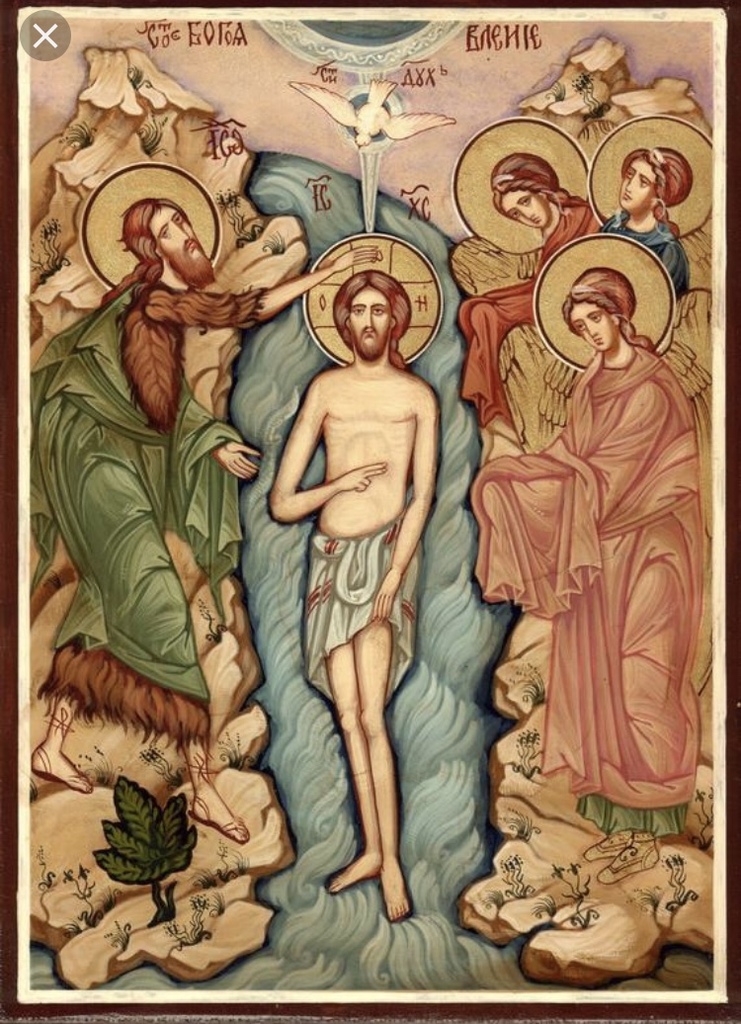 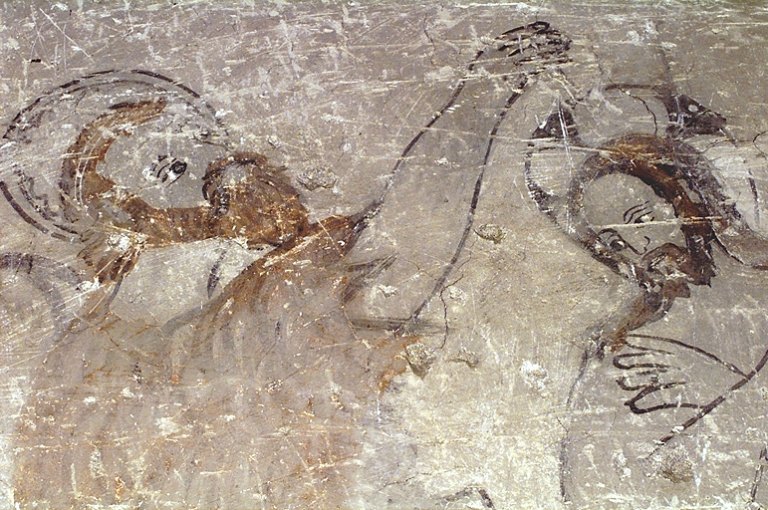 Le Jourdain
La colombe
Le ciel s’ouvre
La Trinité
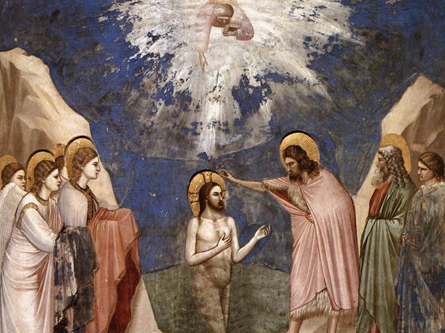 Giotto
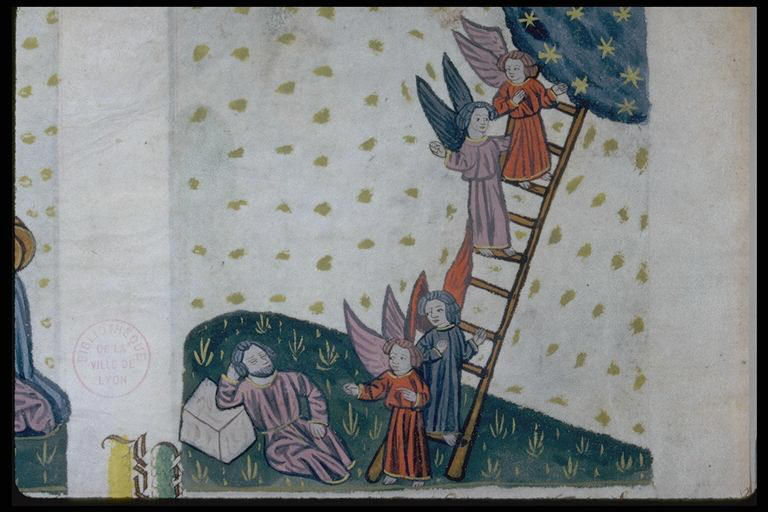 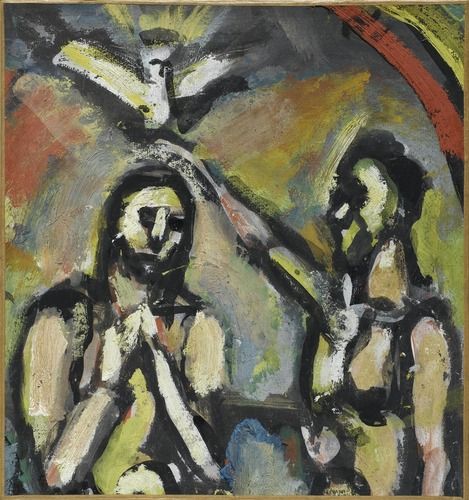 Georges Rouault
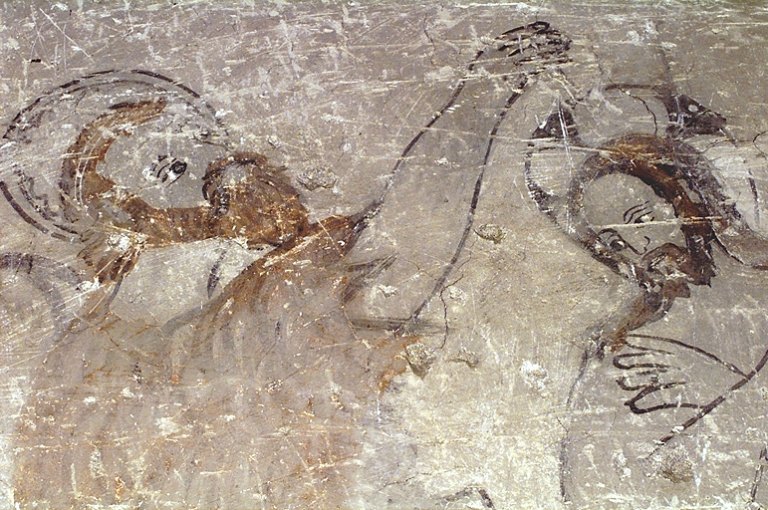 Le Jourdain
La colombe
Le ciel s’ouvre
La Trinité
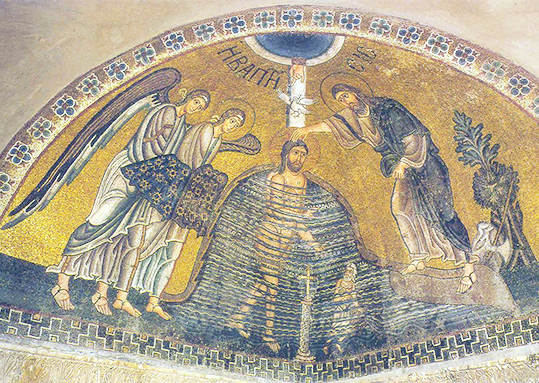 Monastère Hosios Lukas, Grèce, 1042
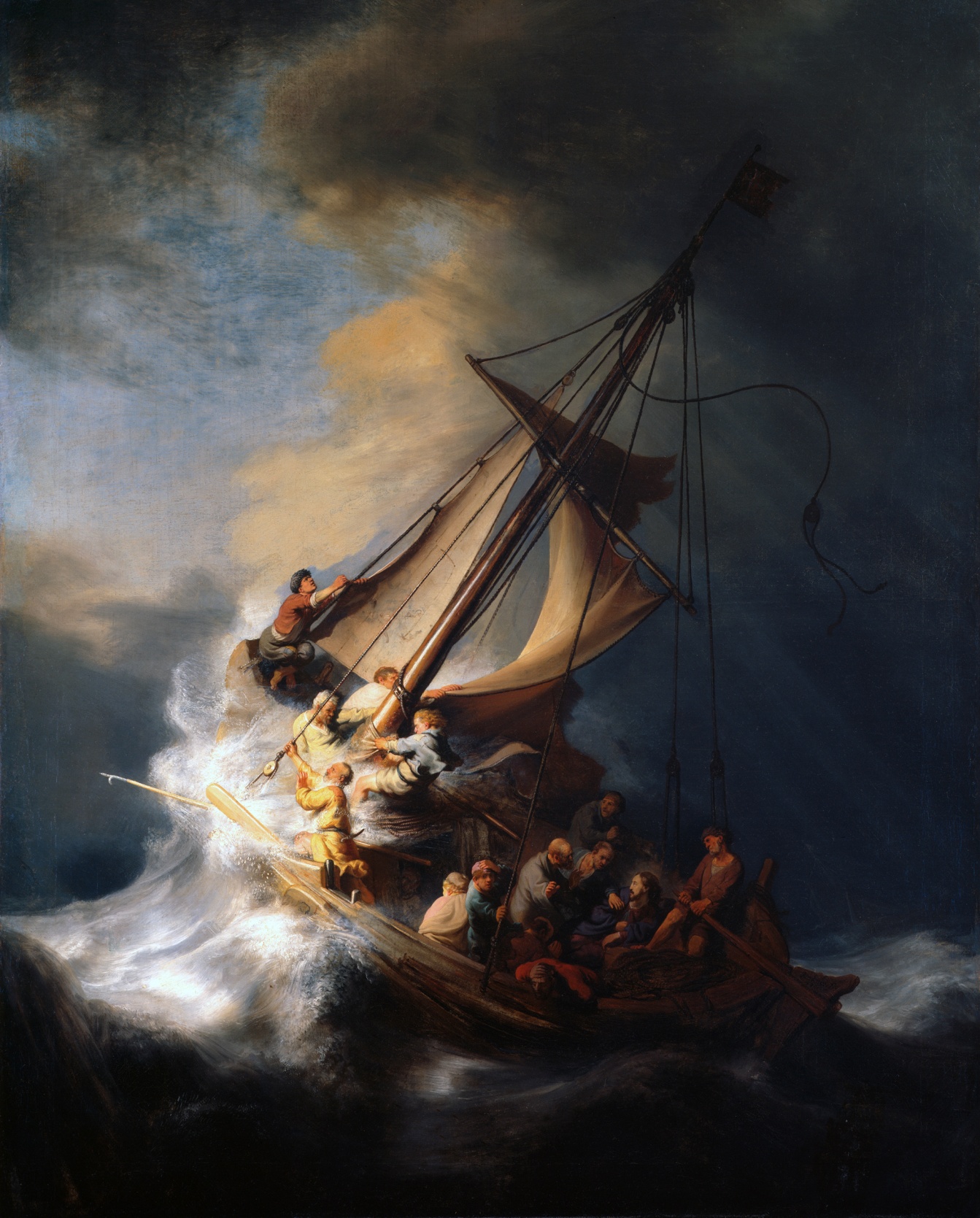 Les hymnes christologiques
Le baptême du Christ
Les tentations du Christ
Le salut de la matière
Rembrandt, 1632
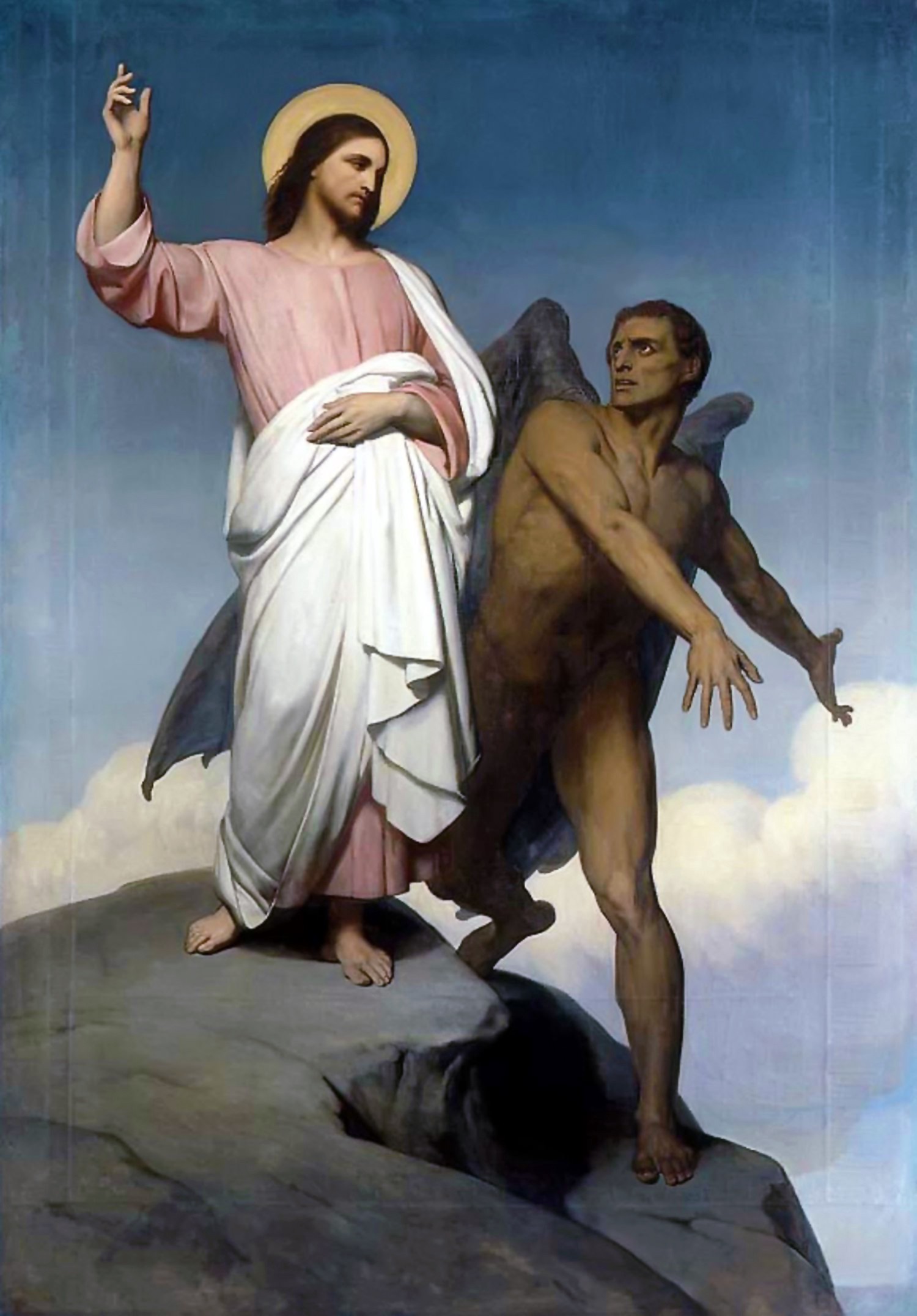 Ary Scheffer, 1858
Louvre
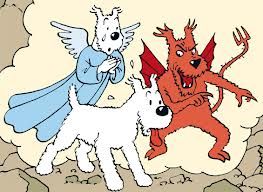 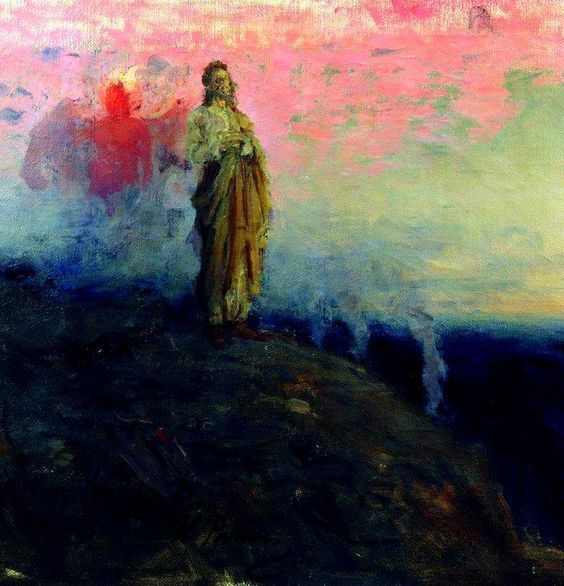 Ilia Efimovich Repine,  1903
Ayant ainsi épuisé 
toutes les formes de tentations, 
le diable s’éloigna de Jésus 
jusqu’au moment fixé.              Luc 4, 13
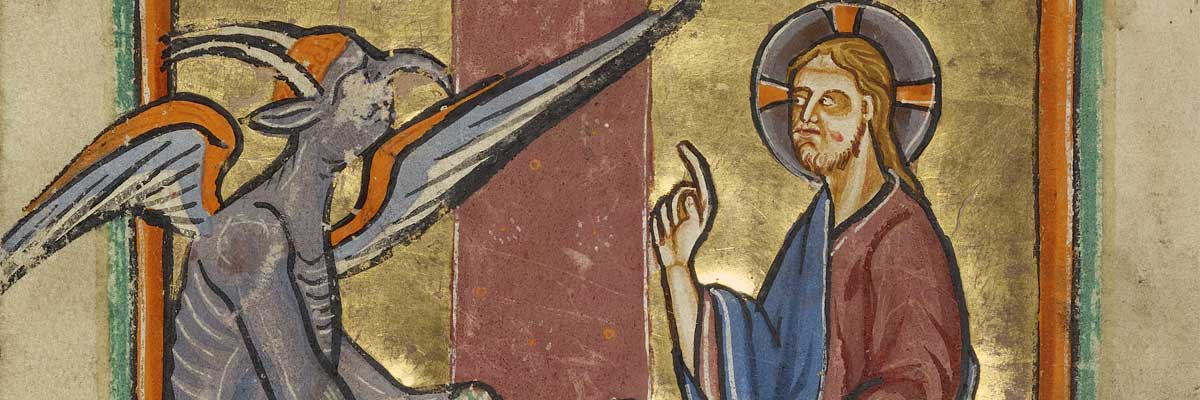 Le diable lui dit alors : « Si tu es Fils de Dieu, ordonne à cette pierre de devenir du pain. »
 Jésus répondit : « Il est écrit : L’homme ne vit pas seulement de pain. »

 Alors le diable l’emmena plus haut et lui montra en un instant tous les royaumes de la terre. Il lui dit : « Je te donnerai tout ce pouvoir et la gloire de ces royaumes, car cela m’a été remis et je le donne à qui je veux. Toi donc, si tu te prosternes devant moi, tu auras tout cela. »
 Jésus lui répondit : « Il est écrit : C’est devant le Seigneur ton Dieu que tu te prosterneras, à lui seul tu rendras un culte. »

 Puis le diable le conduisit à Jérusalem, il le plaça au sommet du Temple et lui dit : « Si tu es Fils de Dieu, d’ici jette-toi en bas ; car il est écrit : Il donnera pour toi, à ses anges, l’ordre de te garder ; et encore : Ils te porteront sur leurs mains, de peur que ton pied ne heurte une pierre. » Jésus lui fit cette réponse : « Il est dit : Tu ne mettras pas à l’épreuve le Seigneur ton Dieu. »
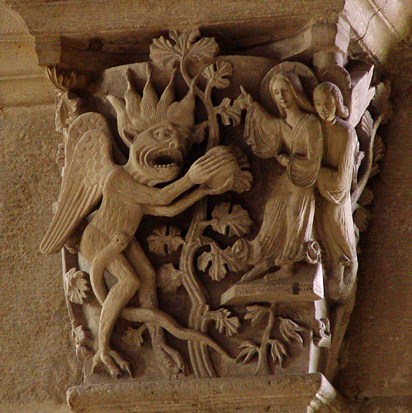 Le diable lui dit alors : « Si tu es Fils de Dieu, ordonne à cette pierre de devenir du pain. »
 Jésus répondit : « Il est écrit : L’homme ne vit pas seulement de pain. »
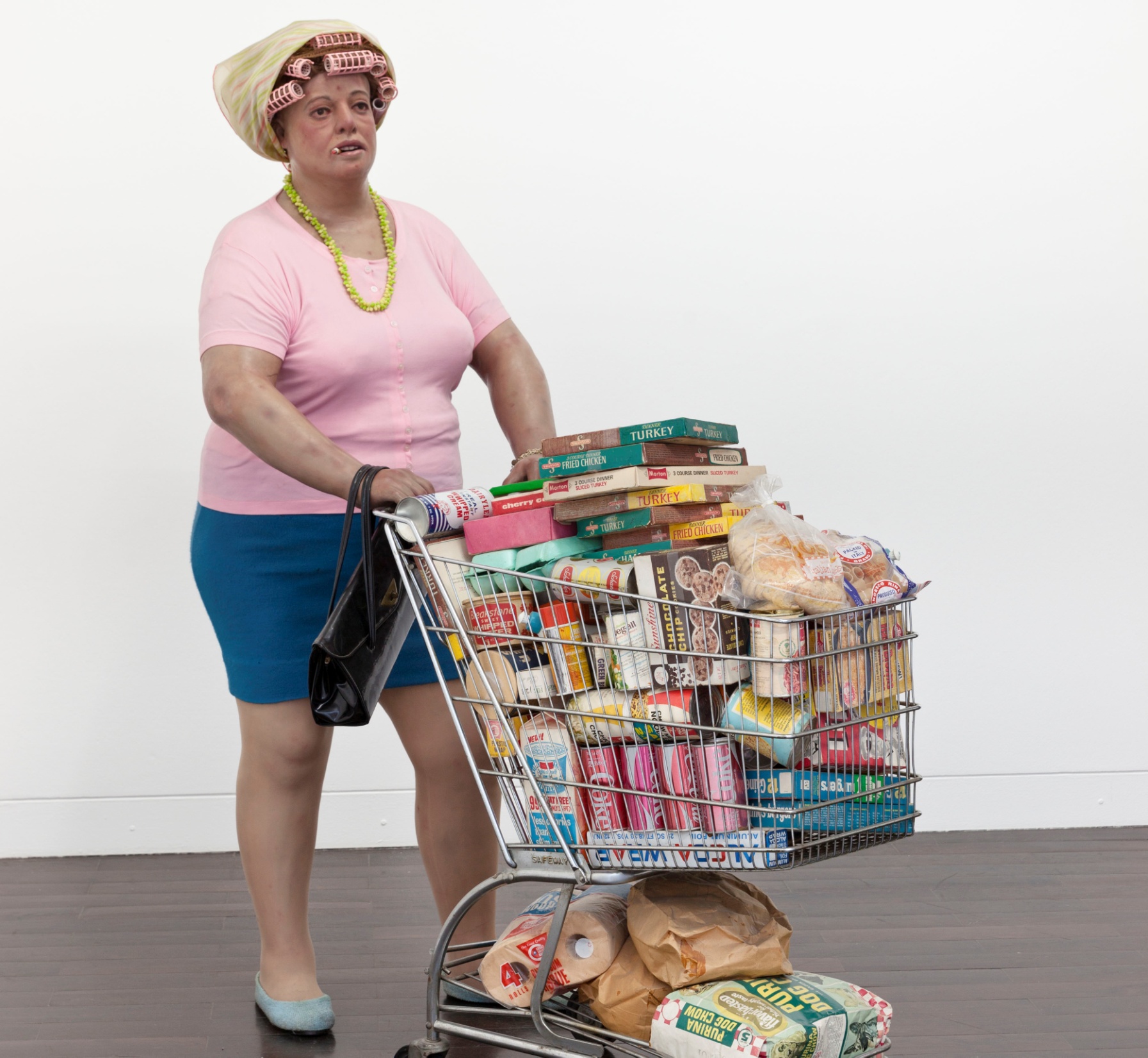 Duane Hanson, supermarcket lady, 1970, Aaren
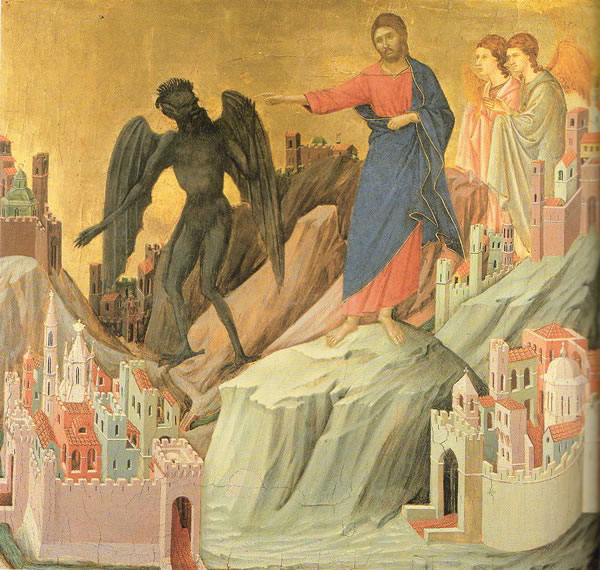 Alors le diable l’emmena 
plus haut 
et lui montra 
en un instant 
tous les royaumes de la terre. 
Il lui dit :
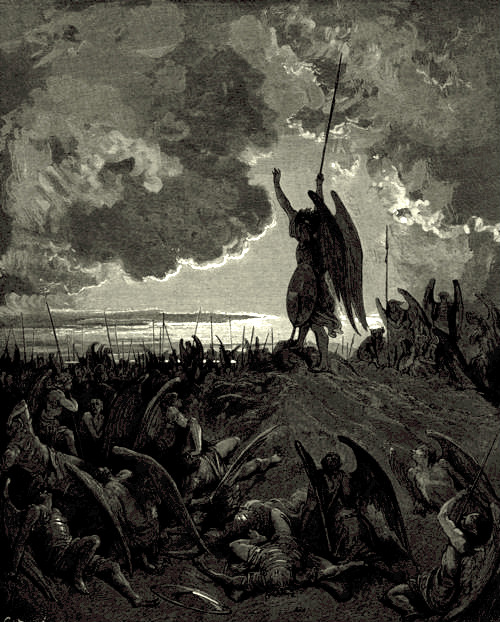 « Je te donnerai 
tout ce pouvoir 
et la gloire de 
ces royaumes,

 
car cela m’a été remis 
et je le donne à qui je veux. 
Si tu te prosternes devant moi, tu auras tout cela. »
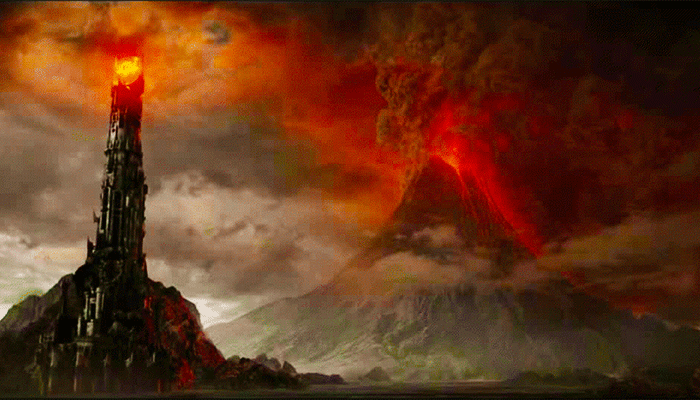 Le Pouvoir
La domination
Le Seigneur des Anneaux, Sauron
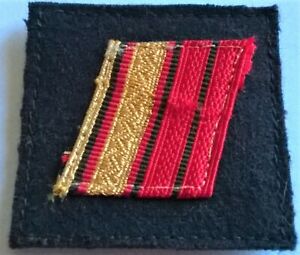 Jésus lui répondit : « Il est écrit : C’est devant le Seigneur ton Dieu que tu te prosterneras, à lui seul tu rendras un culte. »
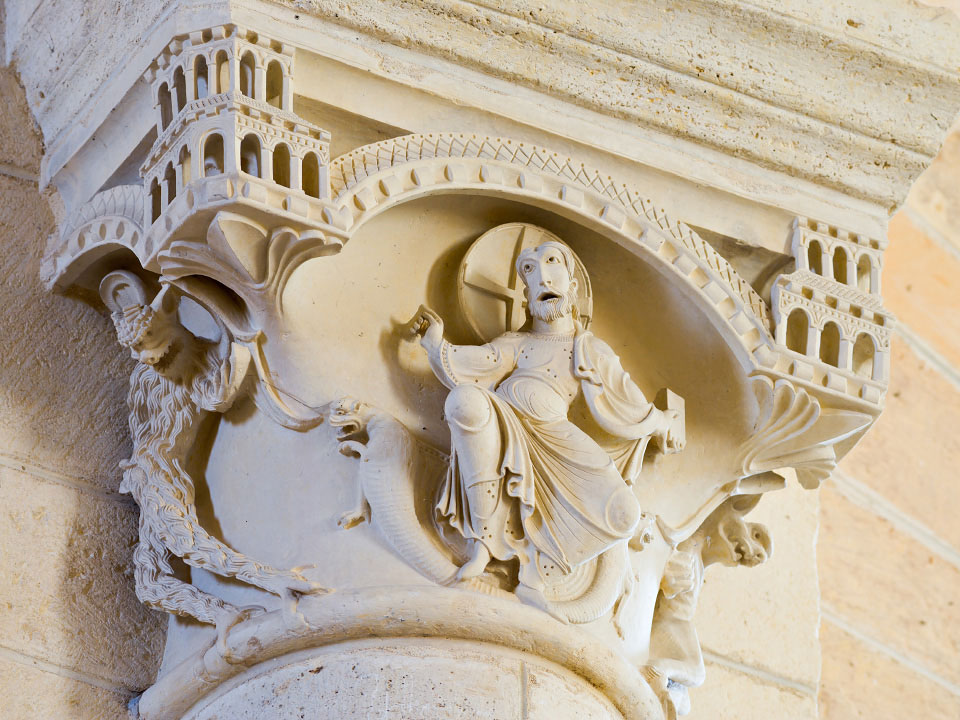 Plaimpied, Cher
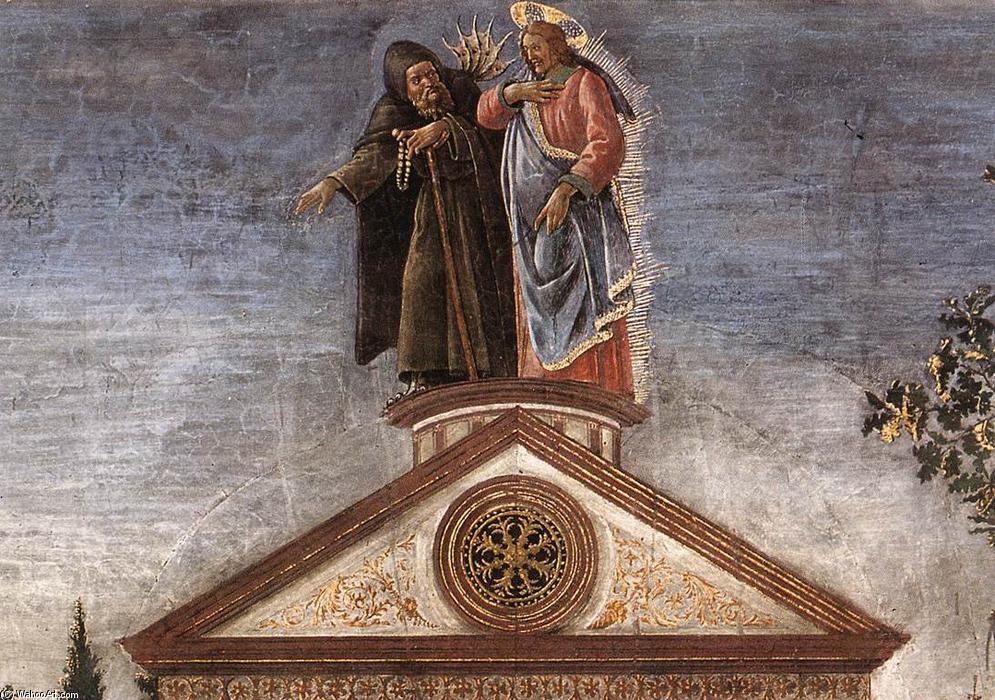 Puis le diable 
le conduisit à Jérusalem, 
il le plaça 
au sommet du Temple 
et lui dit : 
« Si tu es Fils de Dieu,
Botticelli, 1481, Sixtine
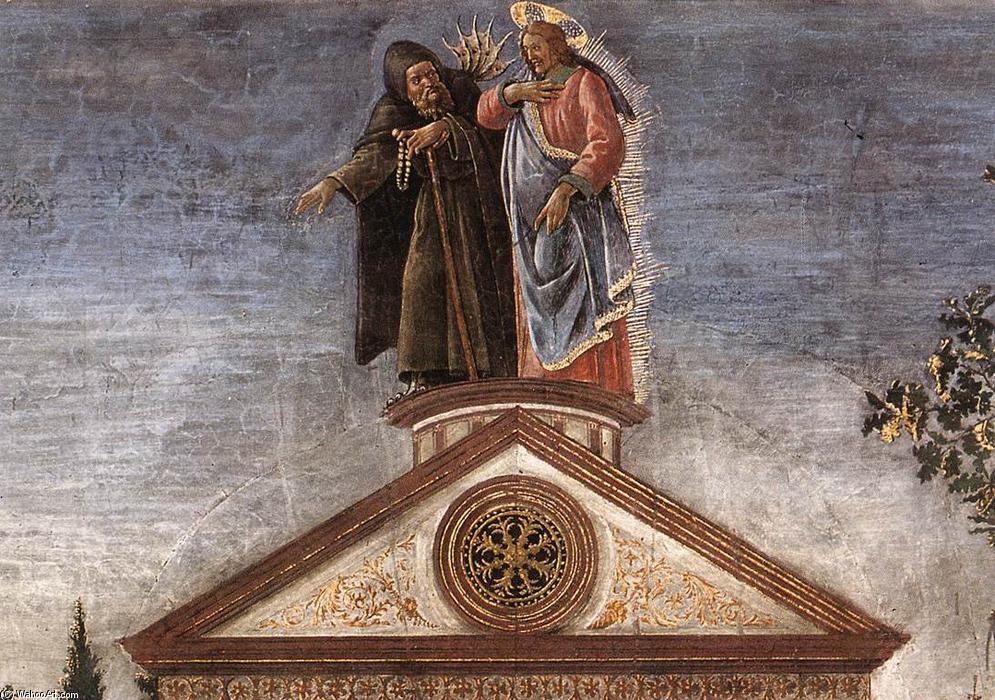 d’ici jette-toi en bas ; car il est écrit : Il donnera pour toi, à ses anges, l’ordre de te garder ; et encore : Ils te porteront sur leurs mains, de peur que ton pied ne heurte une pierre. » Jésus lui fit cette réponse : « Il est dit : Tu ne mettras pas à l’épreuve le Seigneur ton Dieu. »
Tenter de dévoyer l’être
Tentation de la magie
Défiance à l’égard de Dieu
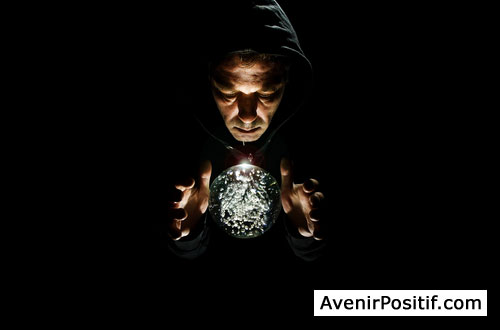 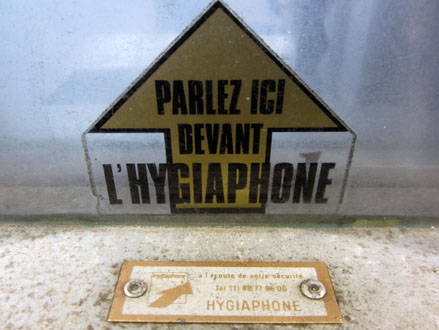 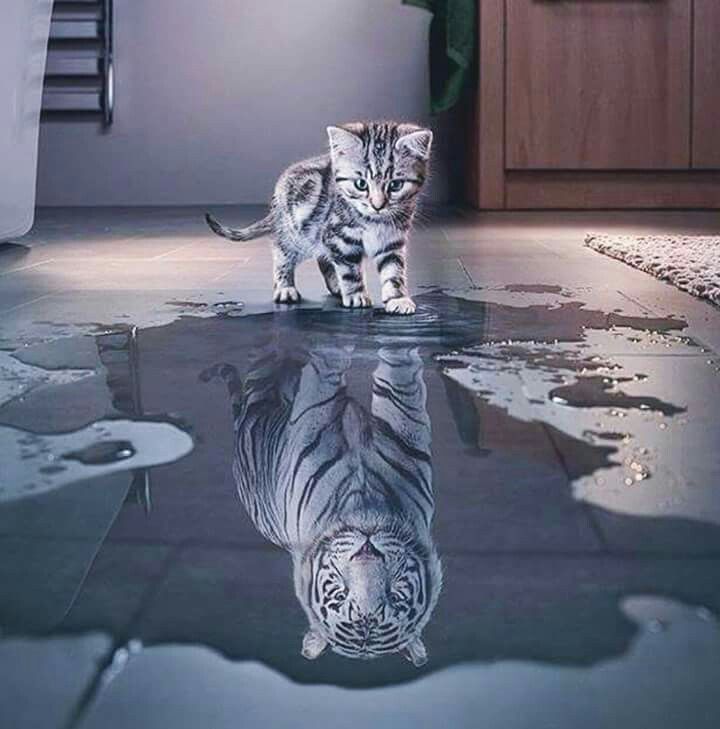 Que ces pierres deviennent du pain
Avoir
Pouvoir 
Être
Tous ces pouvoirs, je te les donnerai
Jette-toi en bas
Si tu es le fils de Dieu
jeûne
Que ces pierres deviennent du pain
Avoir
Domination
Gloire
Tous ces pouvoirs, je te les donnerai
aumône
Jette-toi en bas
Si tu es le fils de Dieu
prière
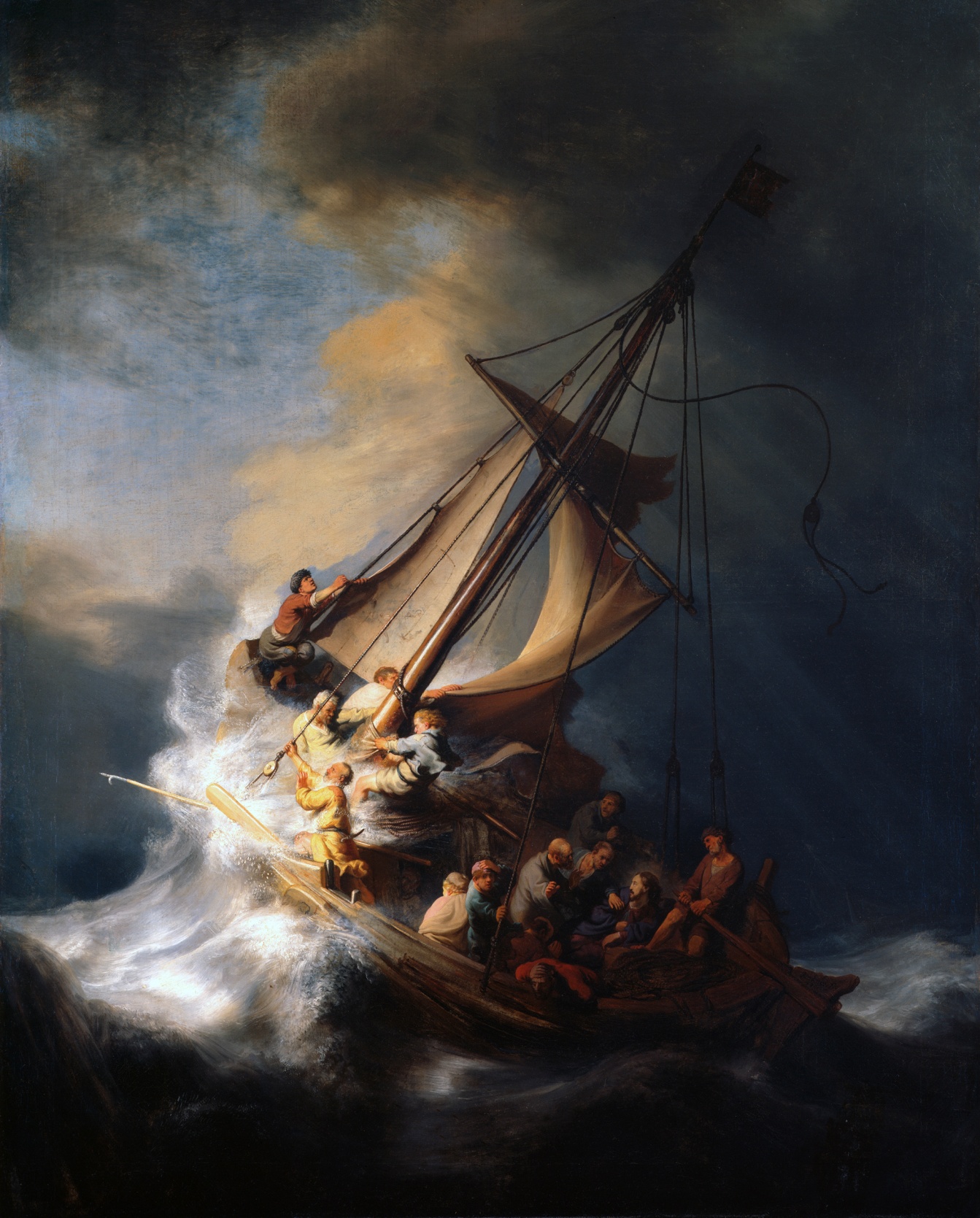 Les hymnes christologiques
Le baptême du Christ
Les tentations du Christ
Le salut de la matière
Rembrandt, 1632
- Il vivait avec les bêtes
- Les bains de glace
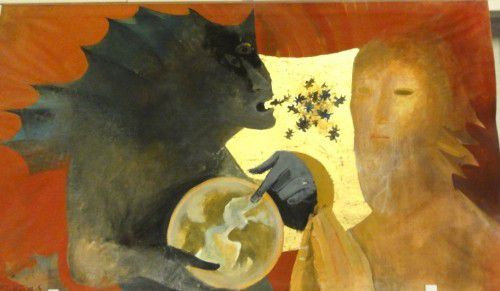 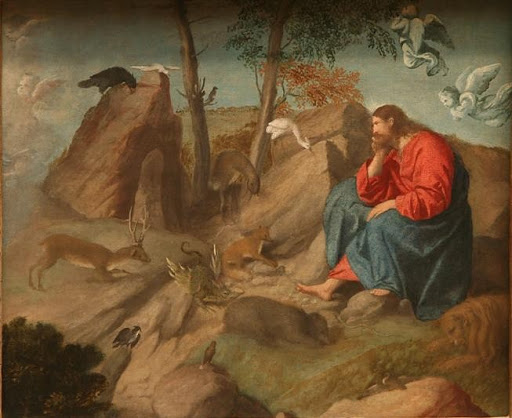 Moretto da Brescia, 1550 ?
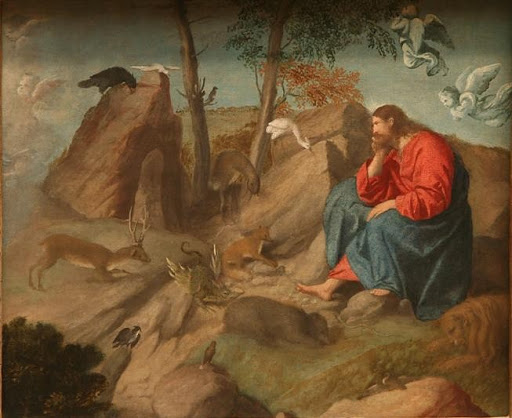 Le livre de Daniel
 Genèse Ch. 1
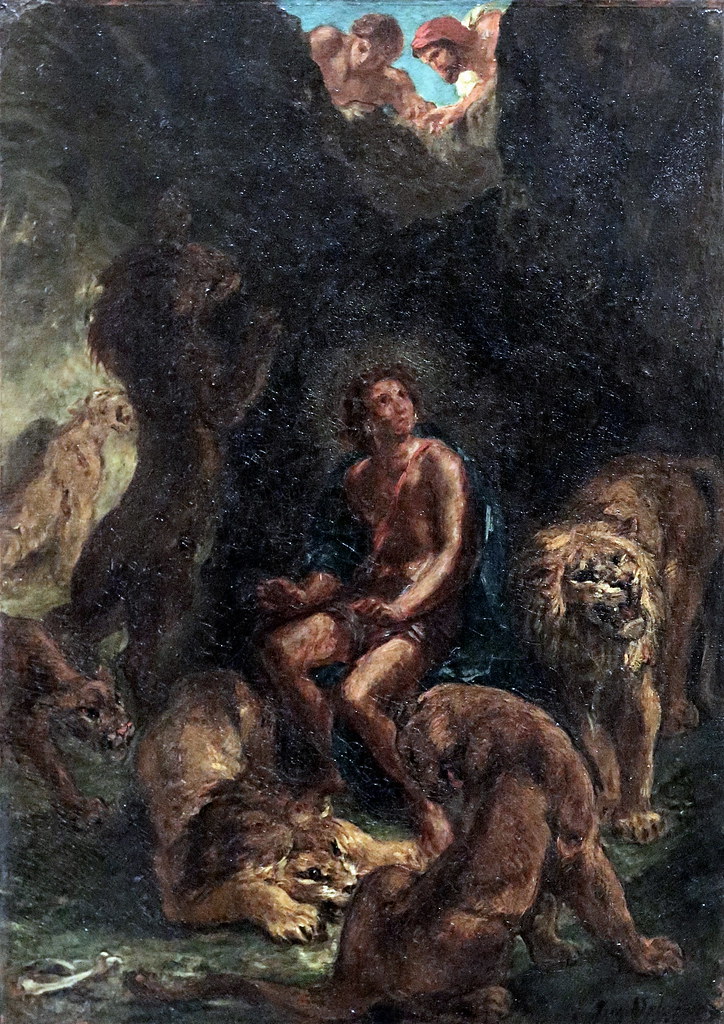 Eugène Delacroix, 
1849, Montpellier
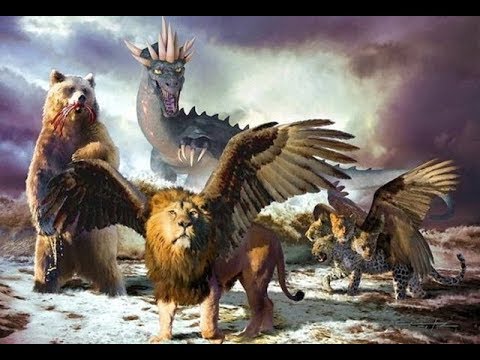 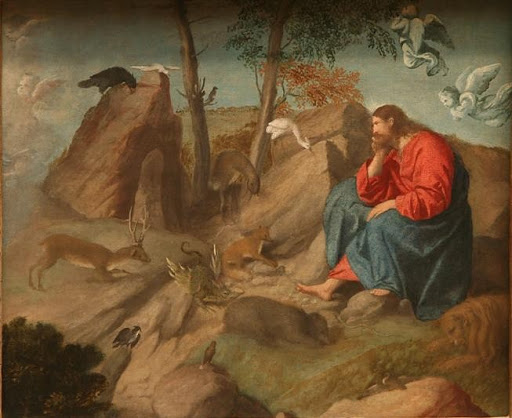 Le livre de Daniel
 Genèse Ch. 1
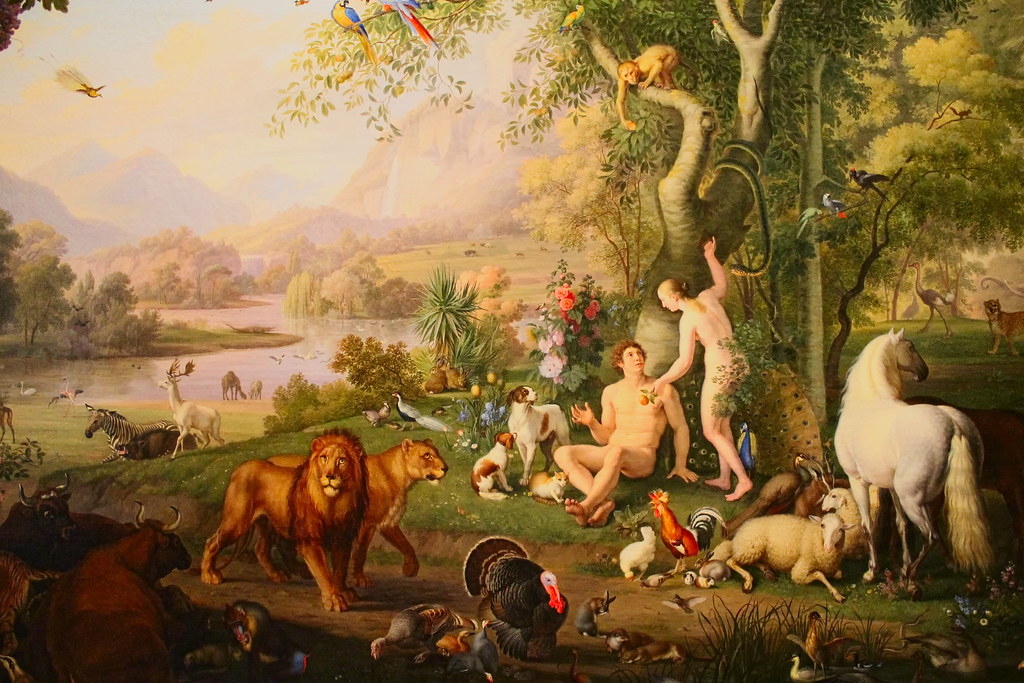 Johann Wenzel Peter, 
1829, Vatican
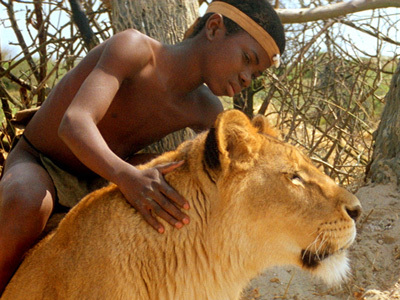 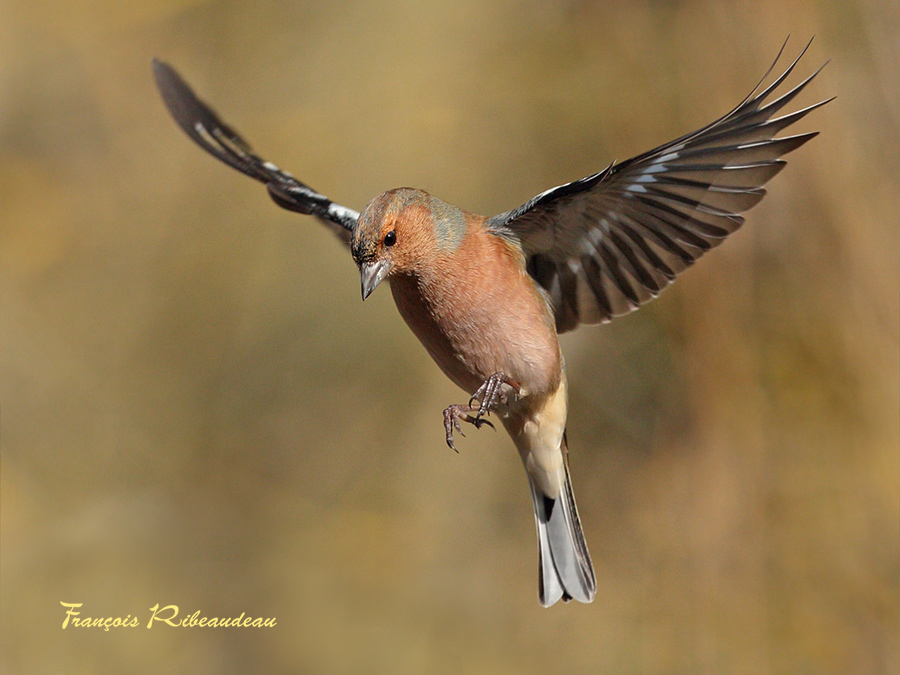 - Il vivait avec les bêtes
- Les bains de glace
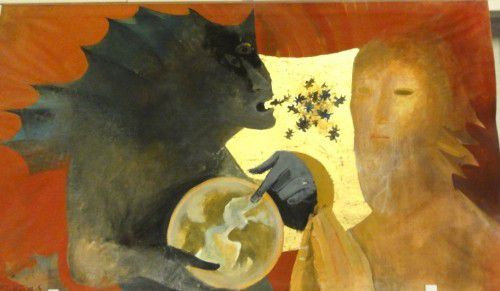 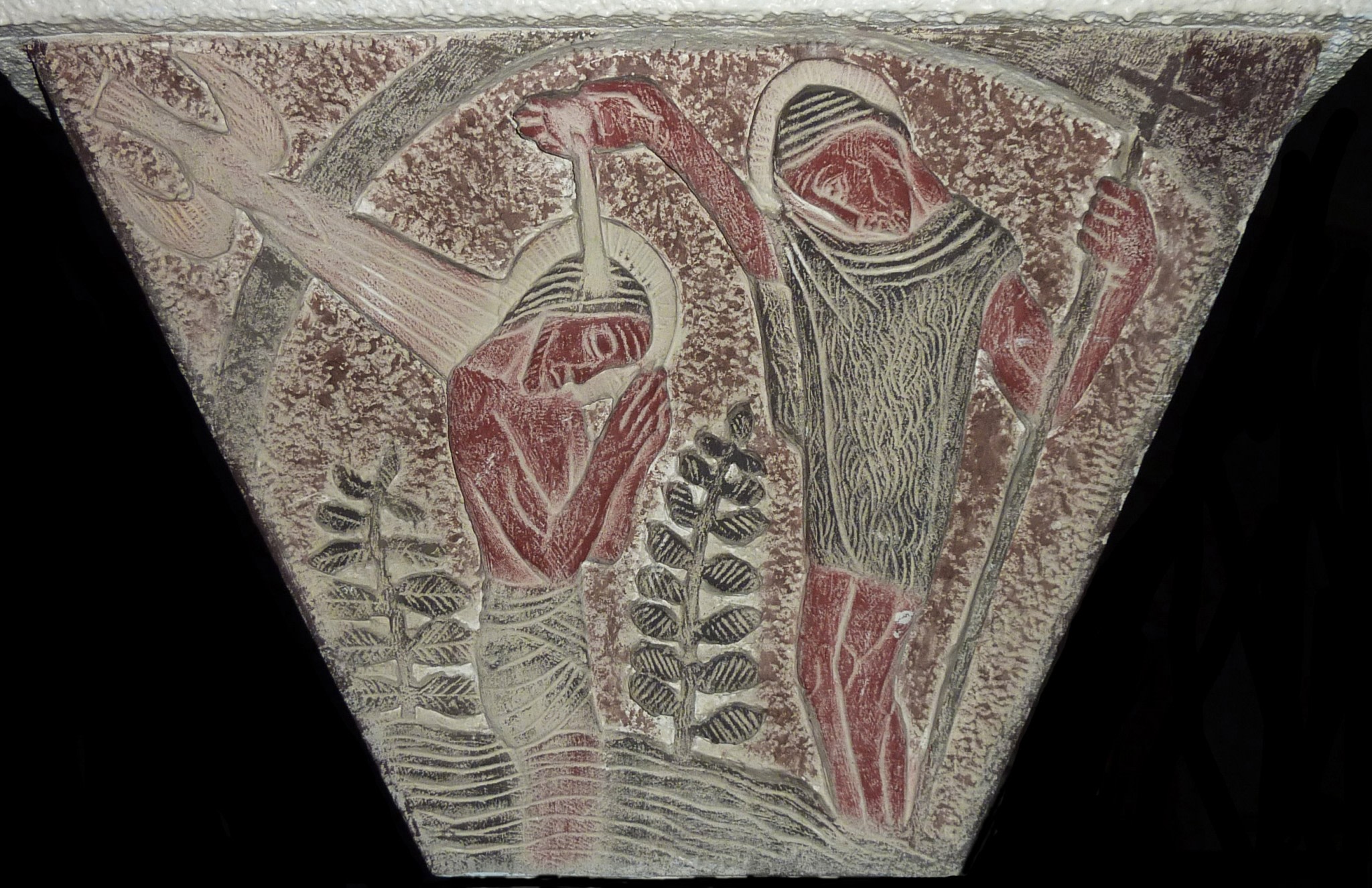 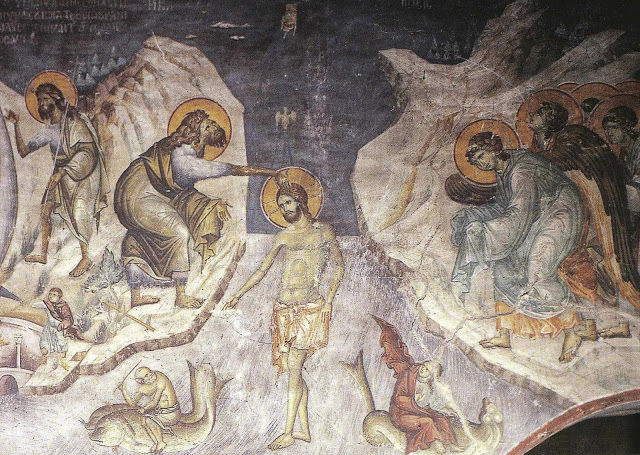 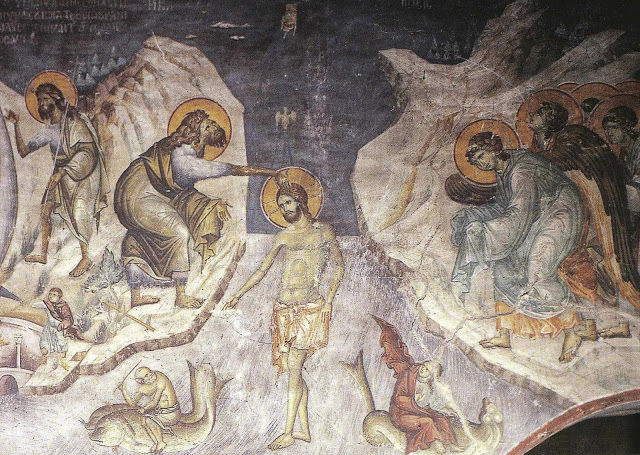 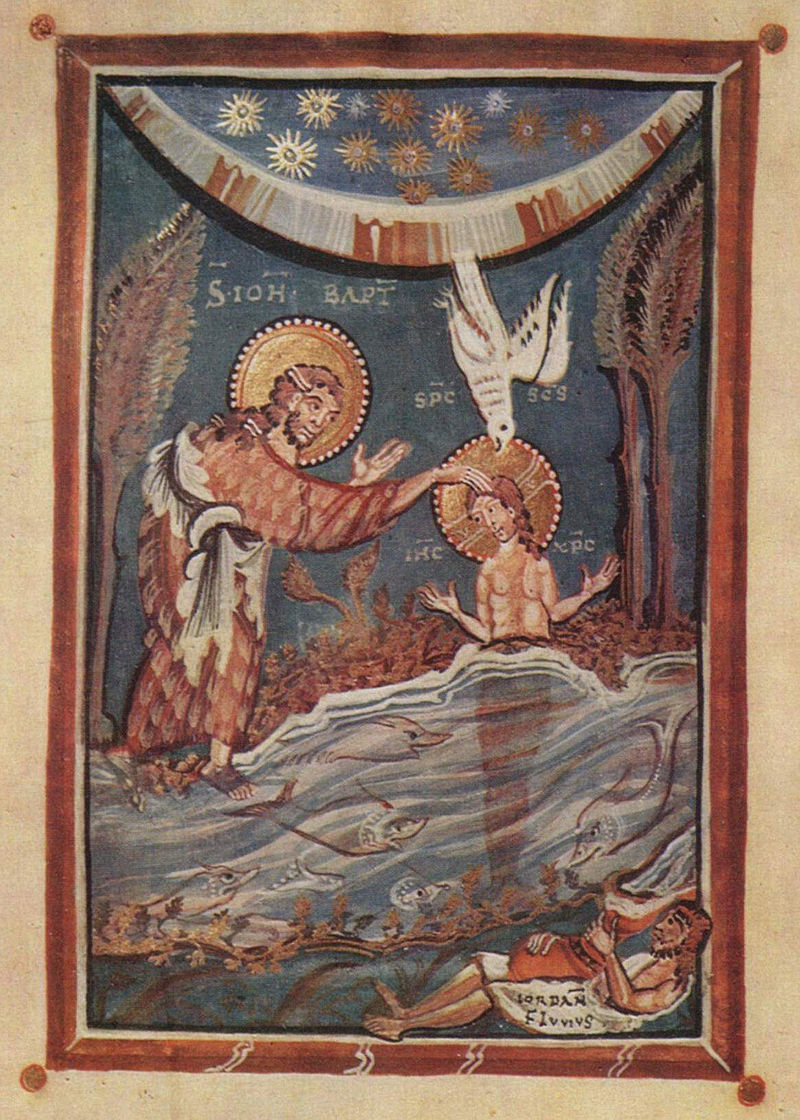 Enluminure de l'évangéliaire de l'abbesse Hilda de Meschede (1020), Allemagne
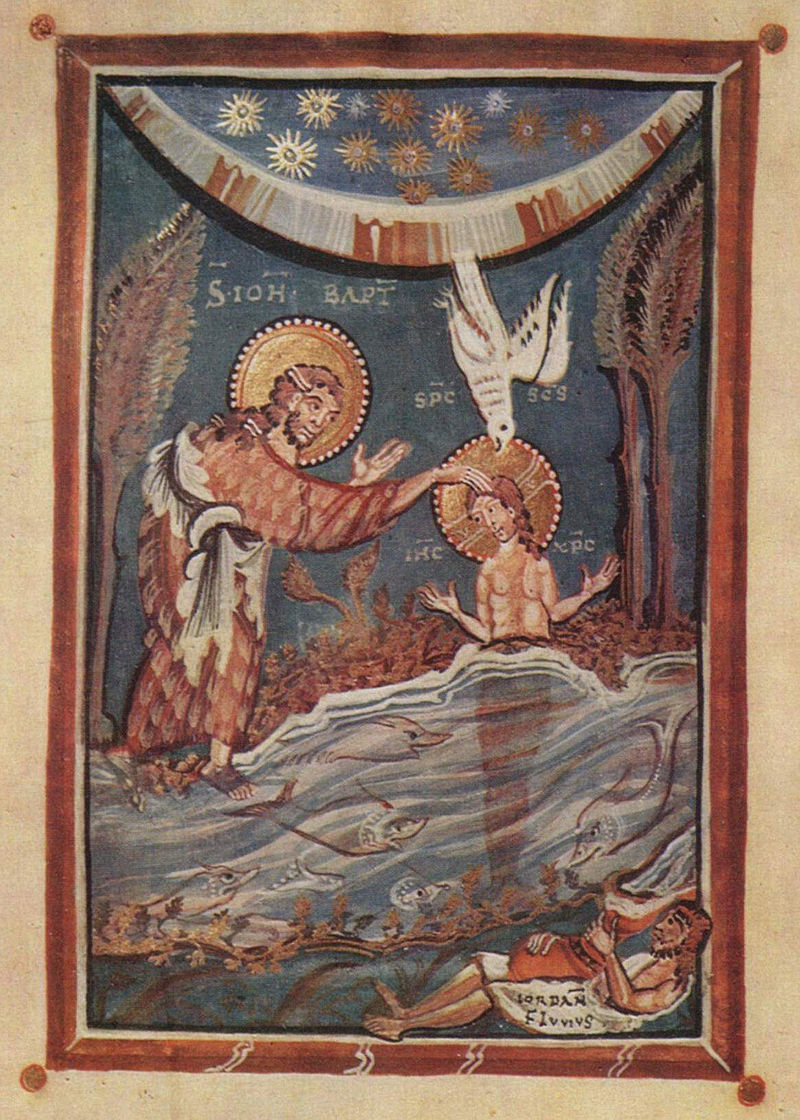 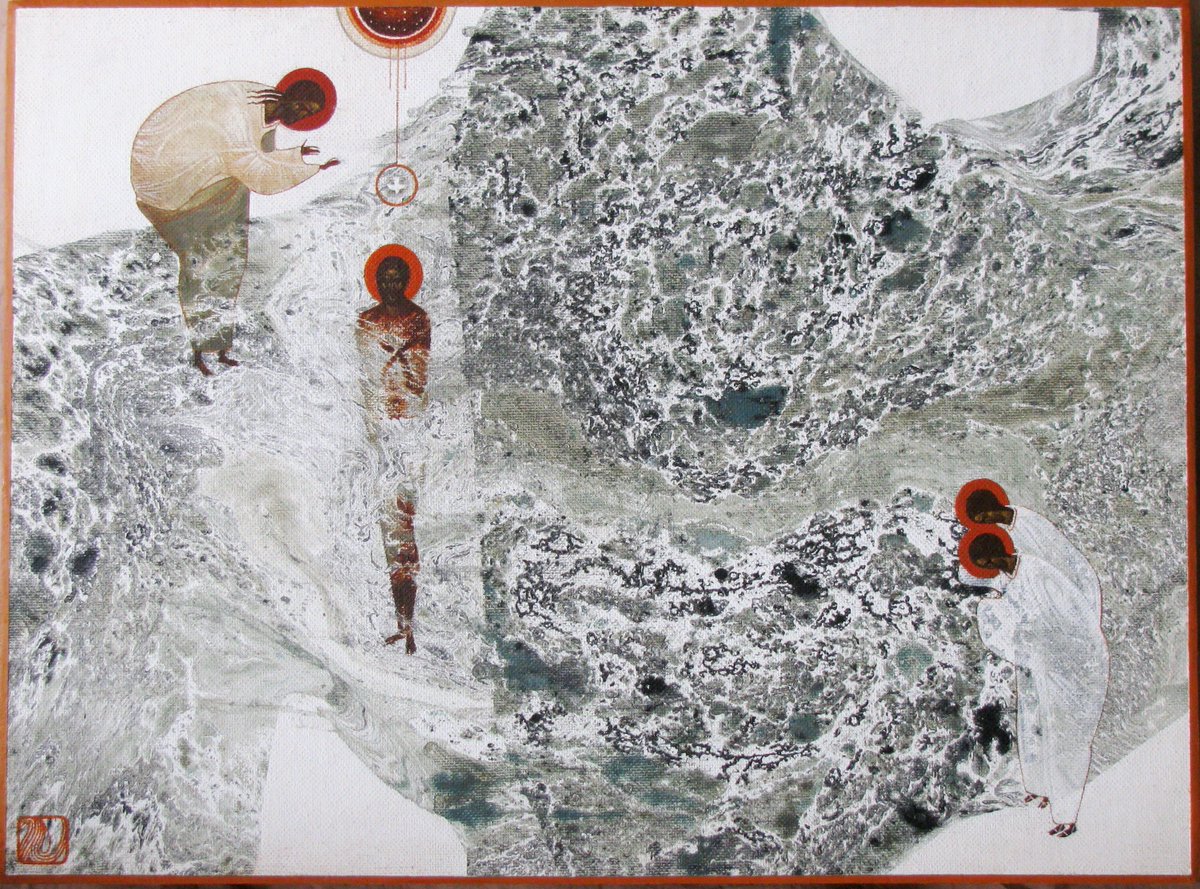 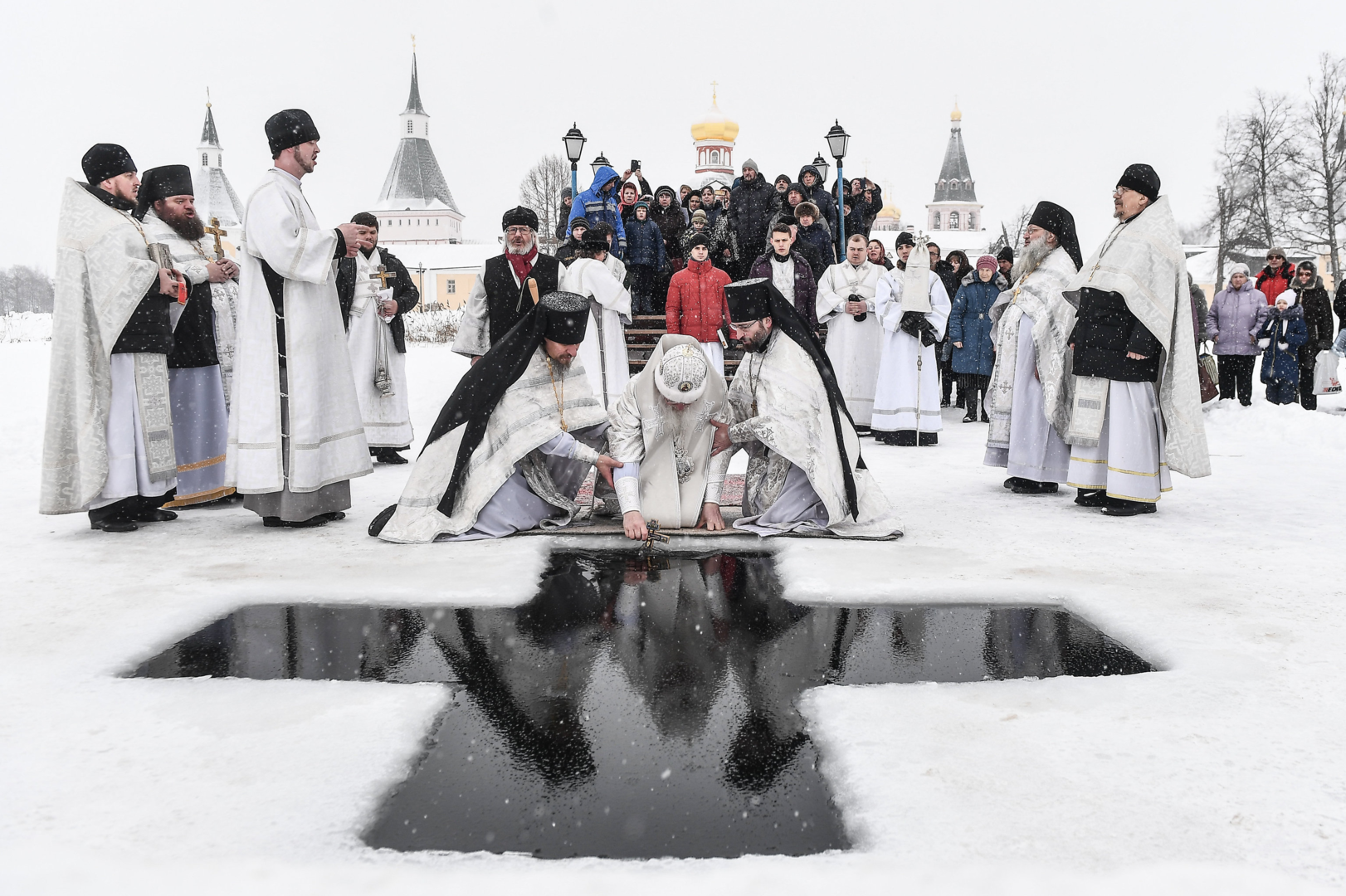 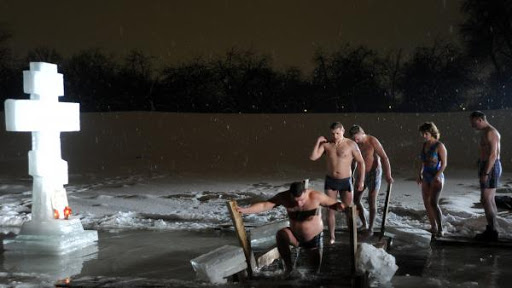 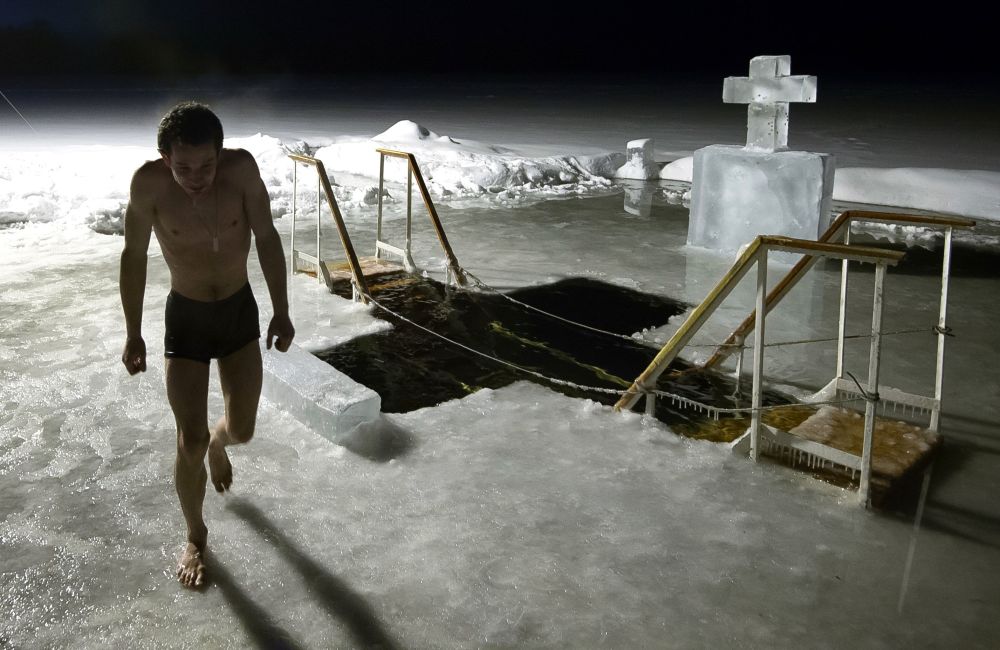 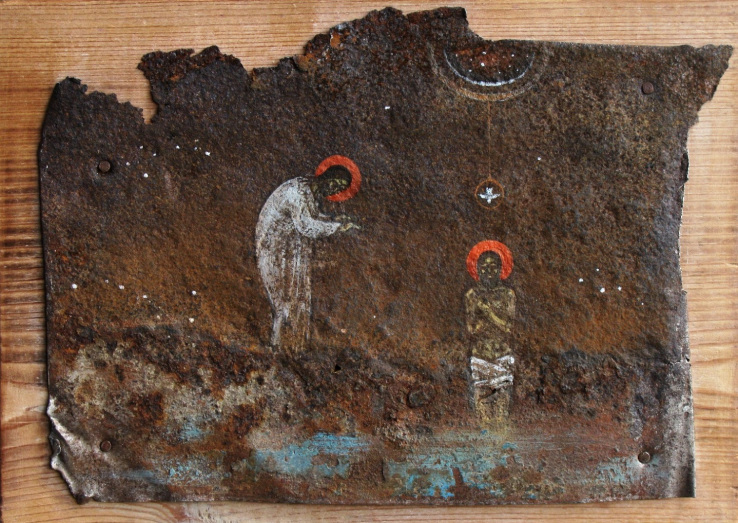 Arsen Bezera, 
Ukraine